THE ROAD
PRESENTATION SUB TITLE
Powerpoint is a complete presentation graphic package it gives you everything you need to produce a professional-looking presentation
Our user-friendly and functional search engine helps you locate the right templates, effectively saving your time
INDEX
01. Presentation sub title
03. Presentation sub title
01-1. Presentation title
01-1. Presentation title
01-2. Presentation title
01-2. Presentation title
02. Presentation sub title
04. Presentation sub title
02-1. Presentation title
02-1. Presentation title
02-2. Presentation title
02-2. Presentation title
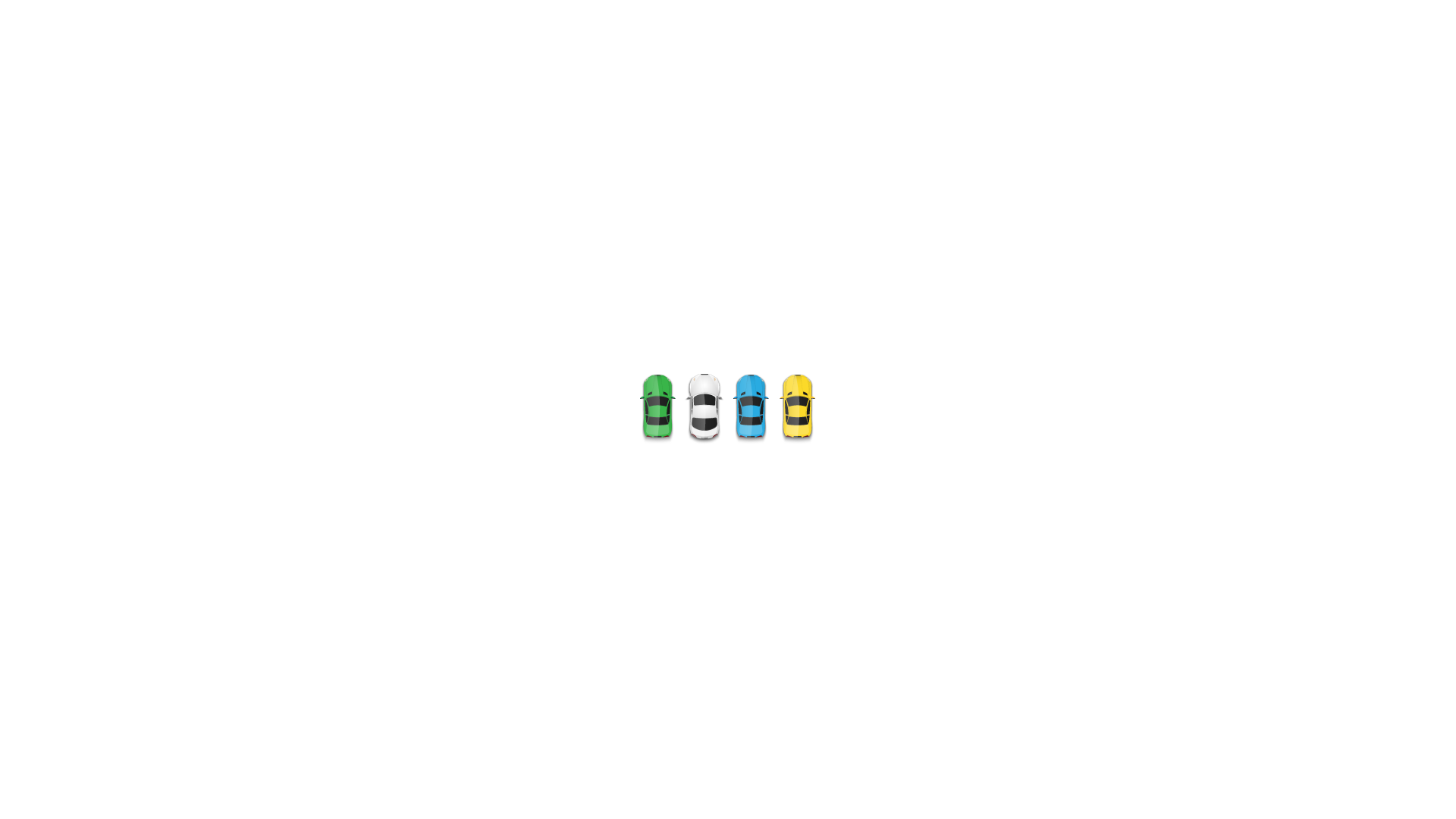 01
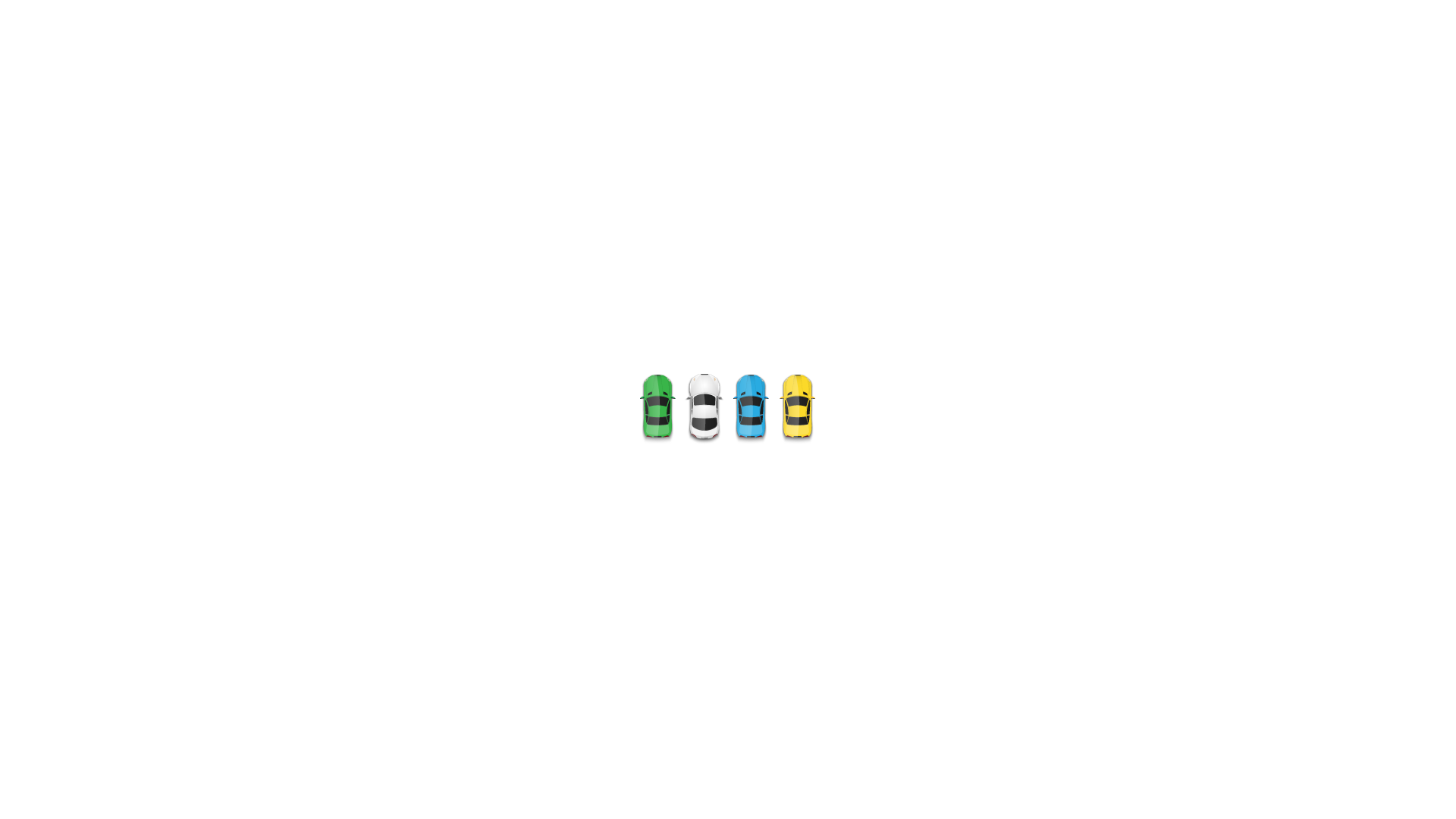 SECTION SLIDE
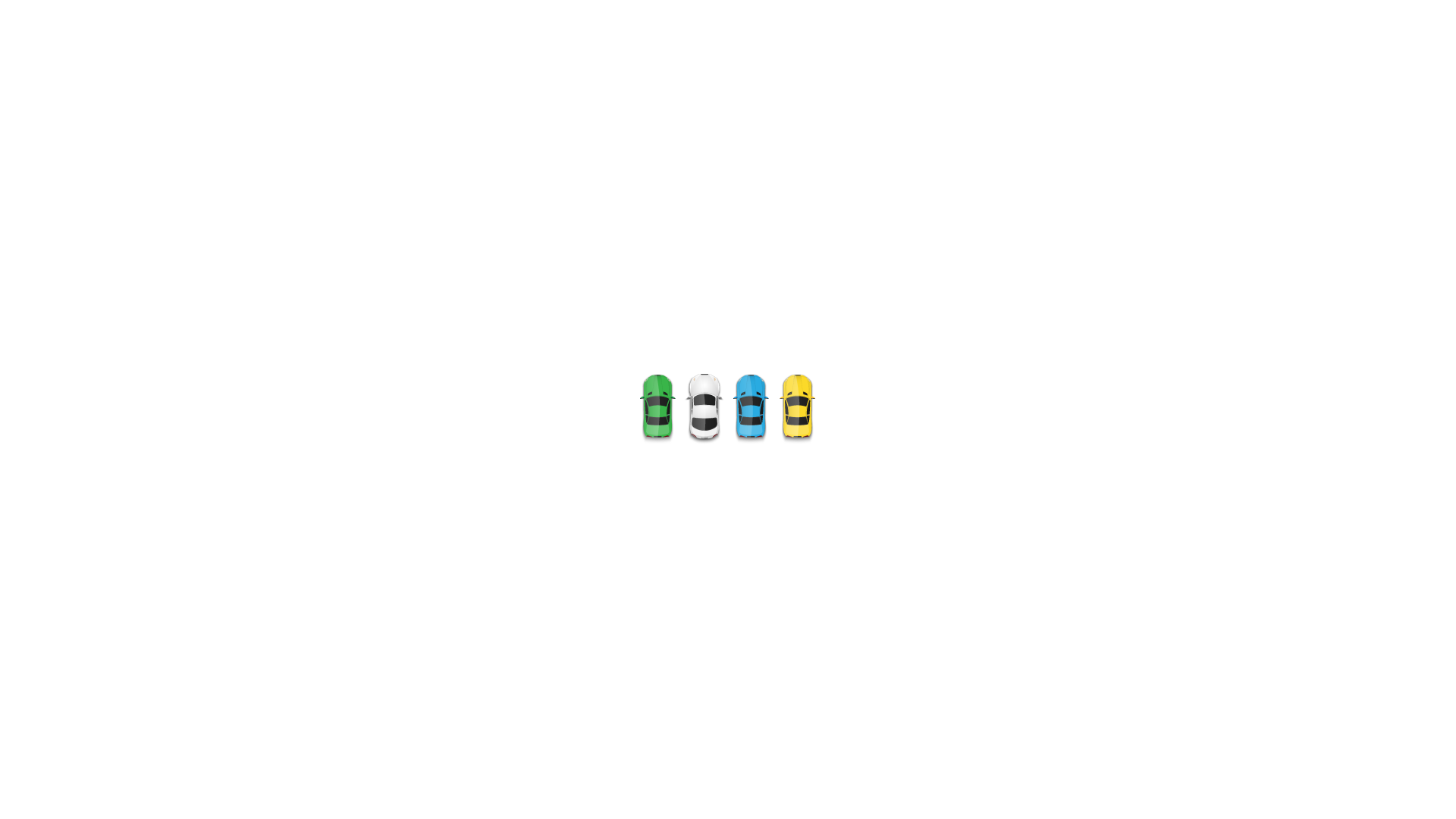 PRESENTATION SUB TITLE
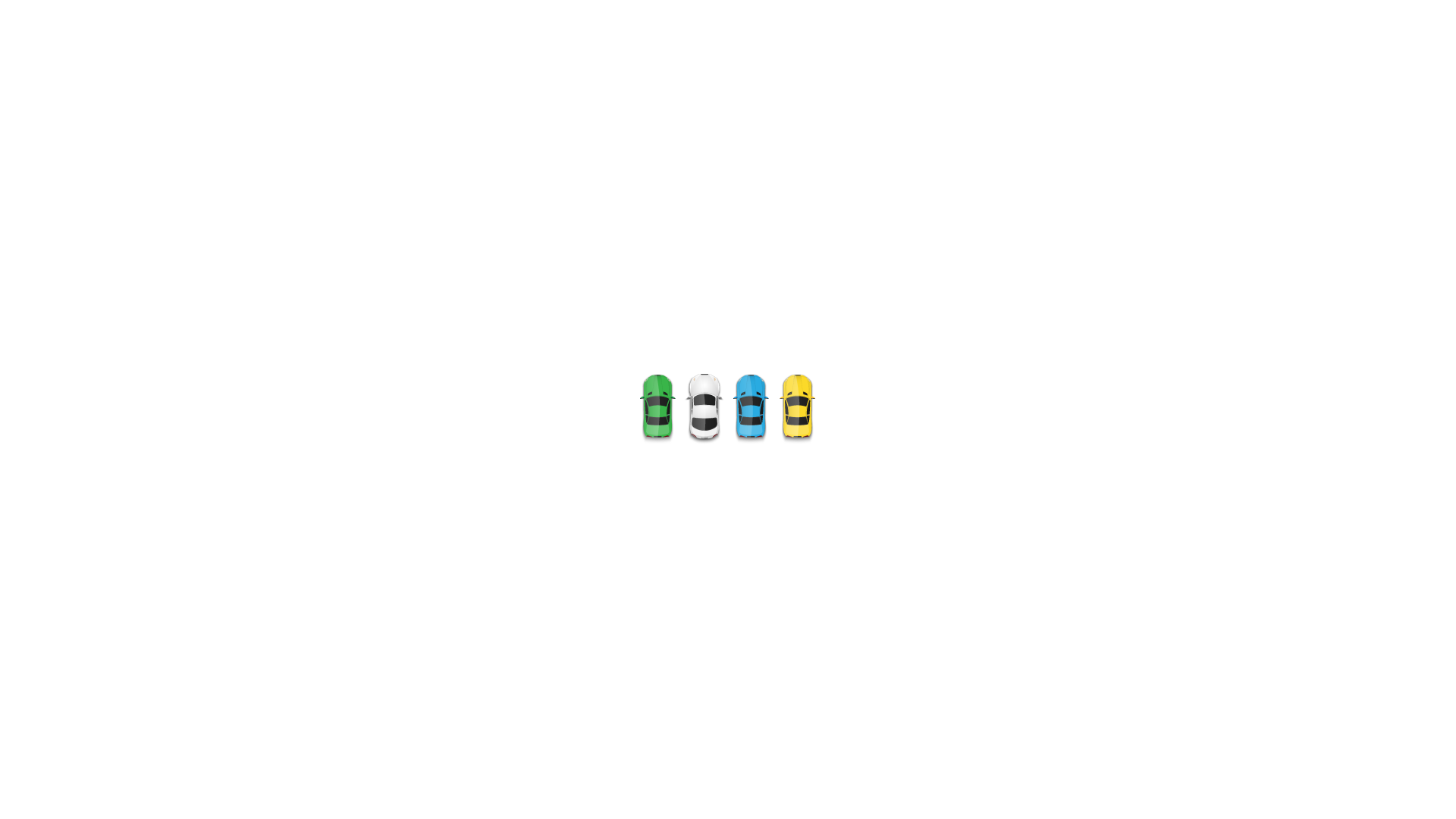 Powerpoint is a complete presentation graphic package it gives you everything you need to produce a professional-looking presentation
SLIDE MAIN TITLE
Our user-friendly and functional search engine helps you locate the right templates, effectively saving your time
VALUE 01
VALUE 02
VALUE 03
VALUE 04
VALUE 05
Catch the feel of design in contemporary colors and styles
Catch the feel of design in contemporary colors and styles
Catch the feel of design in contemporary colors and styles
Catch the feel of design in contemporary colors and styles
Catch the feel of design in contemporary colors and styles
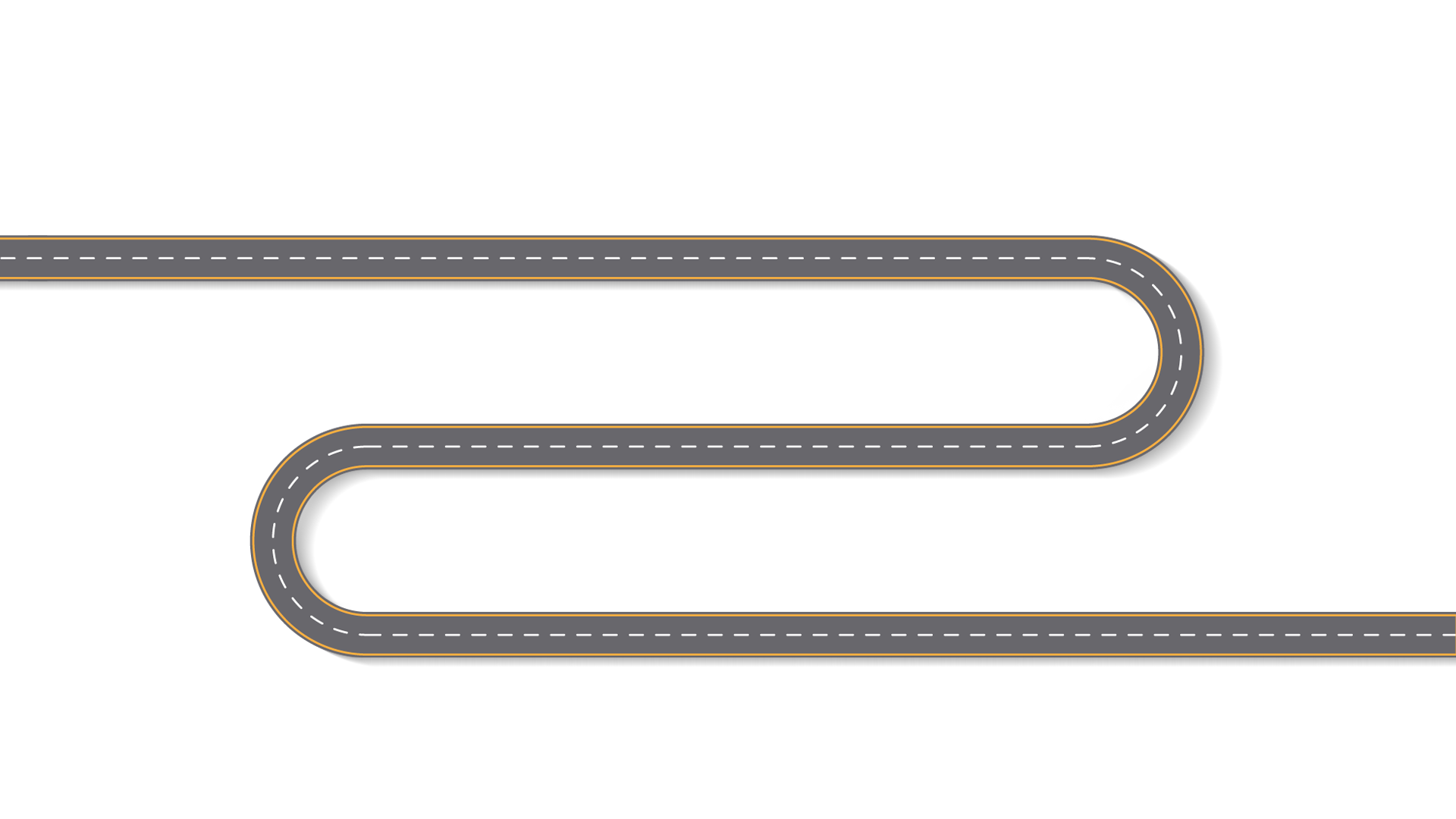 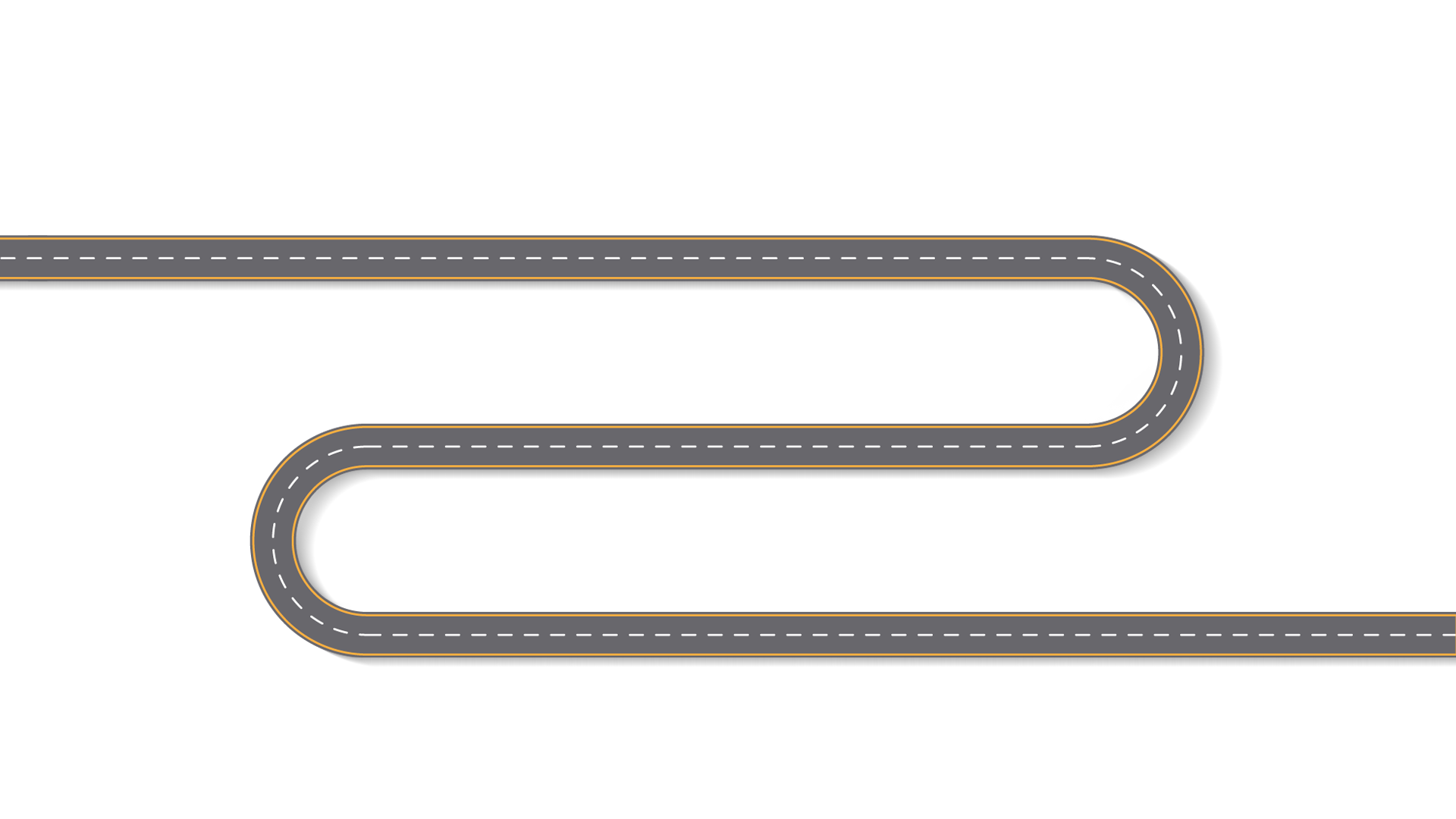 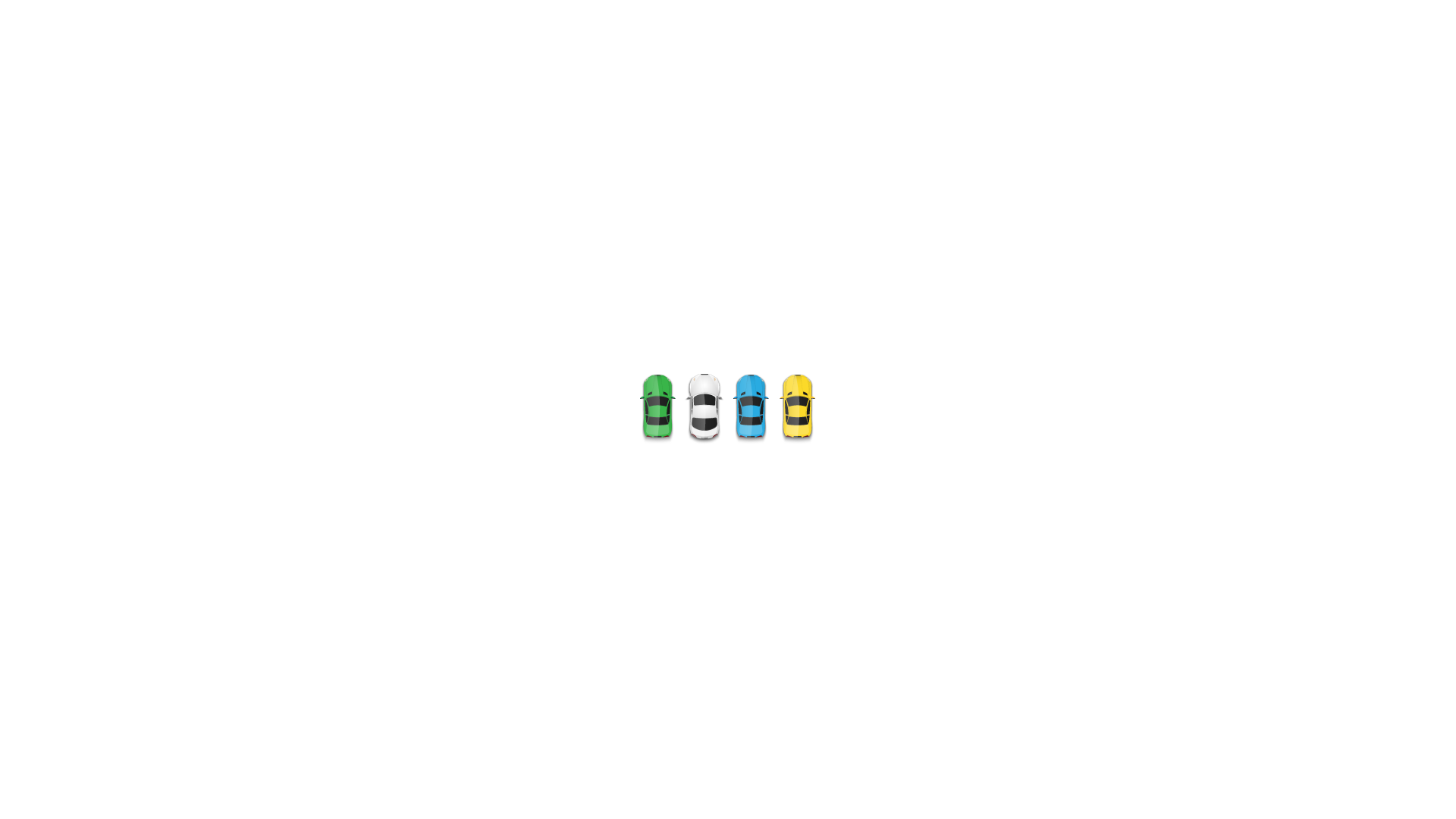 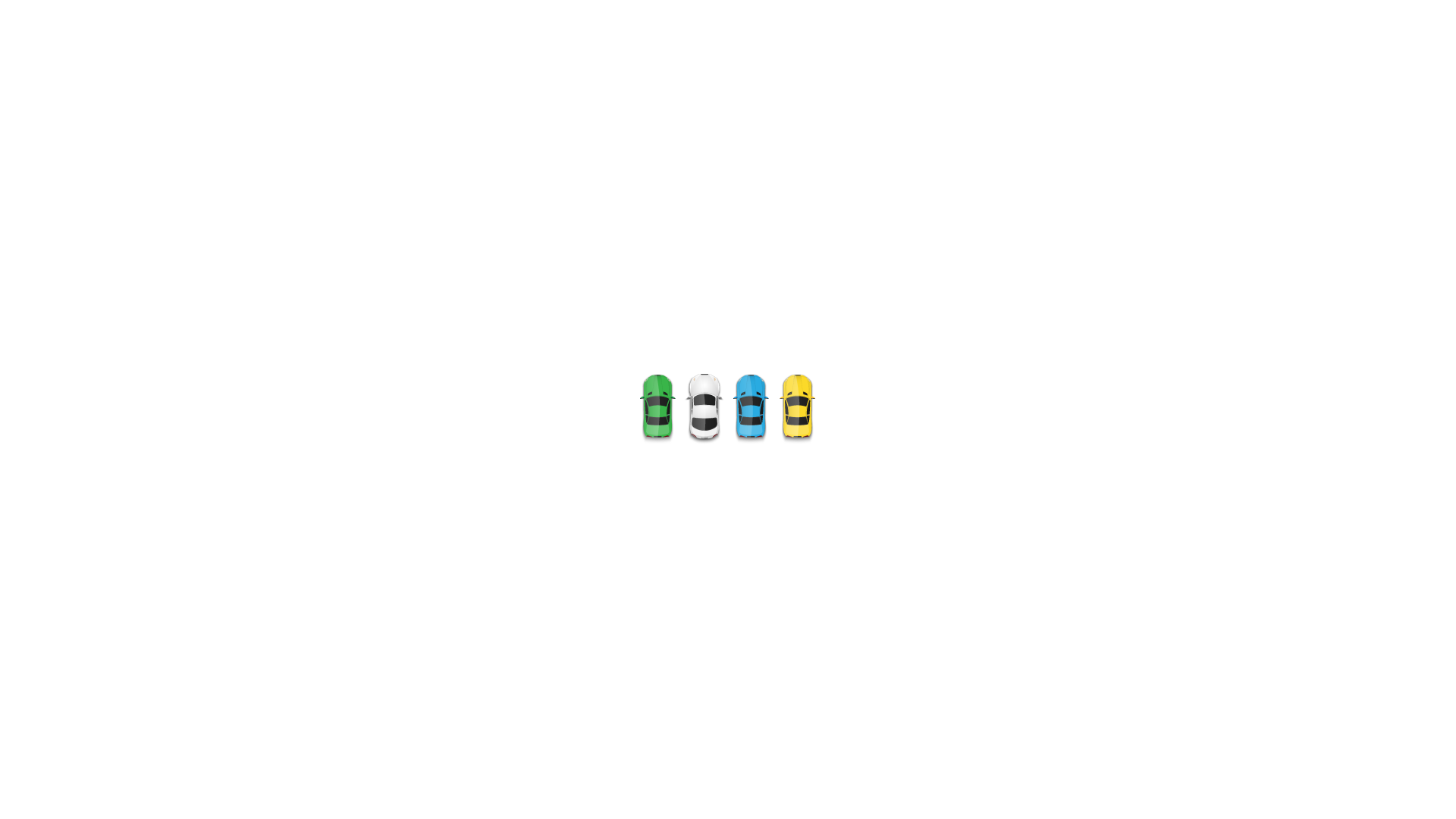 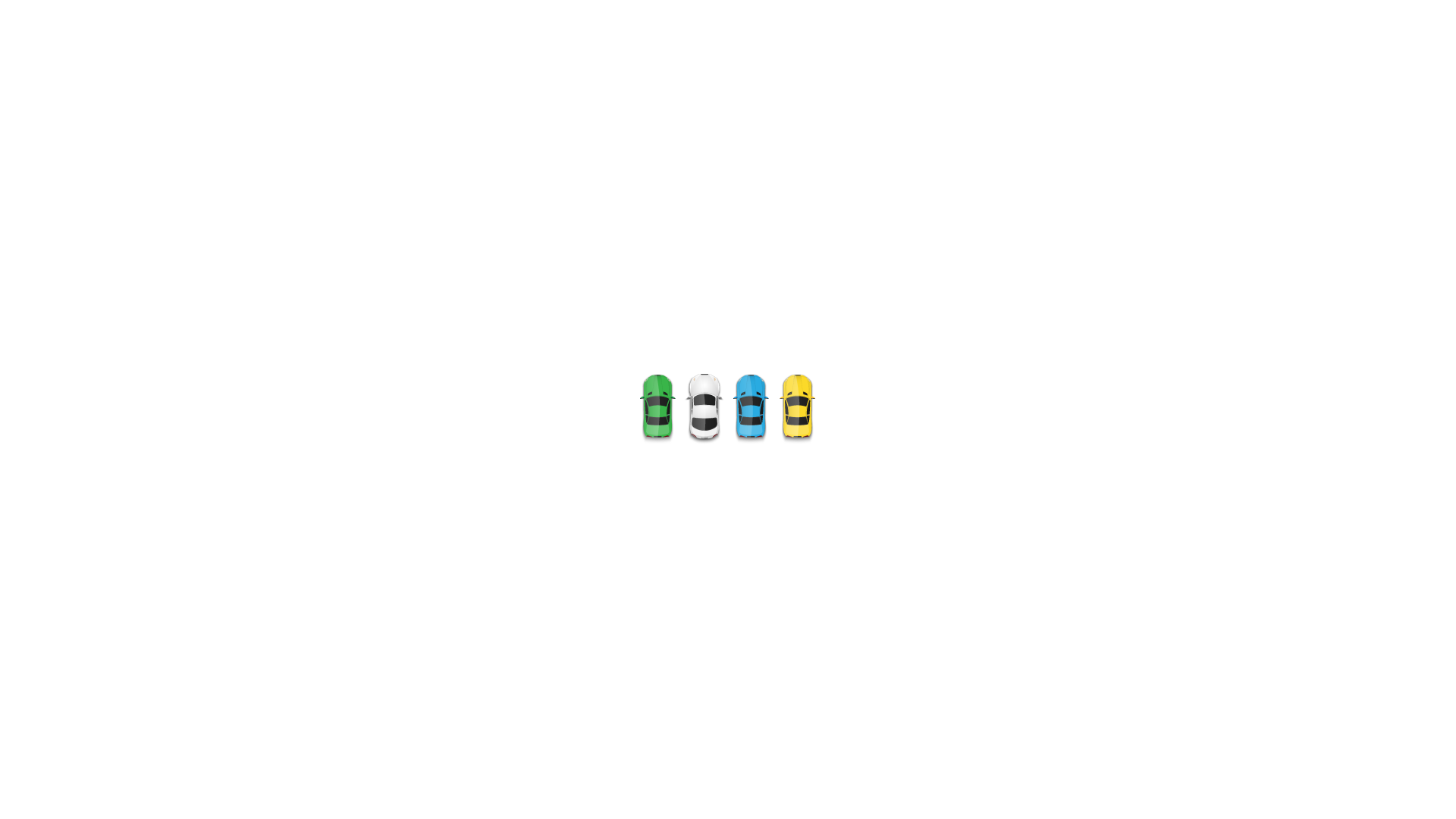 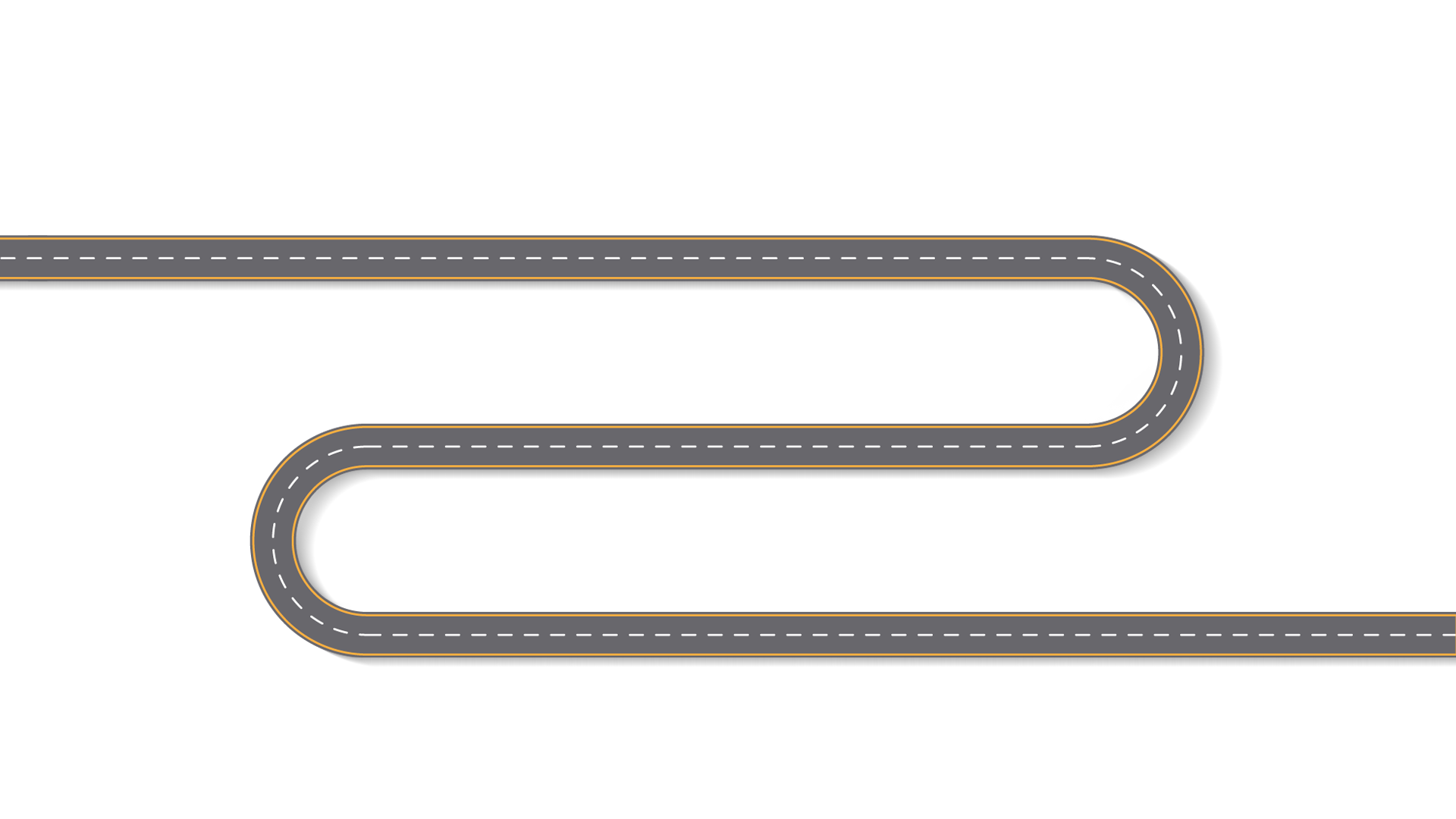 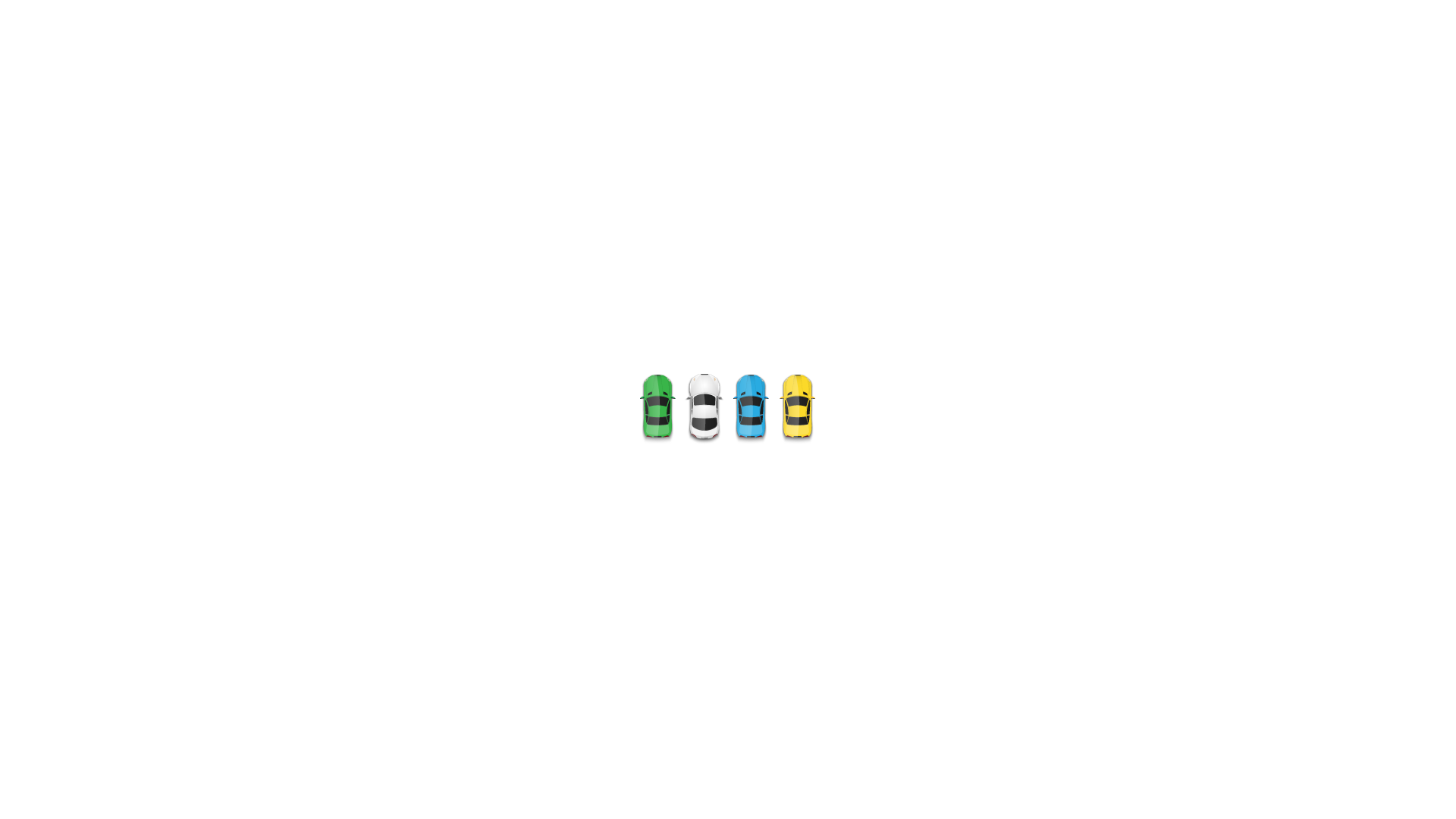 4
SLIDE MAIN TITLE
Our user-friendly and functional search engine helps you locate the right templates, effectively saving your time
2017
We create powerpoint templates based on new visual trend that’s fresh, relevant and always on the cutting edge
STYLISH DESIGN
2016
2015
2010
2012
2014
Stylish templates can be a valuable aid to creative professionals
Stylish templates can be a valuable aid to creative professionals
Stylish templates can be a valuable aid to creative professionals
Stylish templates can be a valuable aid to creative professionals
Stylish templates can be a valuable aid to creative professionals
5
SLIDE MAIN TITLE
Our user-friendly and functional search engine helps you locate the right templates, effectively saving your time
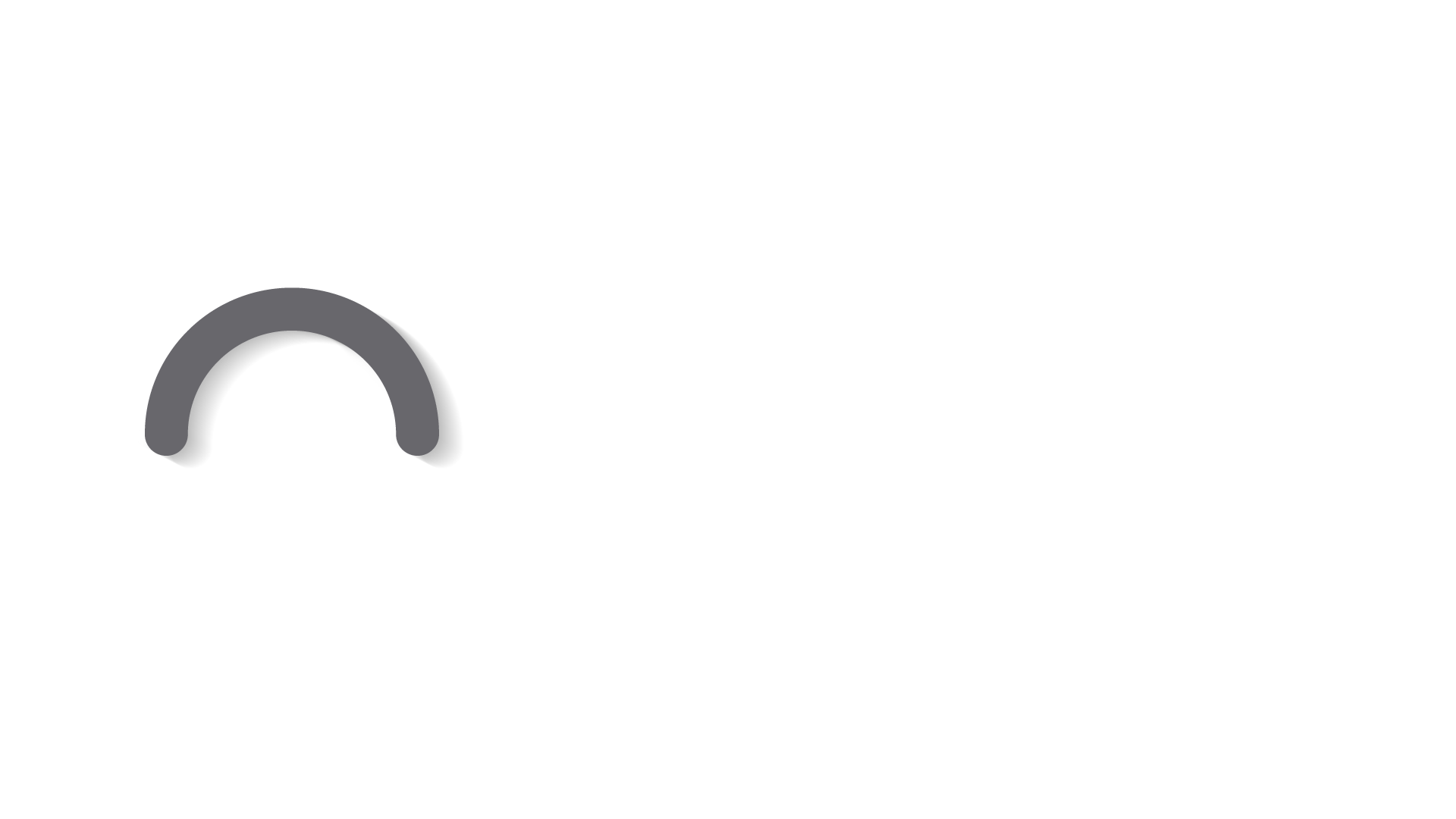 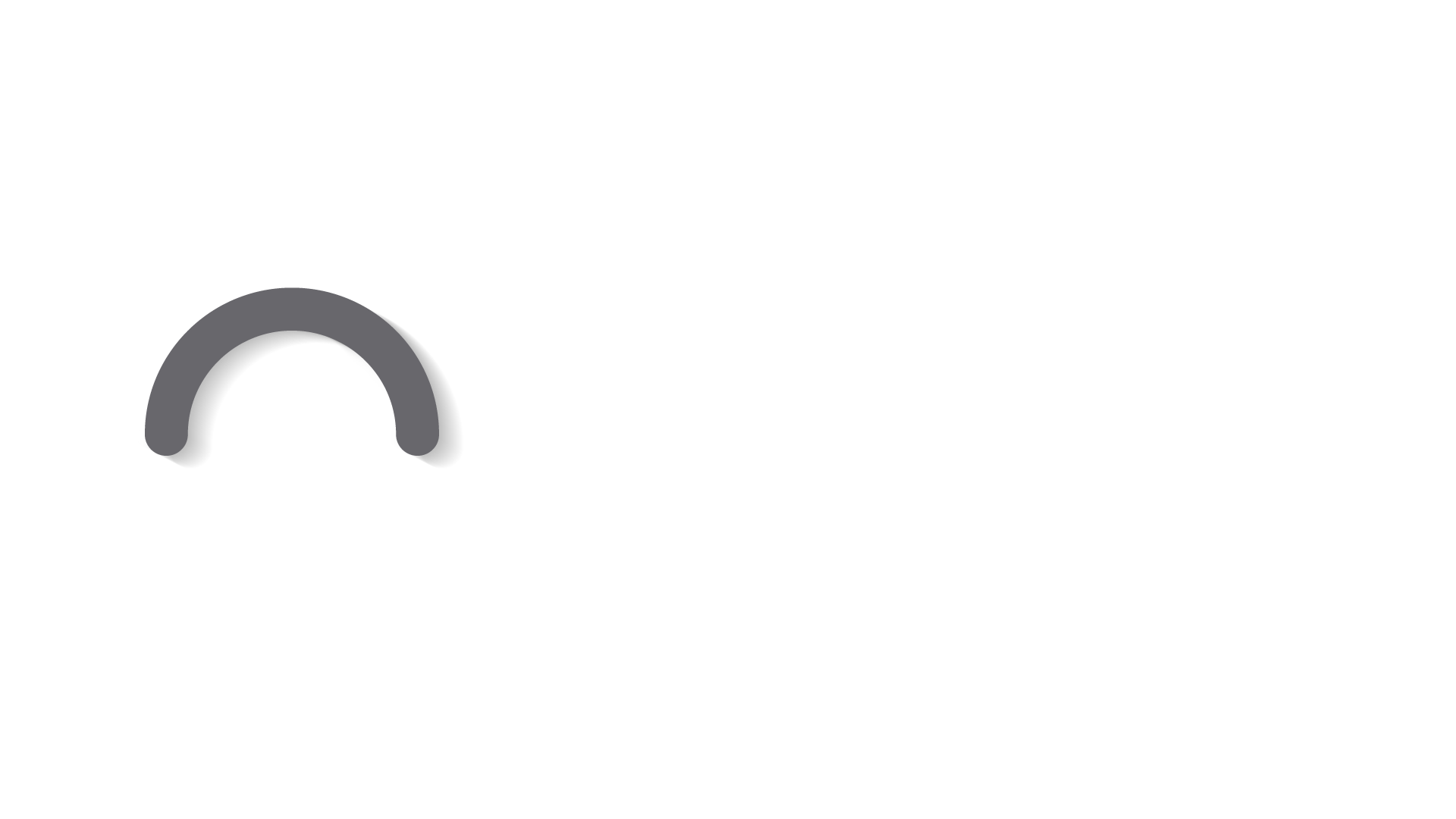 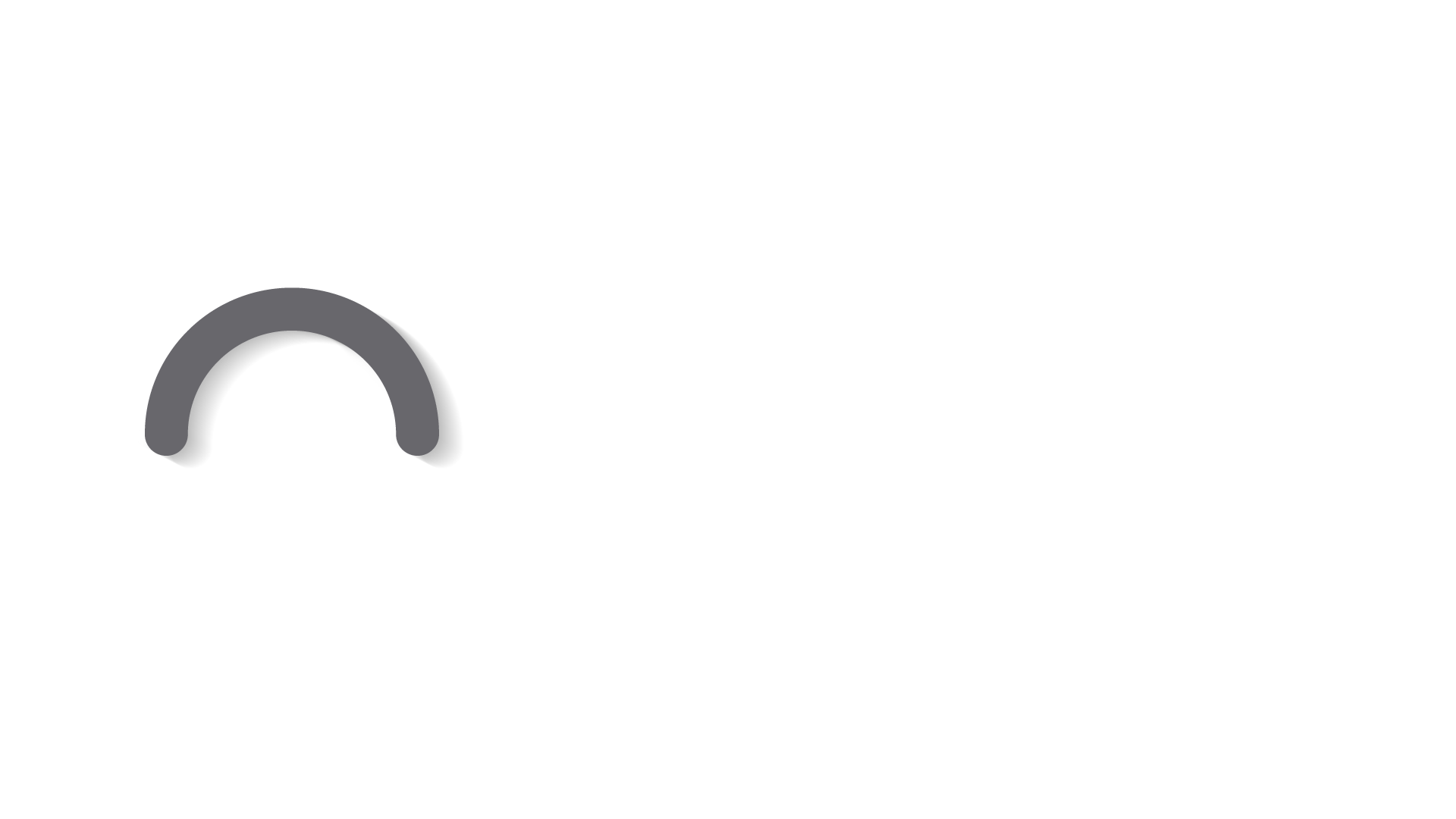 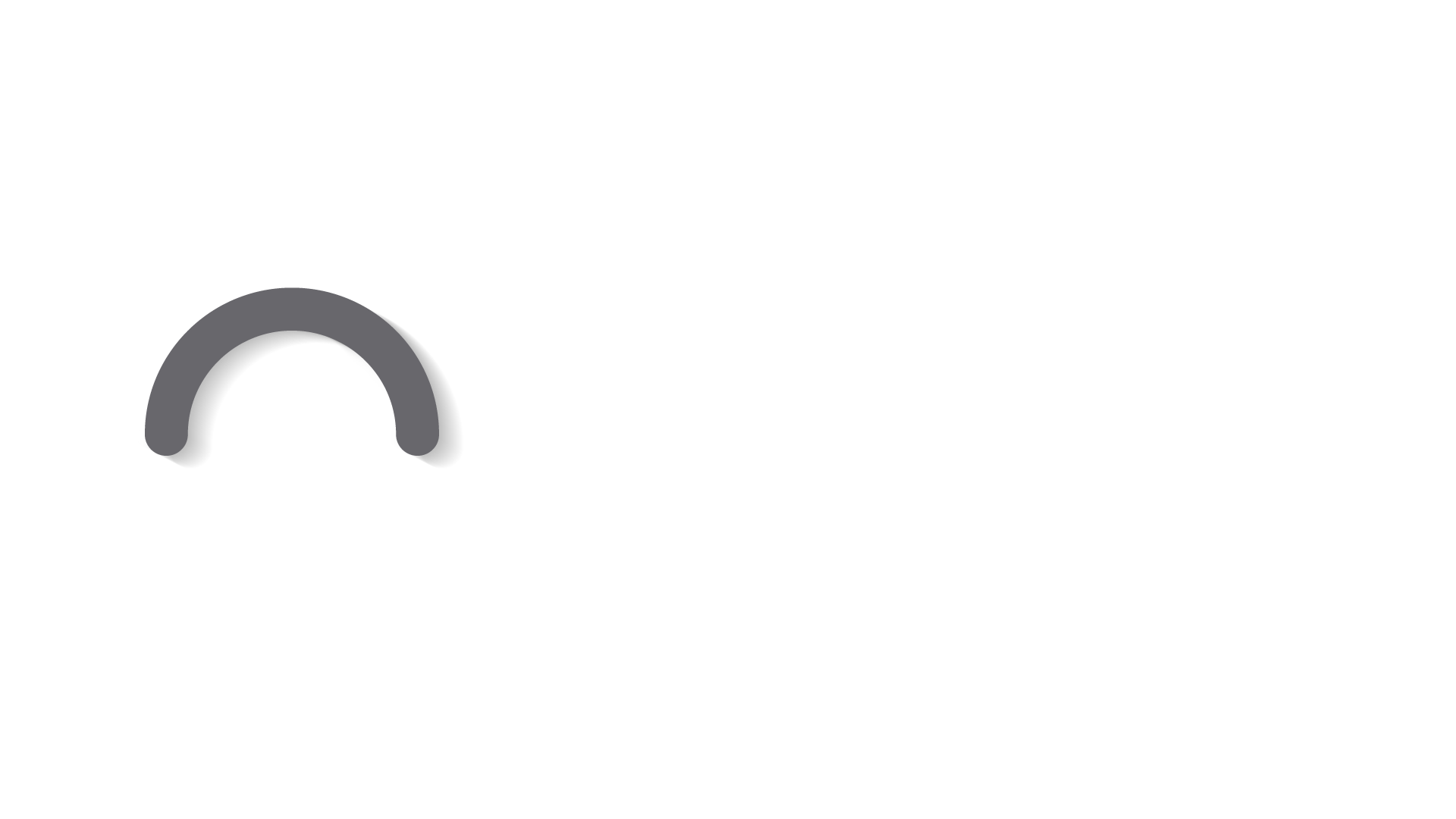 VALUE
01
VALUE
02
VALUE
03
VALUE
04
DESIGN
DESIGN
DESIGN
DESIGN
We create powerpoint templates based on new visual trend that’s fresh, relevant and always on the cutting edge.
We create powerpoint templates based on new visual trend that’s fresh, relevant and always on the cutting edge.
We create powerpoint templates based on new visual trend that’s fresh, relevant and always on the cutting edge.
We create powerpoint templates based on new visual trend that’s fresh, relevant and always on the cutting edge.
6
SLIDE MAIN TITLE
Our user-friendly and functional search engine helps you locate the right templates, effectively saving your time
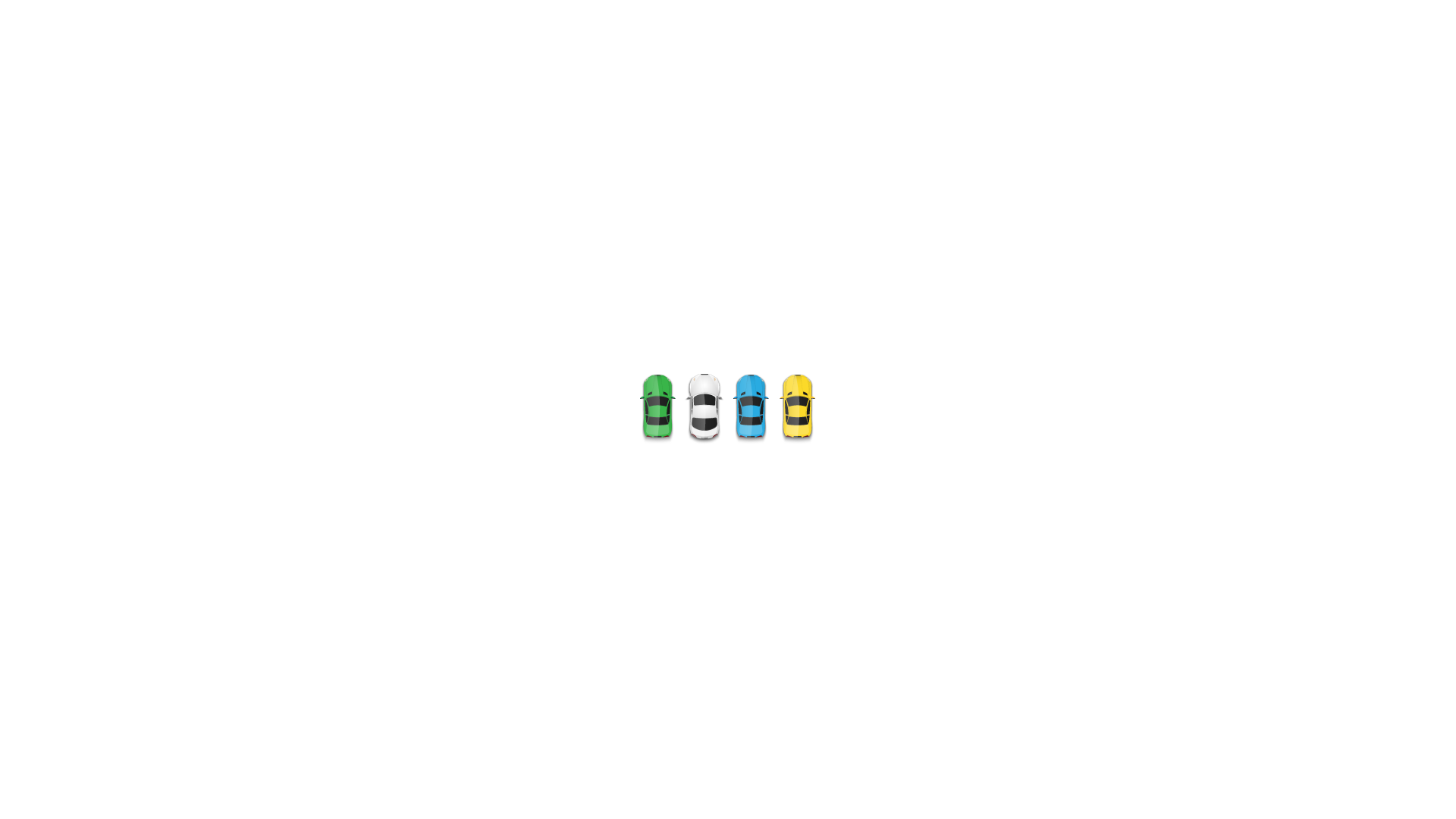 7
SLIDE MAIN TITLE
Our user-friendly and functional search engine helps you locate the right templates, effectively saving your time
DESIGN
DESIGN
VALUE 01
VALUE 02
VALUE 03
VALUE 04
VALUE 05
CONTEMPORARY COLORS
TOP QUALITY DESIGN
Our user-friendly and functional search engine helps you locate the right templates, effectively saving your time.
Our user-friendly and functional search engine helps you locate the right templates, effectively saving your time.
Our user-friendly and functional search engine helps you locate the right templates, effectively saving your time.
We create powerpoint templates based on new visual trend that’s fresh, relevant and always on the cutting edge.
8
SLIDE MAIN TITLE
Our user-friendly and functional search engine helps you locate the right templates, effectively saving your time
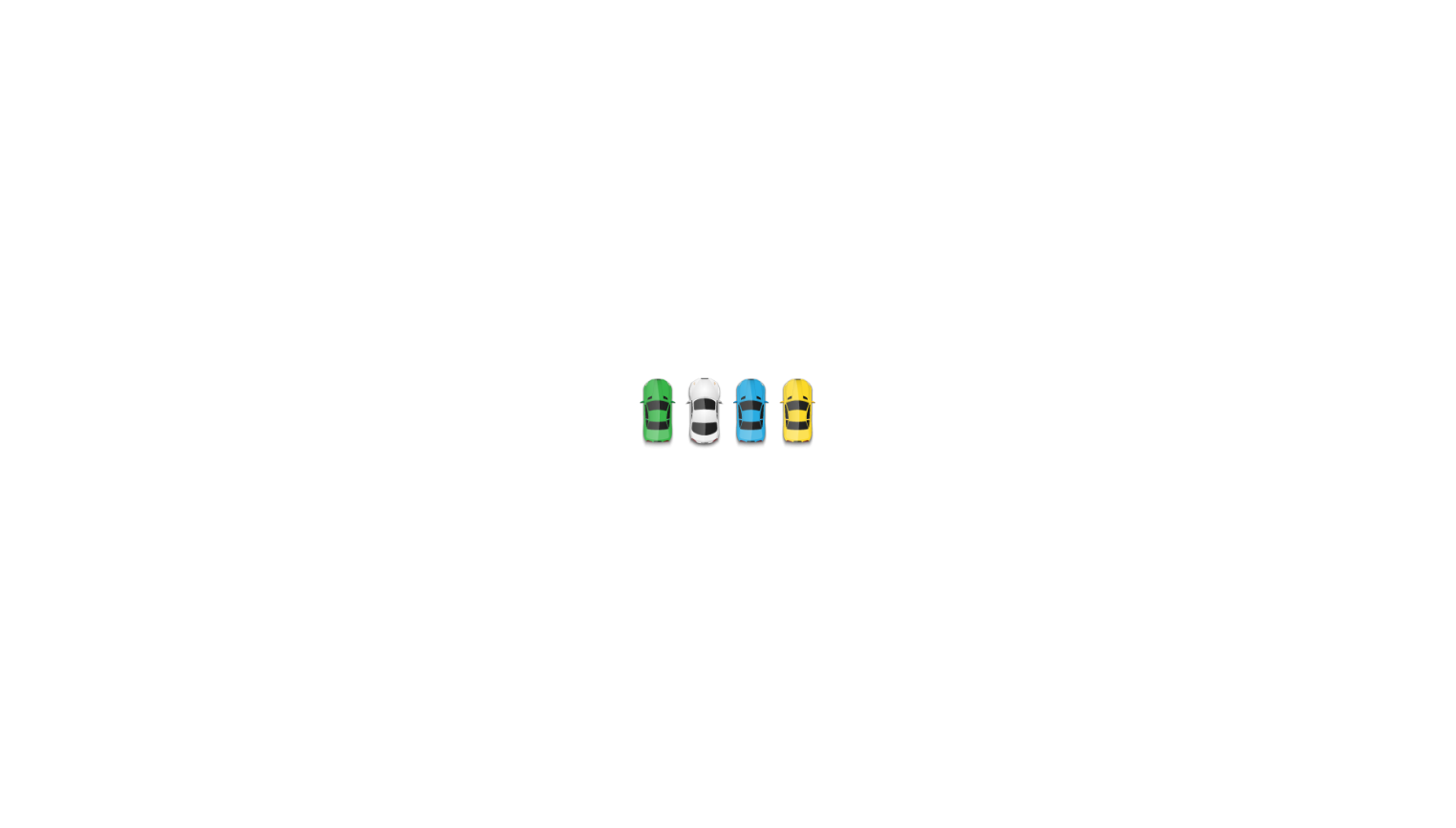 VALUE
01
VALUE
02
VALUE
03
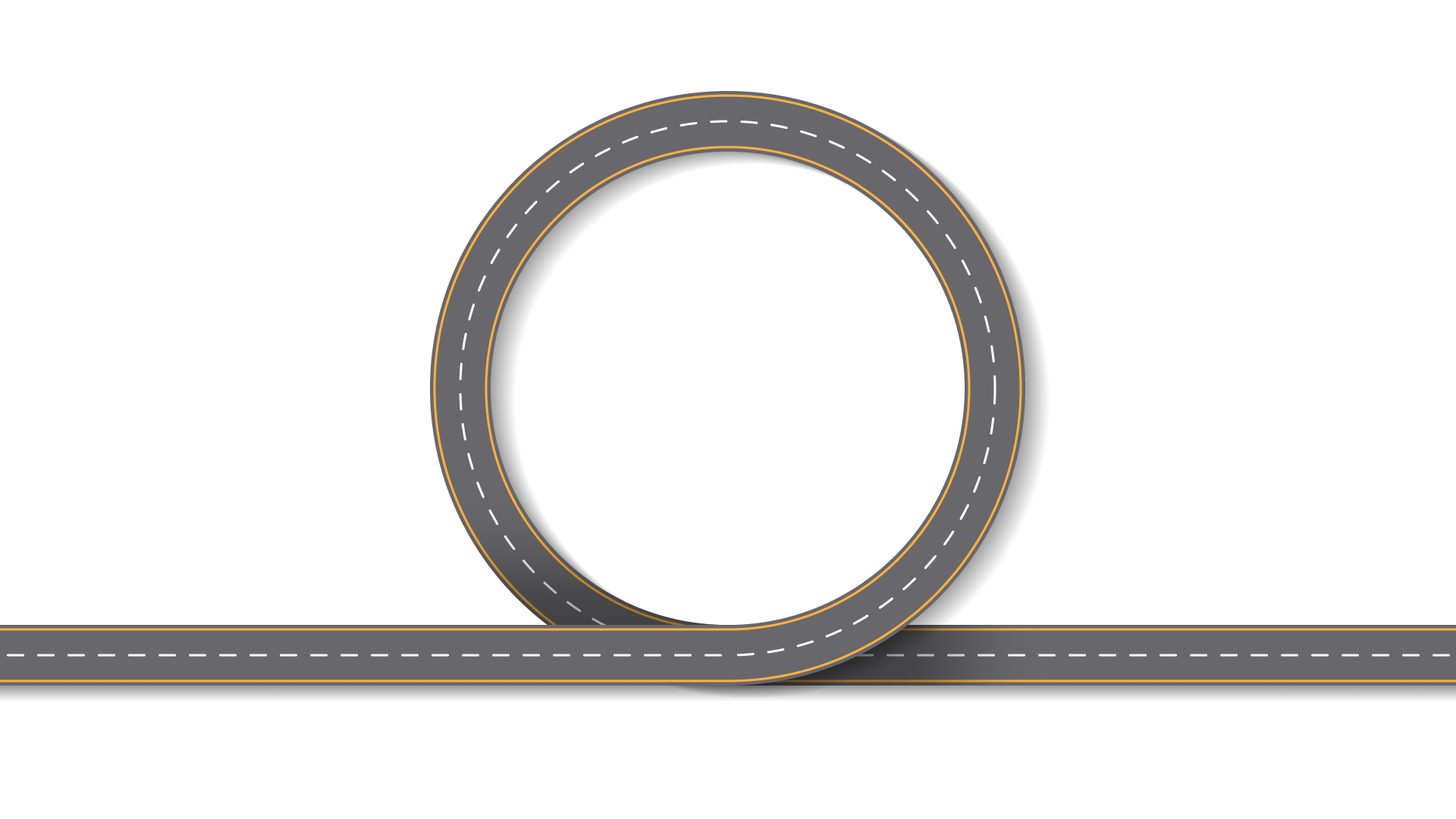 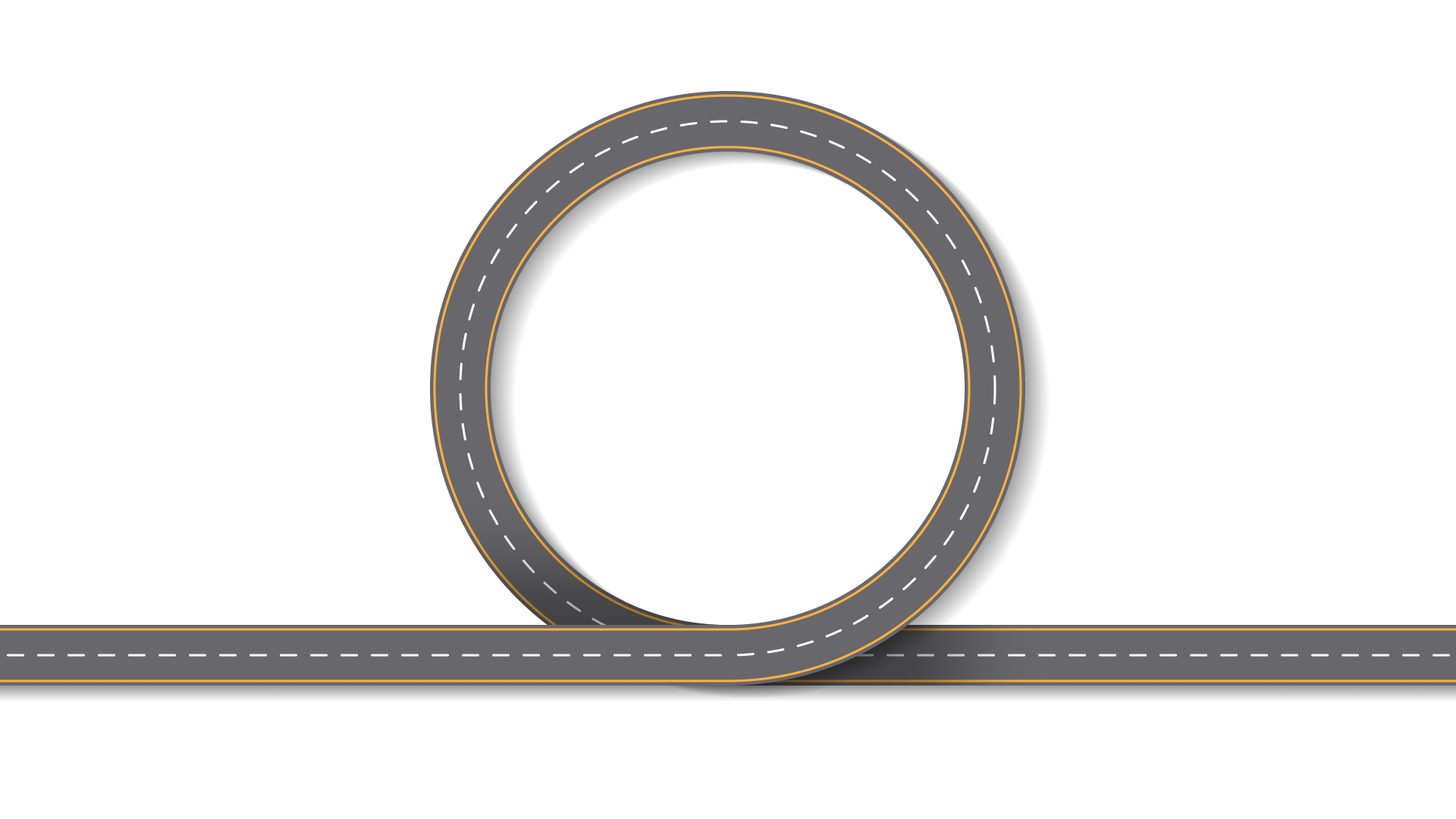 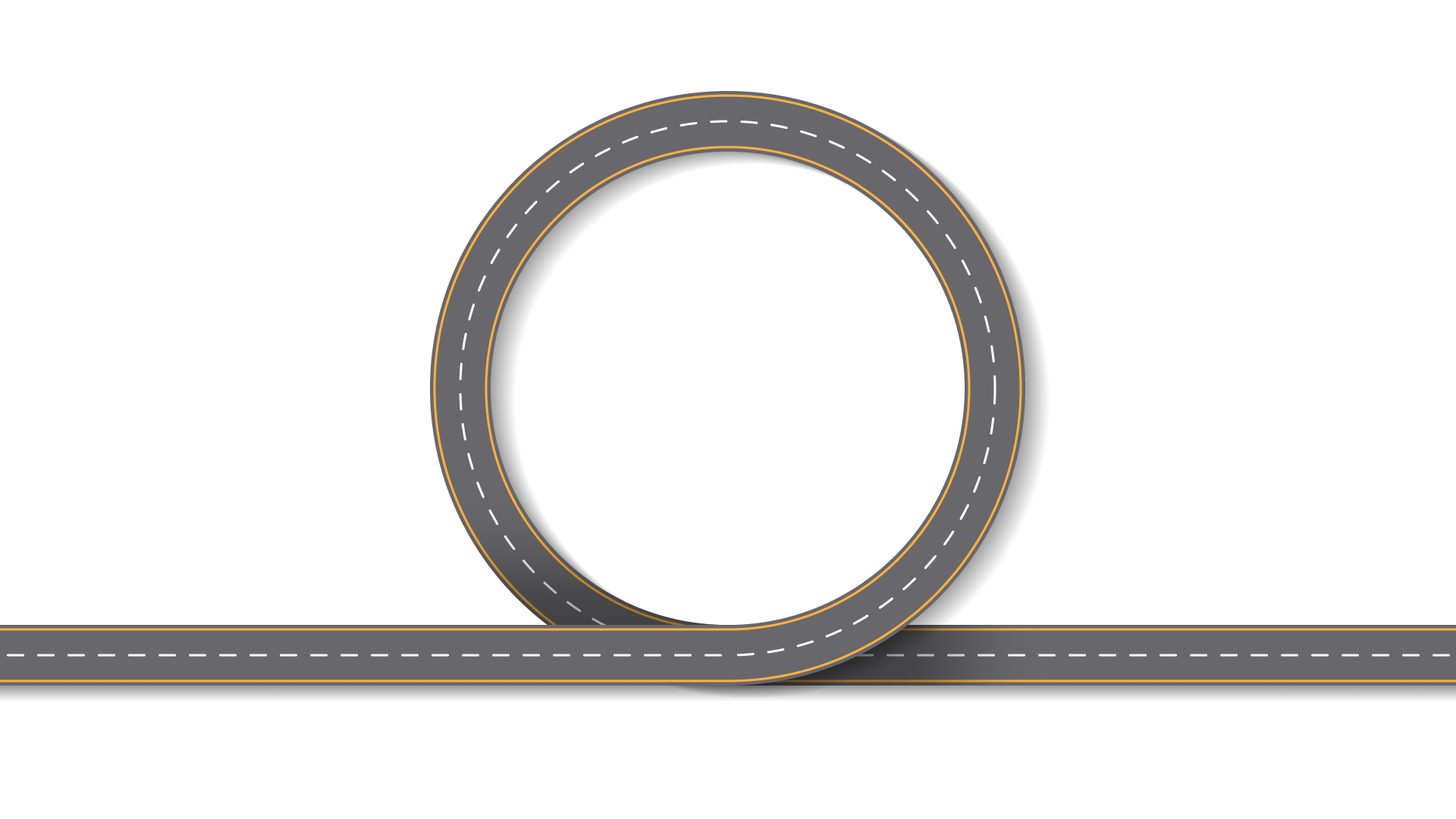 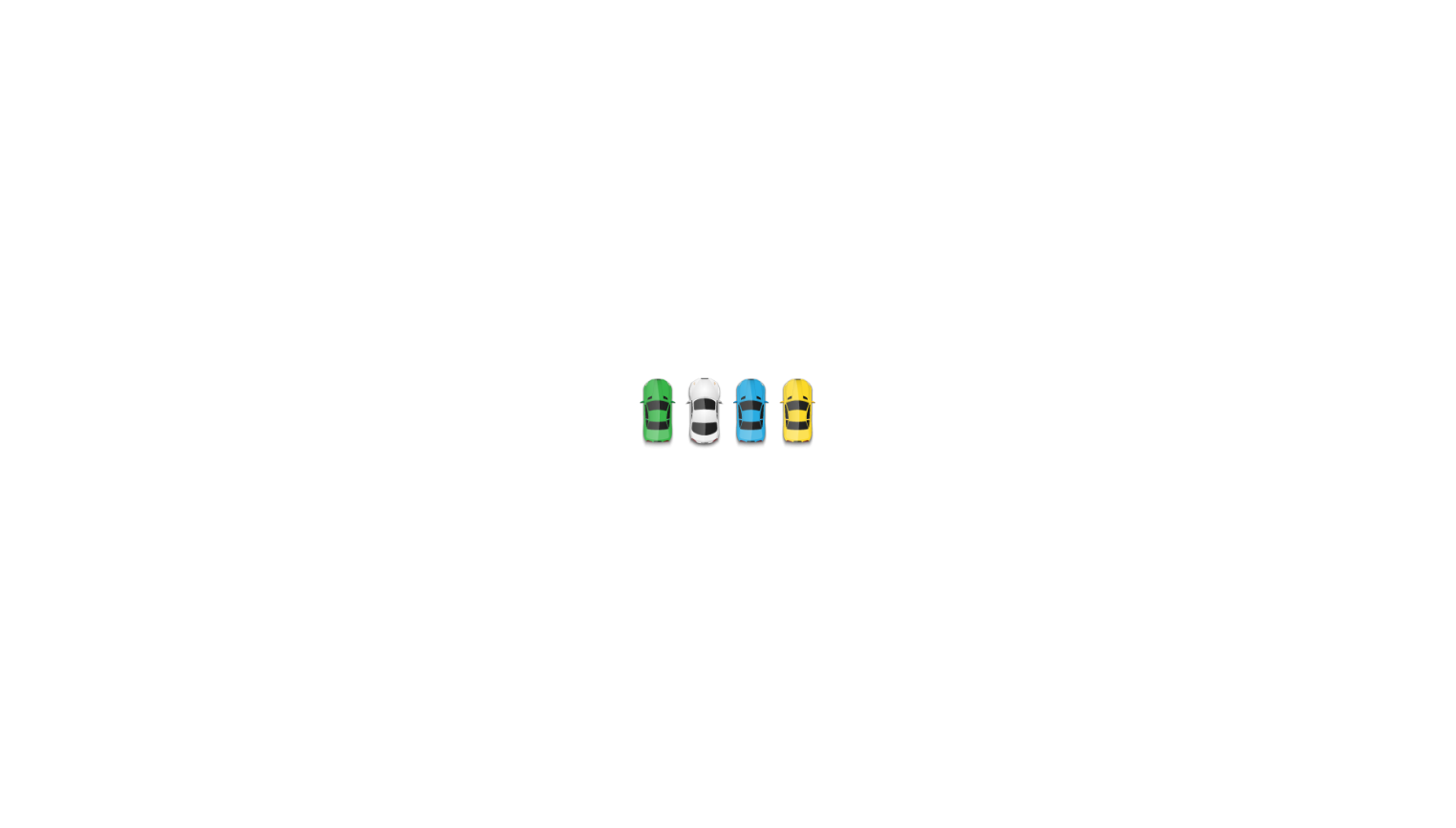 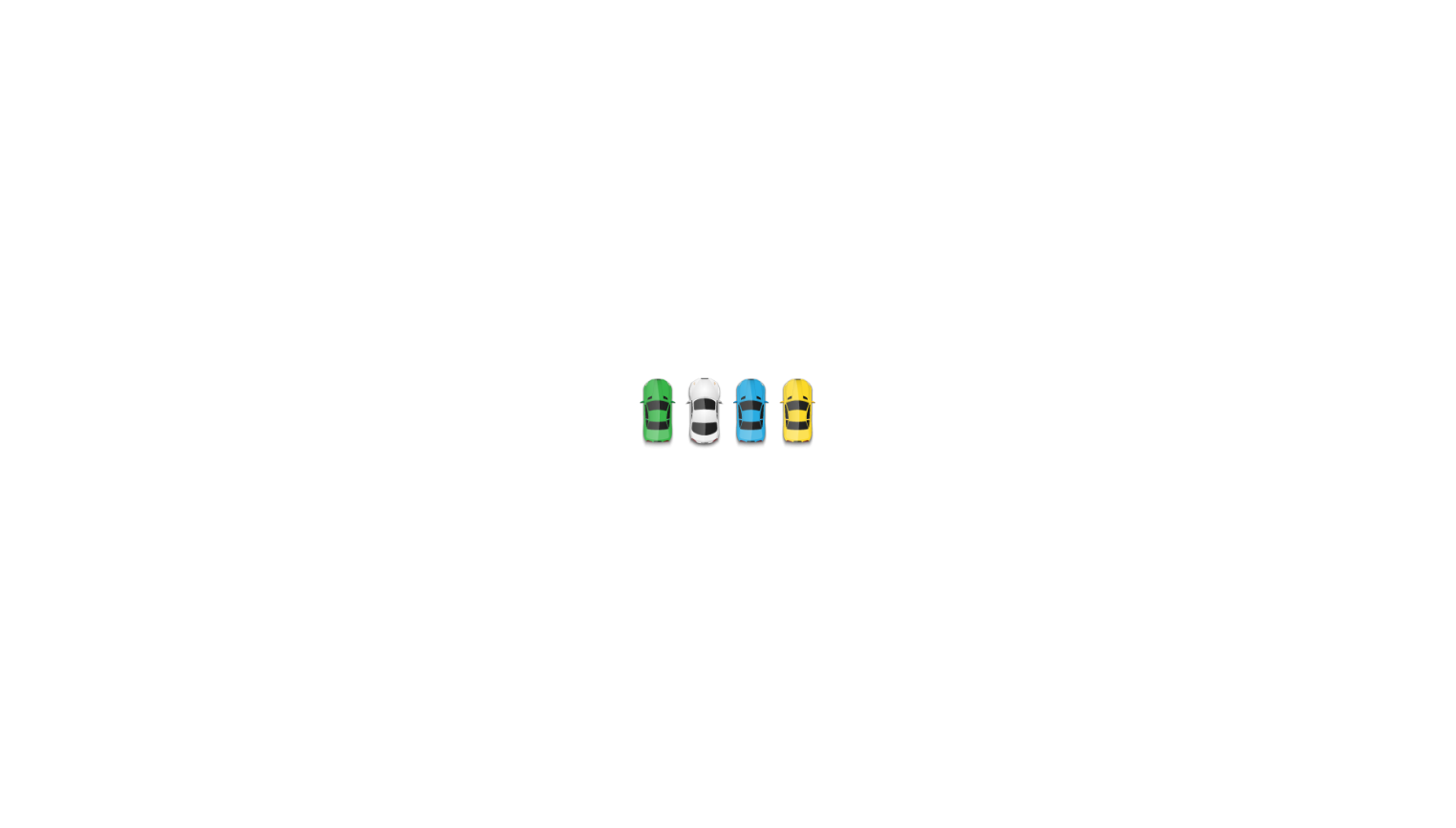 CONTEMPORARY COLORS
TOP QUALITY DESIGN
EYE-CATCHING VISUAL
Powerpoint is a complete presentation graphic package it gives you everything you need to produce a professional-looking presentation
Powerpoint is a complete presentation graphic package it gives you everything you need to produce a professional-looking presentation
Powerpoint is a complete presentation graphic package it gives you everything you need to produce a professional-looking presentation
9
SLIDE MAIN TITLE
Our user-friendly and functional search engine helps you locate the right templates, effectively saving your time
Our user-friendly and functional search engine helps you locate the right templates, effectively saving your time.
Our user-friendly and functional search engine helps you locate the right templates, effectively saving your time.
Our user-friendly and functional search engine helps you locate the right templates, effectively saving your time.
DESIGN 05
DESIGN 03
DESIGN 02
DESIGN 04
DESIGN 01
Our user-friendly and functional search engine helps you locate the right templates, effectively saving your time.
Our user-friendly and functional search engine helps you locate the right templates, effectively saving your time.
10
SLIDE MAIN TITLE
Our user-friendly and functional search engine helps you locate the right templates, effectively saving your time
TOP QUALITY DESIGN
STYLISH DESIGN
60%
30%
Catch the feel of design in contemporary colors and styles
Catch the feel of design in contemporary colors and styles
11
SLIDE MAIN TITLE
Our user-friendly and functional search engine helps you locate the right templates, effectively saving your time
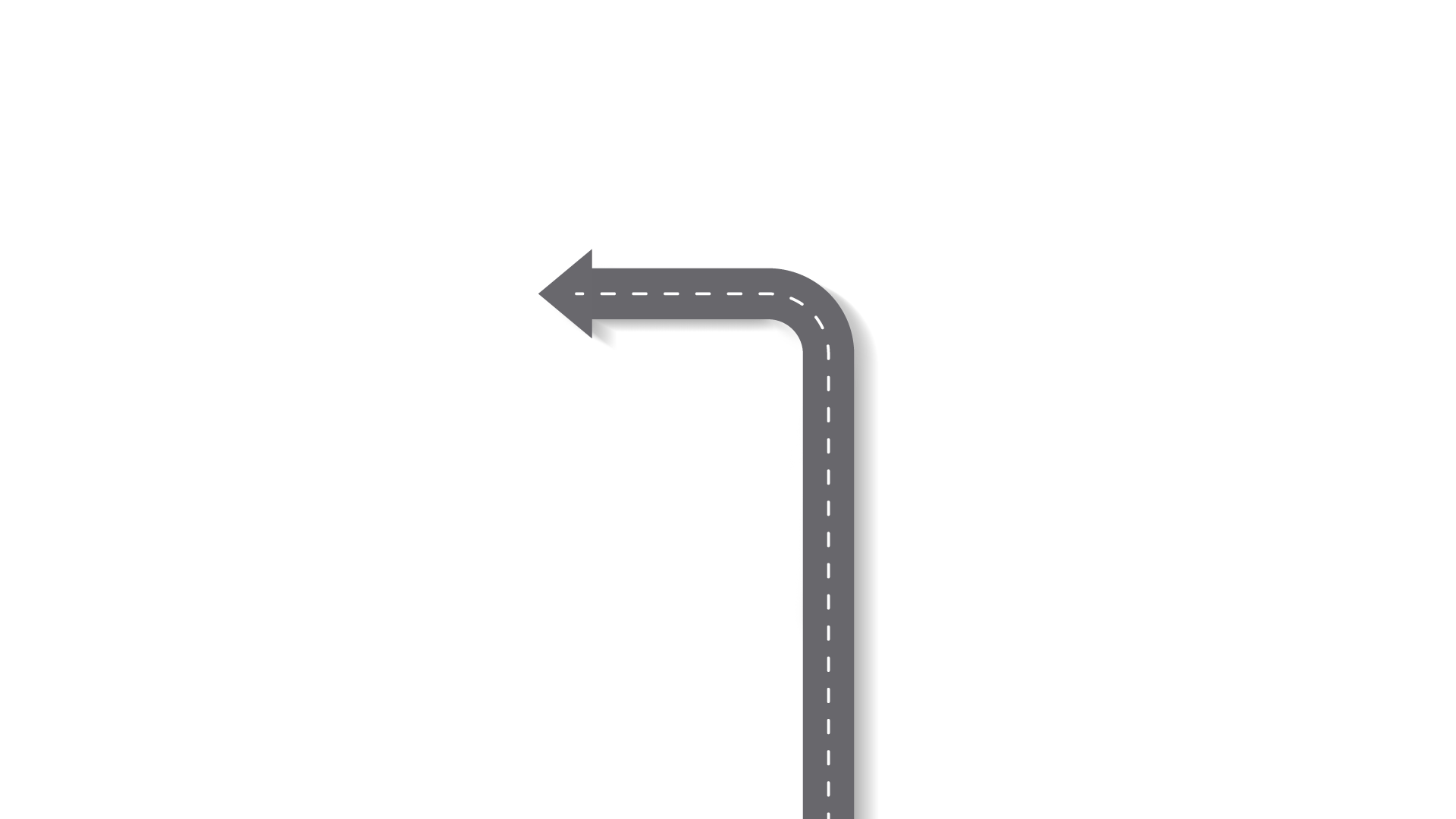 VALUE 01
VALUE 02
Catch the feel of design in contemporary colors and styles
Catch the feel of design in contemporary colors and styles
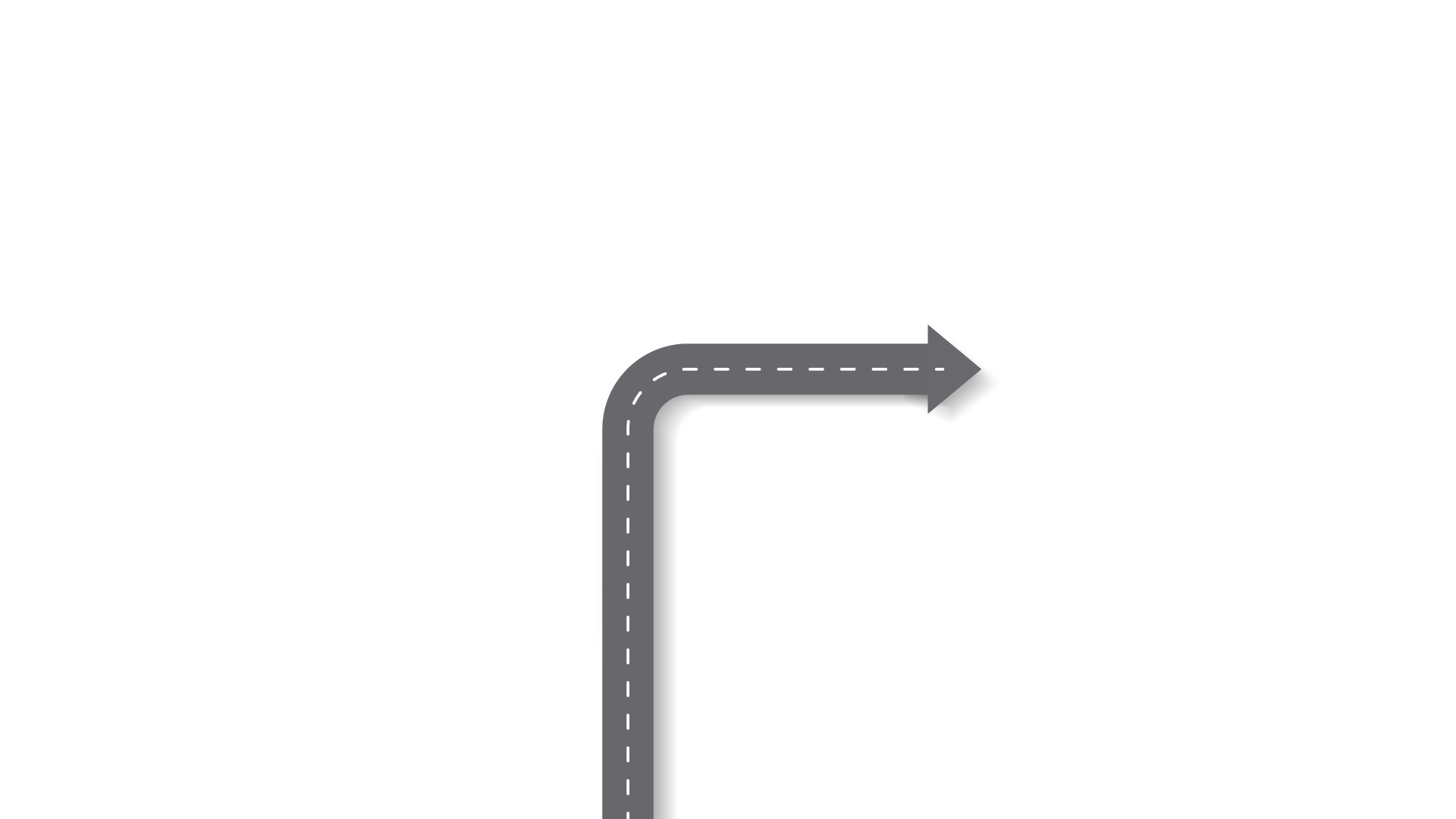 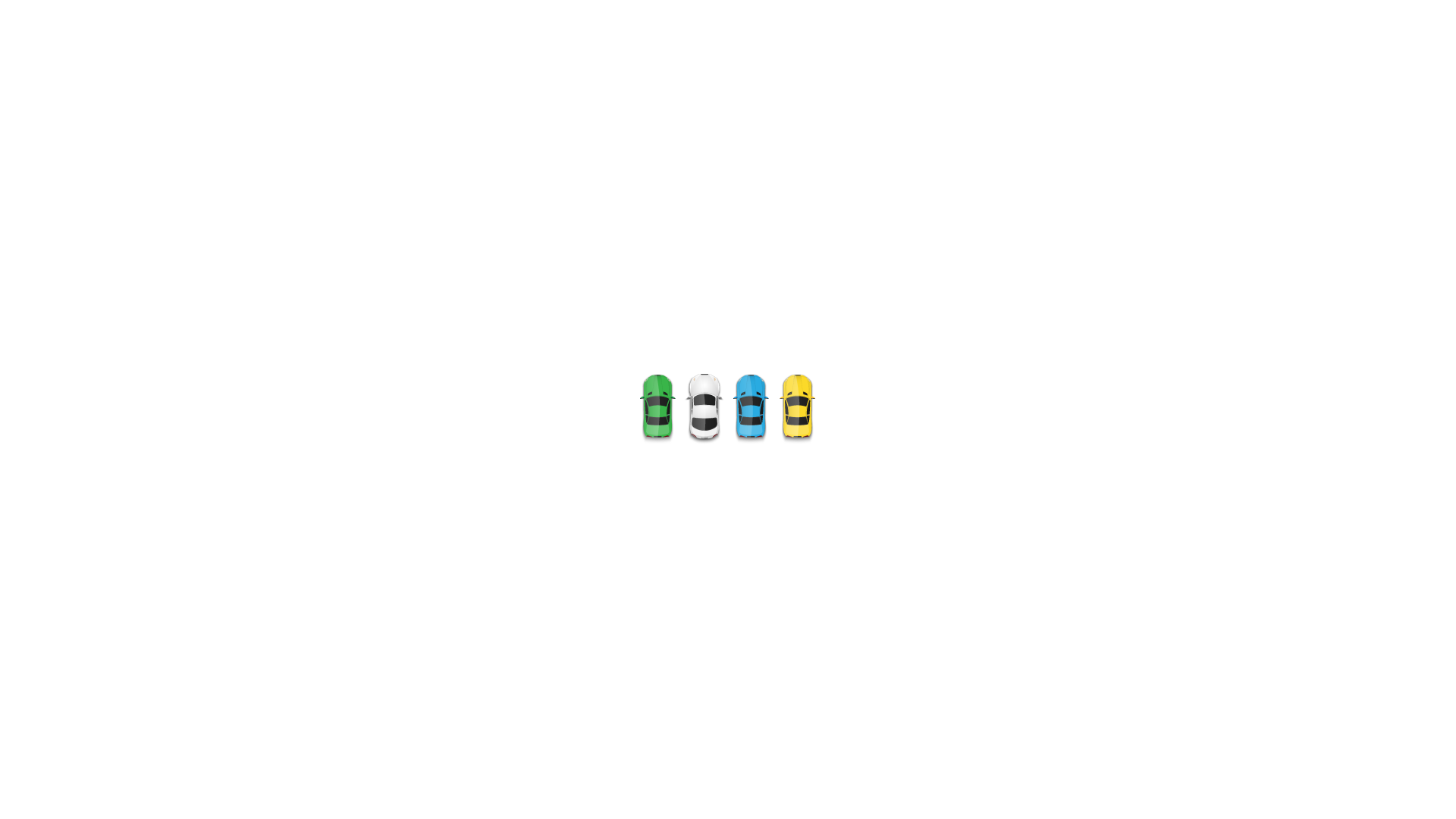 VALUE 04
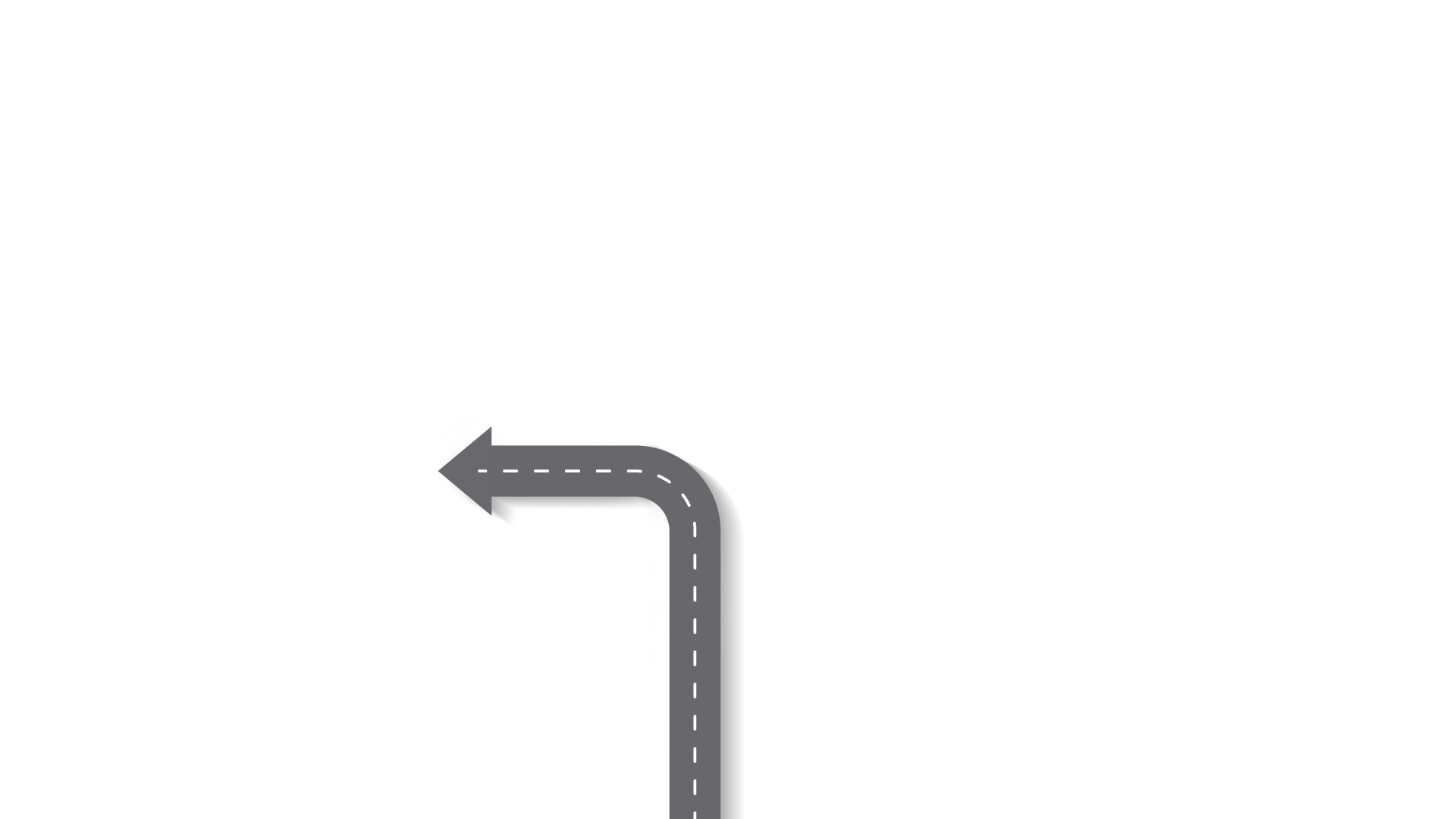 Catch the feel of design in contemporary colors and styles
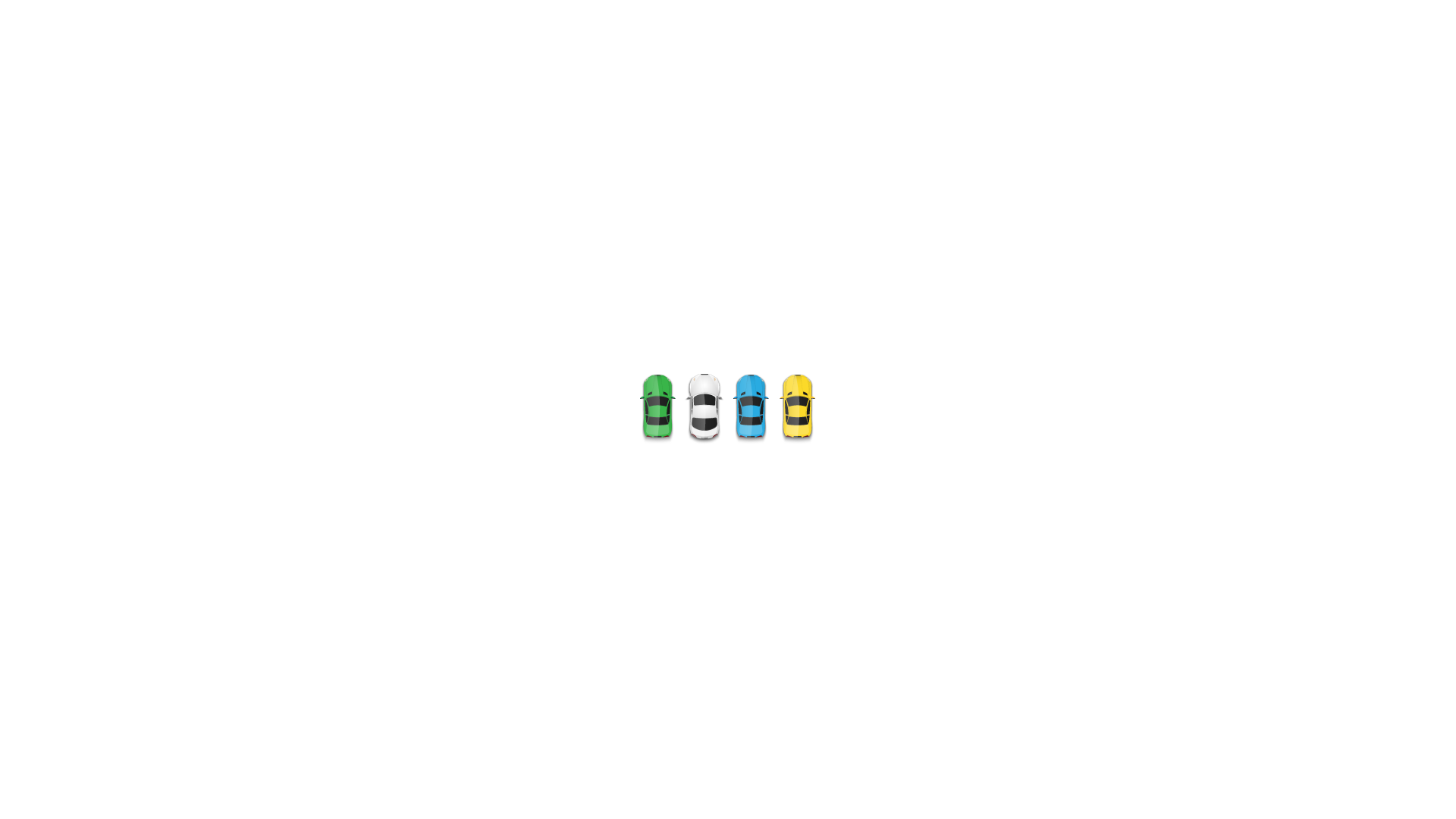 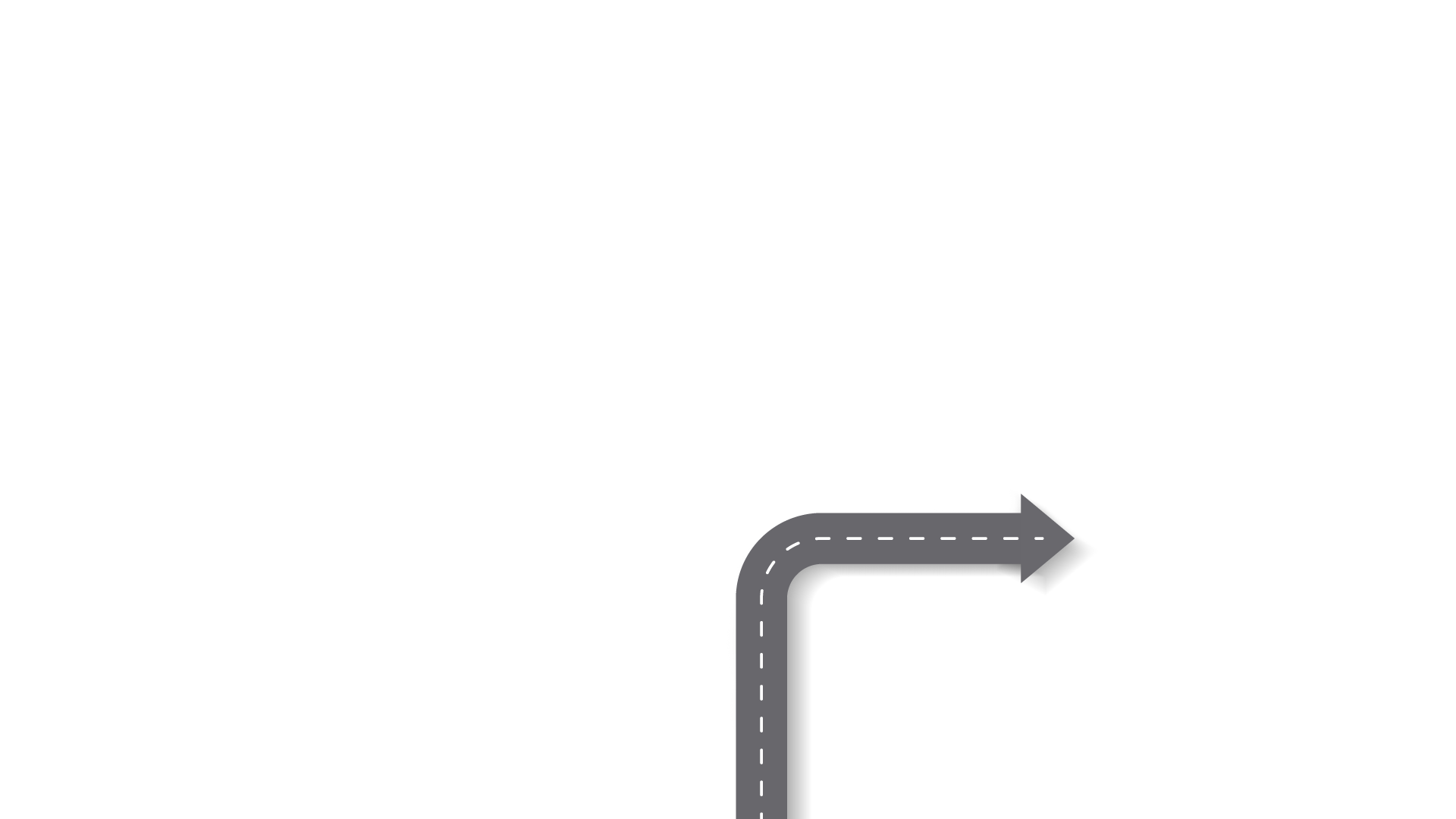 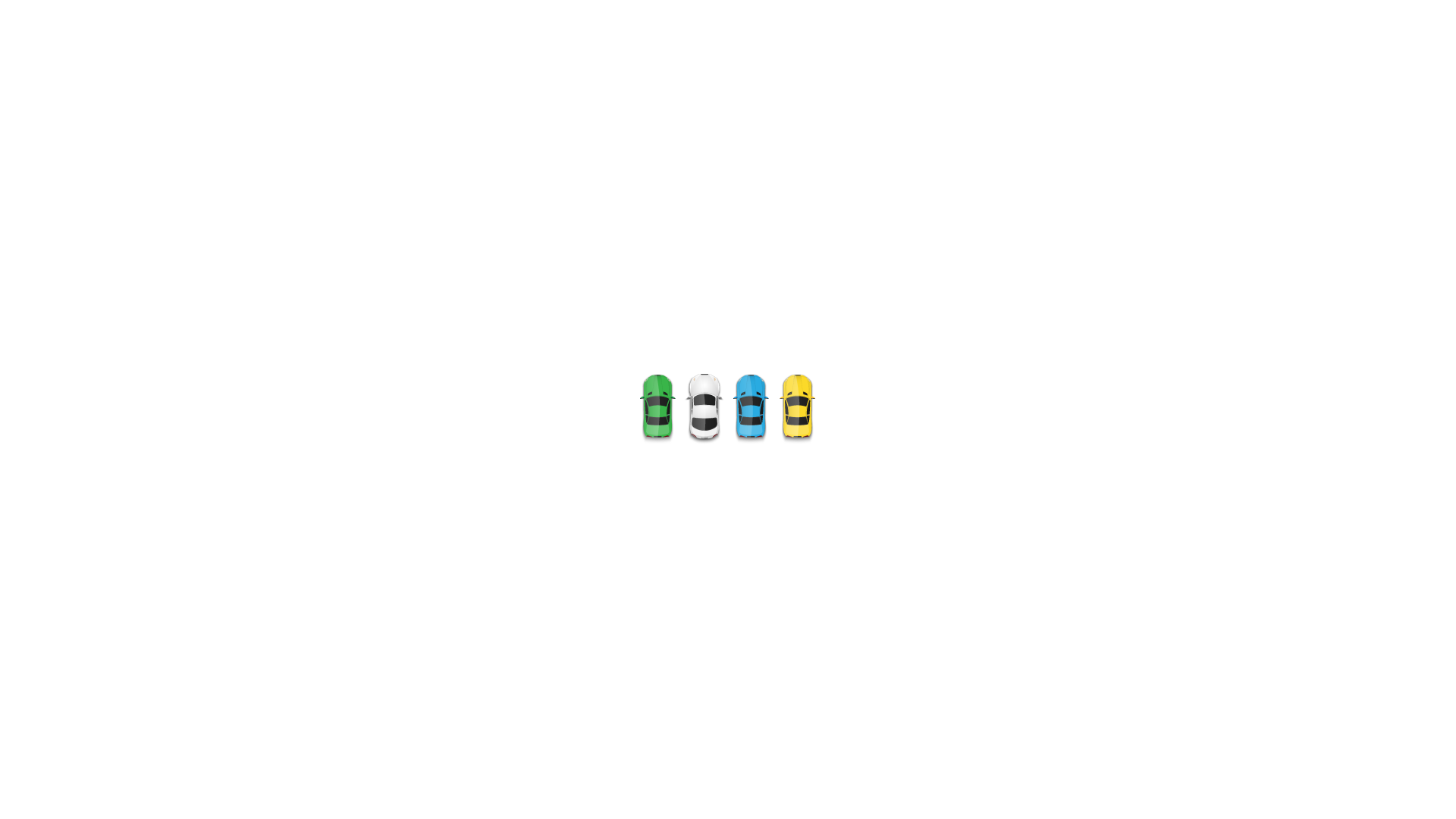 VALUE 03
Catch the feel of design in contemporary colors and styles
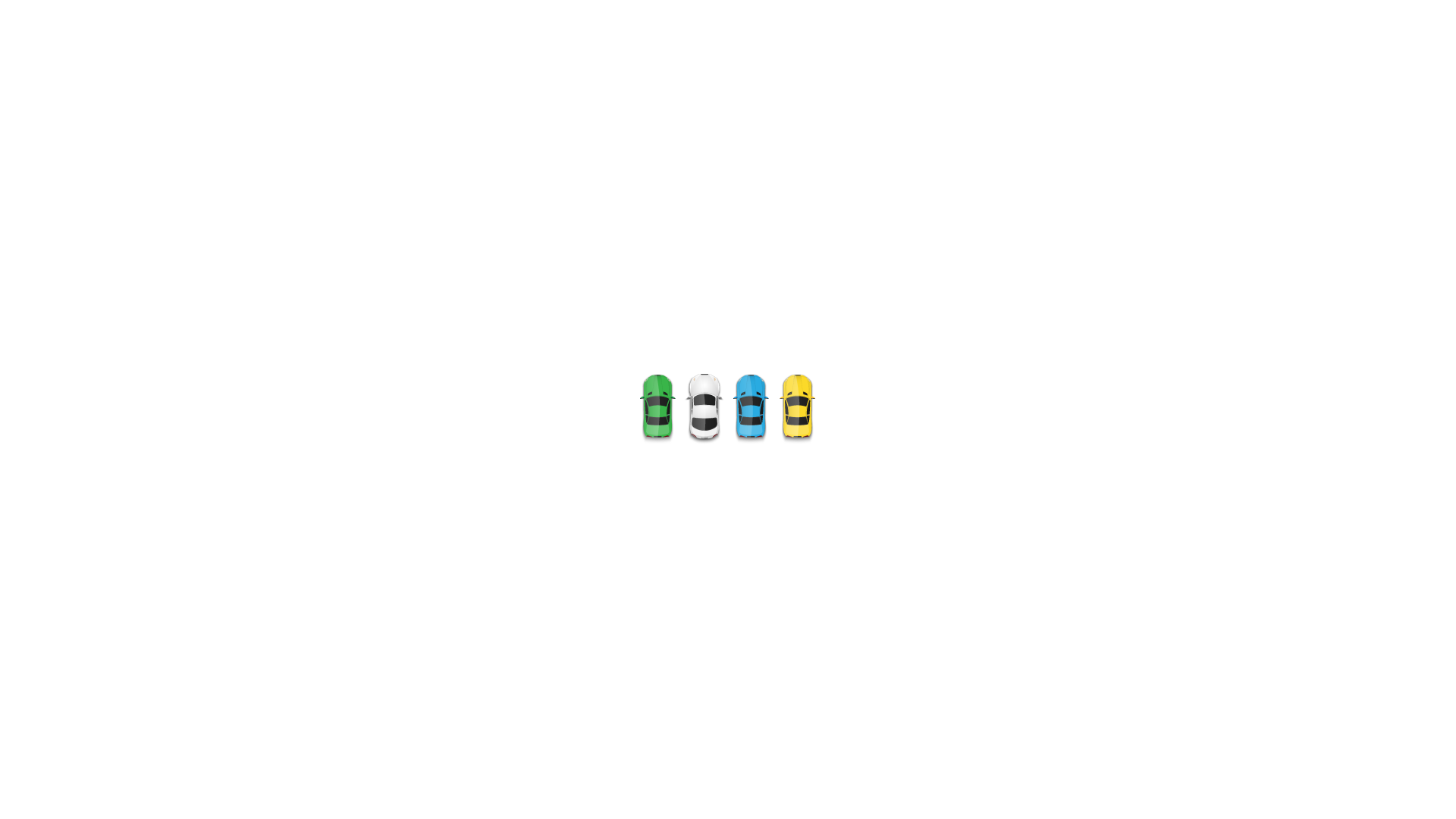 12
SLIDE MAIN TITLE
Our user-friendly and functional search engine helps you locate the right templates, effectively saving your time
Catch the feel of design in contemporary colors and styles
EUROPE
AMERICA
AFRICA
ASIA
Catch the feel of design in contemporary colors and styles
Catch the feel of design in contemporary colors and styles
Catch the feel of design in contemporary colors and styles
13
SLIDE MAIN TITLE
Our user-friendly and functional search engine helps you locate the right templates, effectively saving your time
CONTEMPORARY COLORS
CONTEMPORARY COLORS
Catch the feel of design in contemporary colors and styles
Catch the feel of design in contemporary colors and styles
SLEEK DIAGRAM & CHART
SLEEK DIAGRAM & CHART
TOP QUALITY DESIGN
TOP QUALITY DESIGN
Catch the feel of design in contemporary colors and styles
Catch the feel of design in contemporary colors and styles
Catch the feel of design in contemporary colors and styles
Catch the feel of design in contemporary colors and styles
14
SLIDE MAIN TITLE
Our user-friendly and functional search engine helps you locate the right templates, effectively saving your time
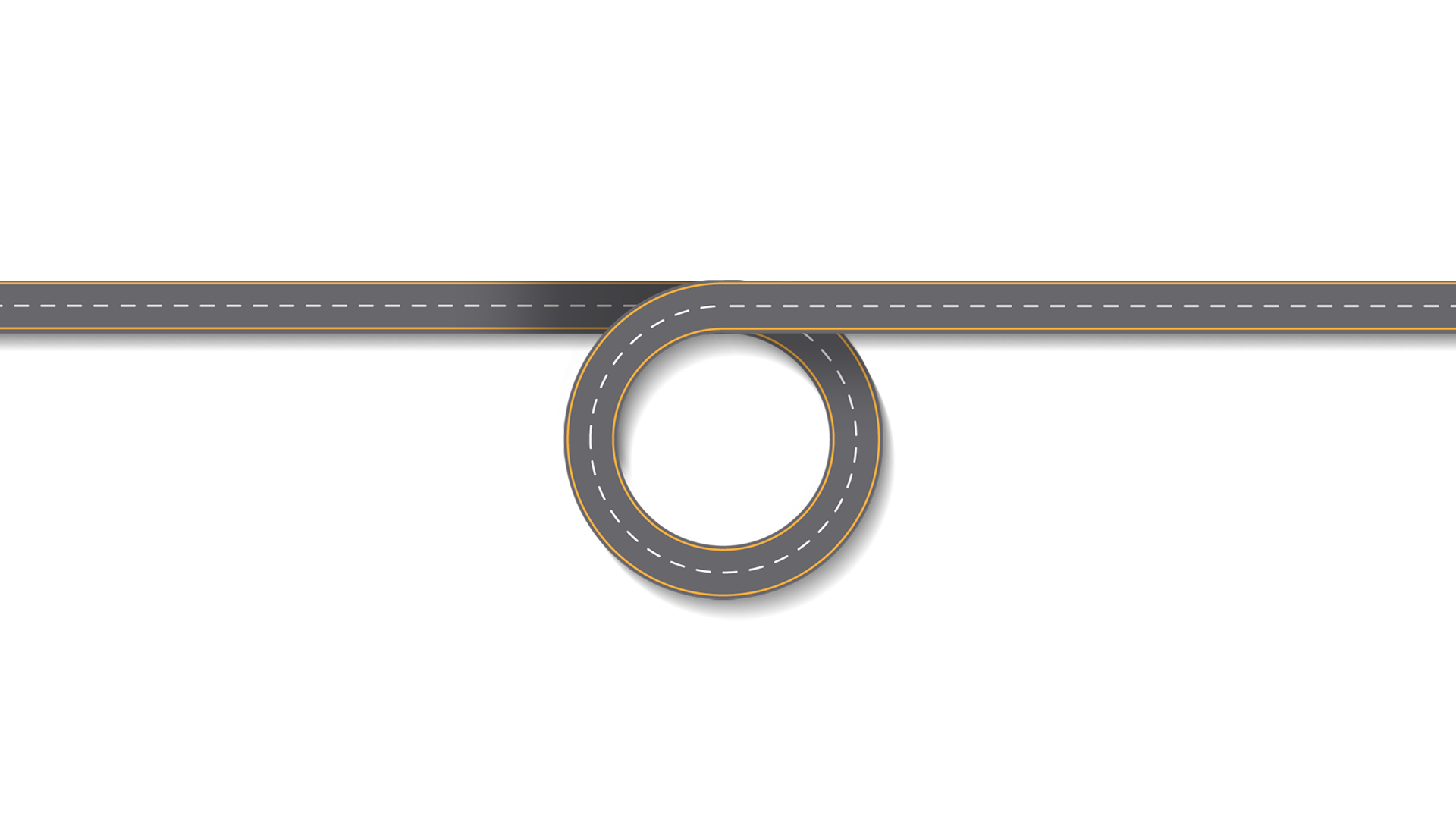 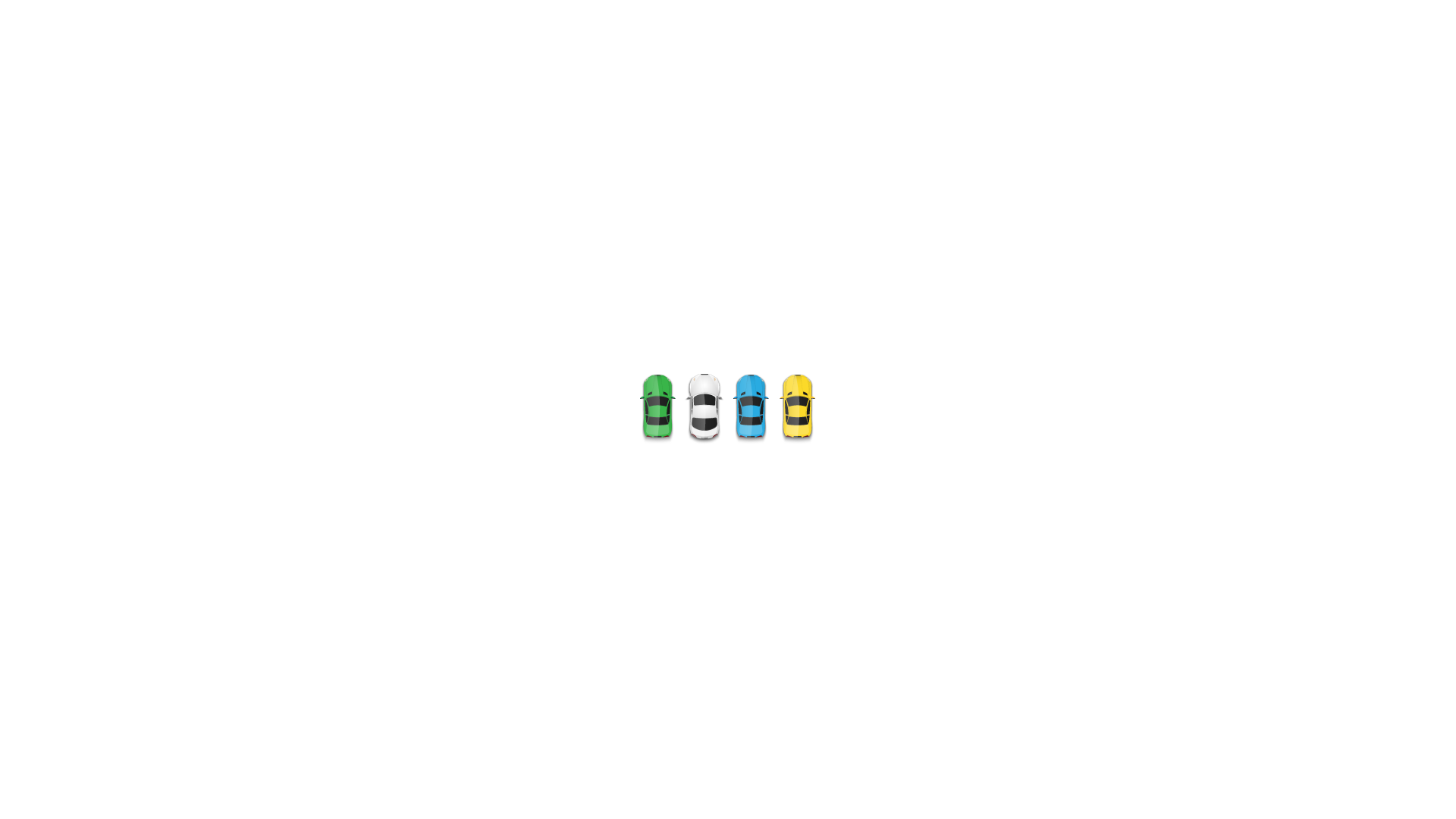 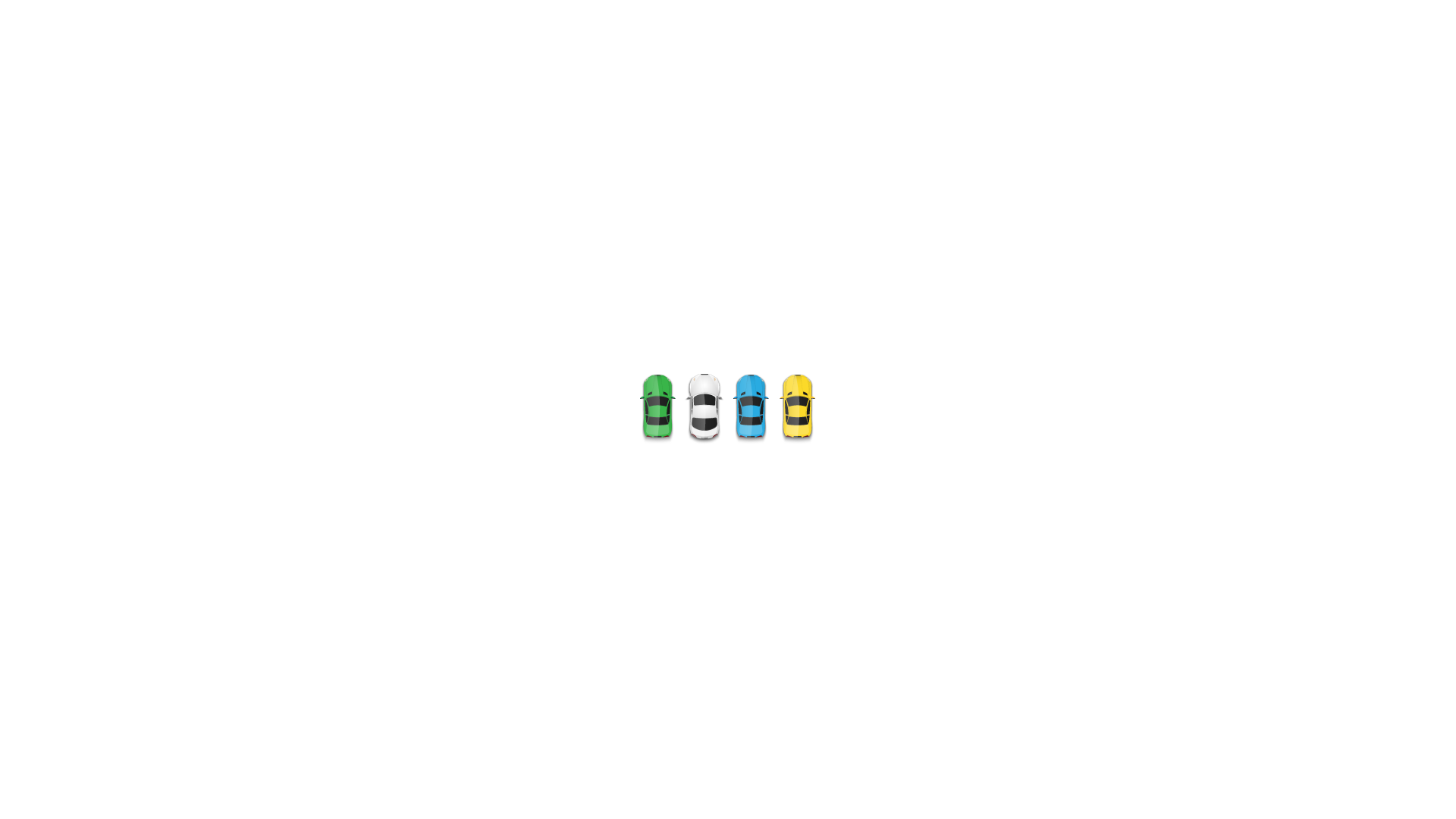 TOP QUALITY DESIGN
SLEEK DIAGRAM & CHART
STYLSIH
DESIGN
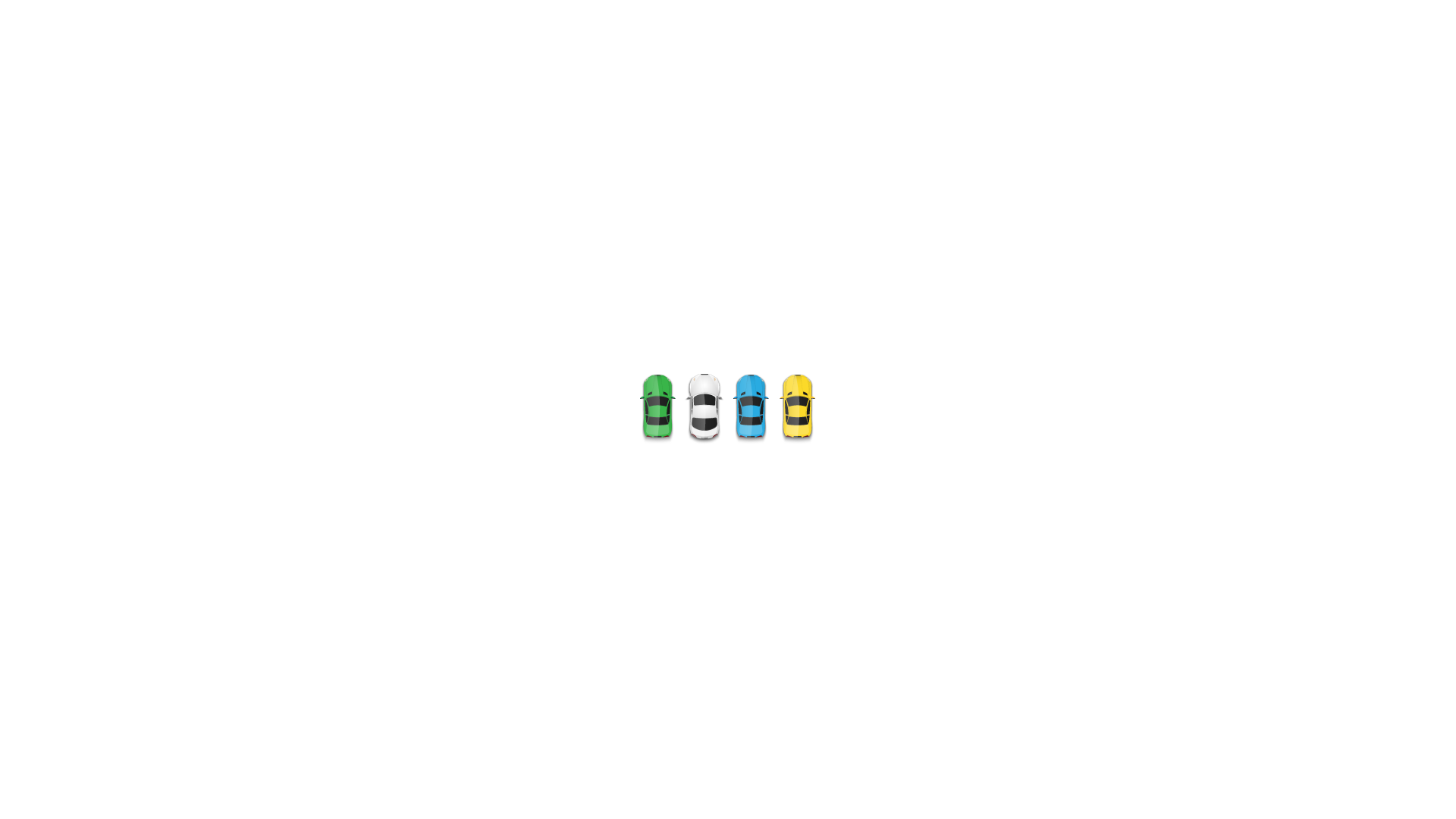 Our user-friendly and functional search engine helps you locate the right templates, effectively saving your time.
Our user-friendly and functional search engine helps you locate the right templates, effectively saving your time.
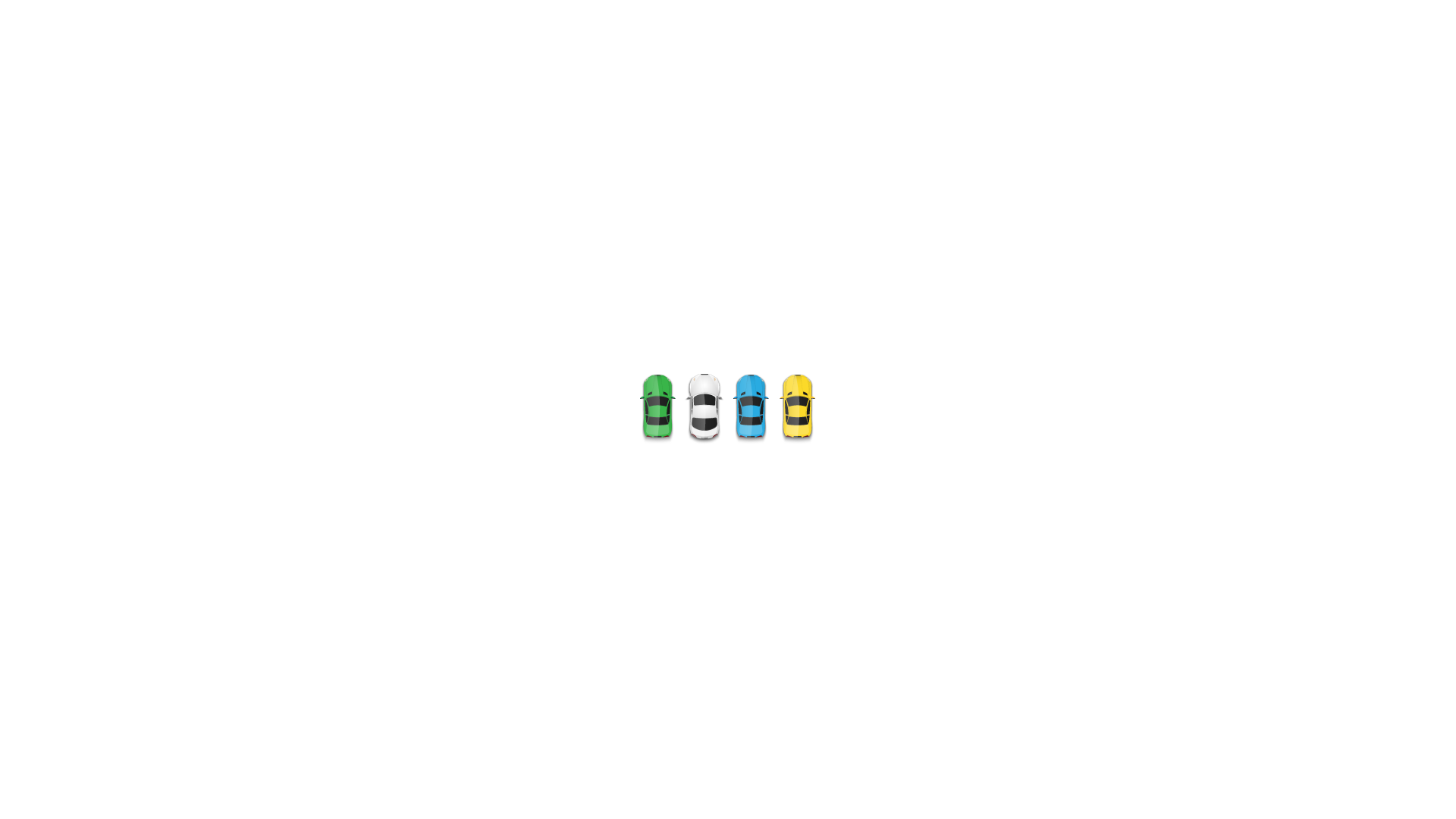 We create powerpoint templates based on new visual trend that’s fresh, relevant and always on the cutting edge.
We create powerpoint templates based on new visual trend that’s fresh, relevant and always on the cutting edge.
15
SLIDE MAIN TITLE
Our user-friendly and functional search engine helps you locate the right templates, effectively saving your time
VALUE 03
VALUE 02
VALUE 01
Catch the feel of design in contemporary colors and styles
Catch the feel of design in contemporary colors and styles
Catch the feel of design in contemporary colors and styles
16
SLIDE MAIN TITLE
Our user-friendly and functional search engine helps you locate the right templates, effectively saving your time
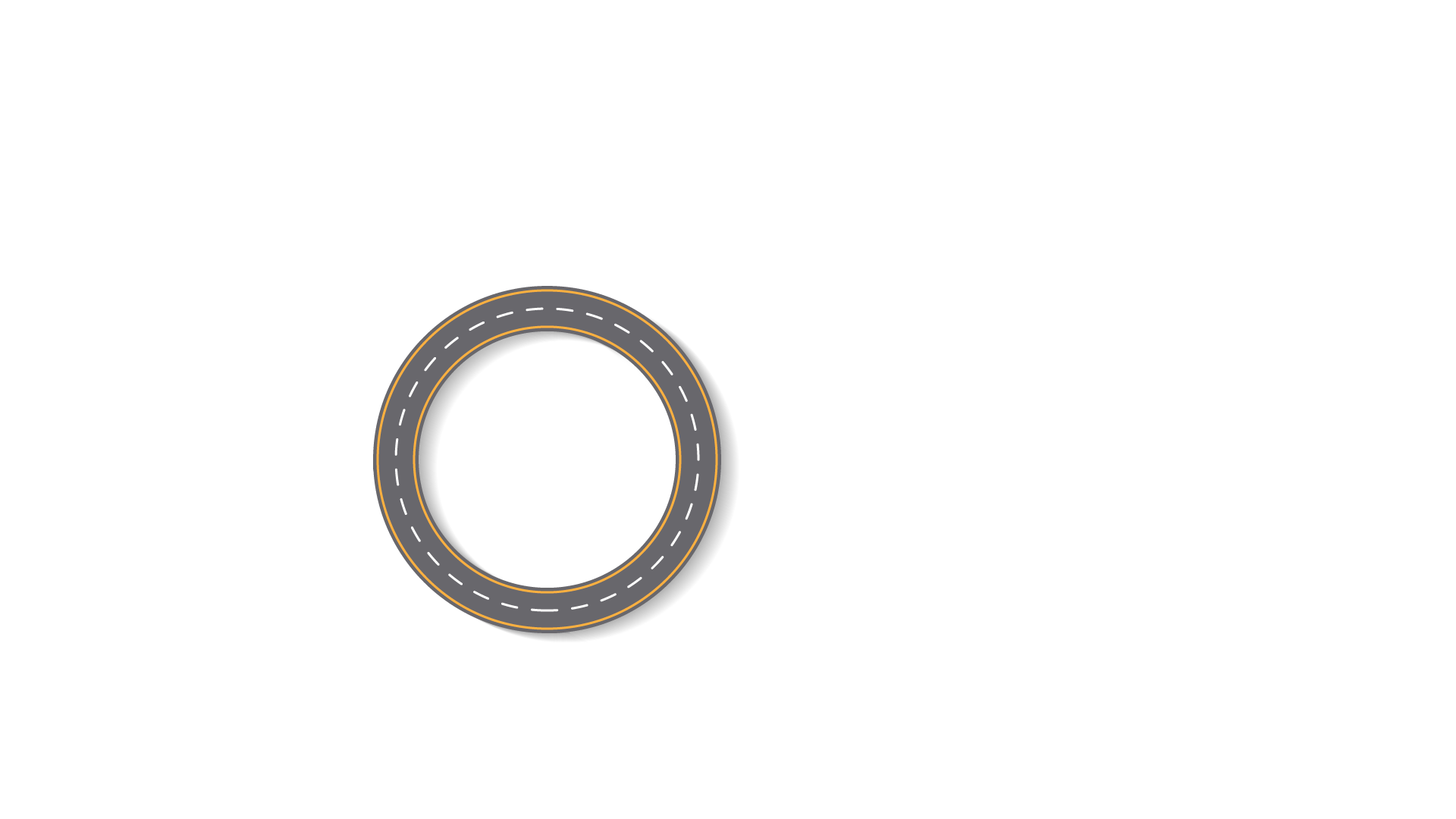 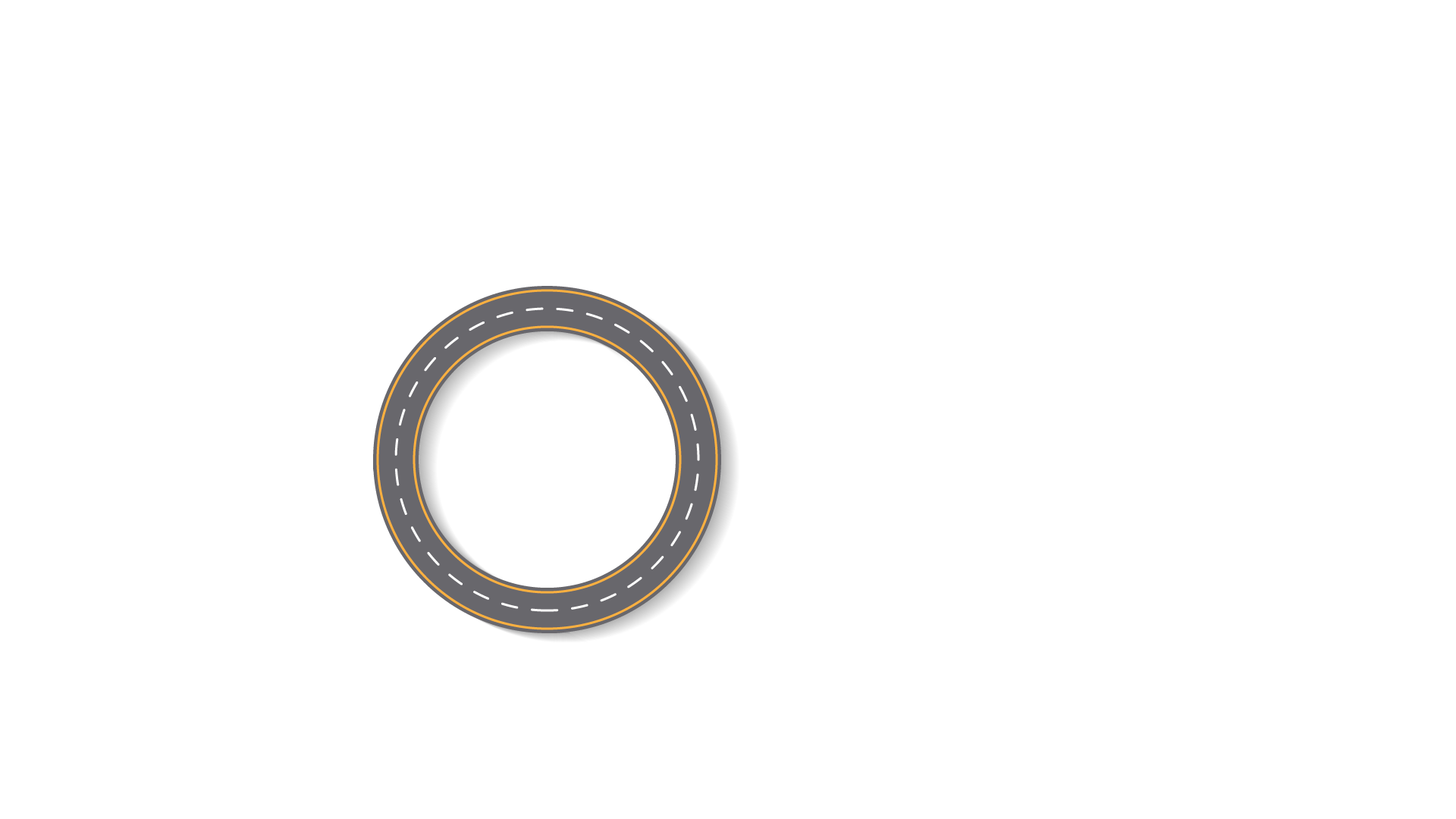 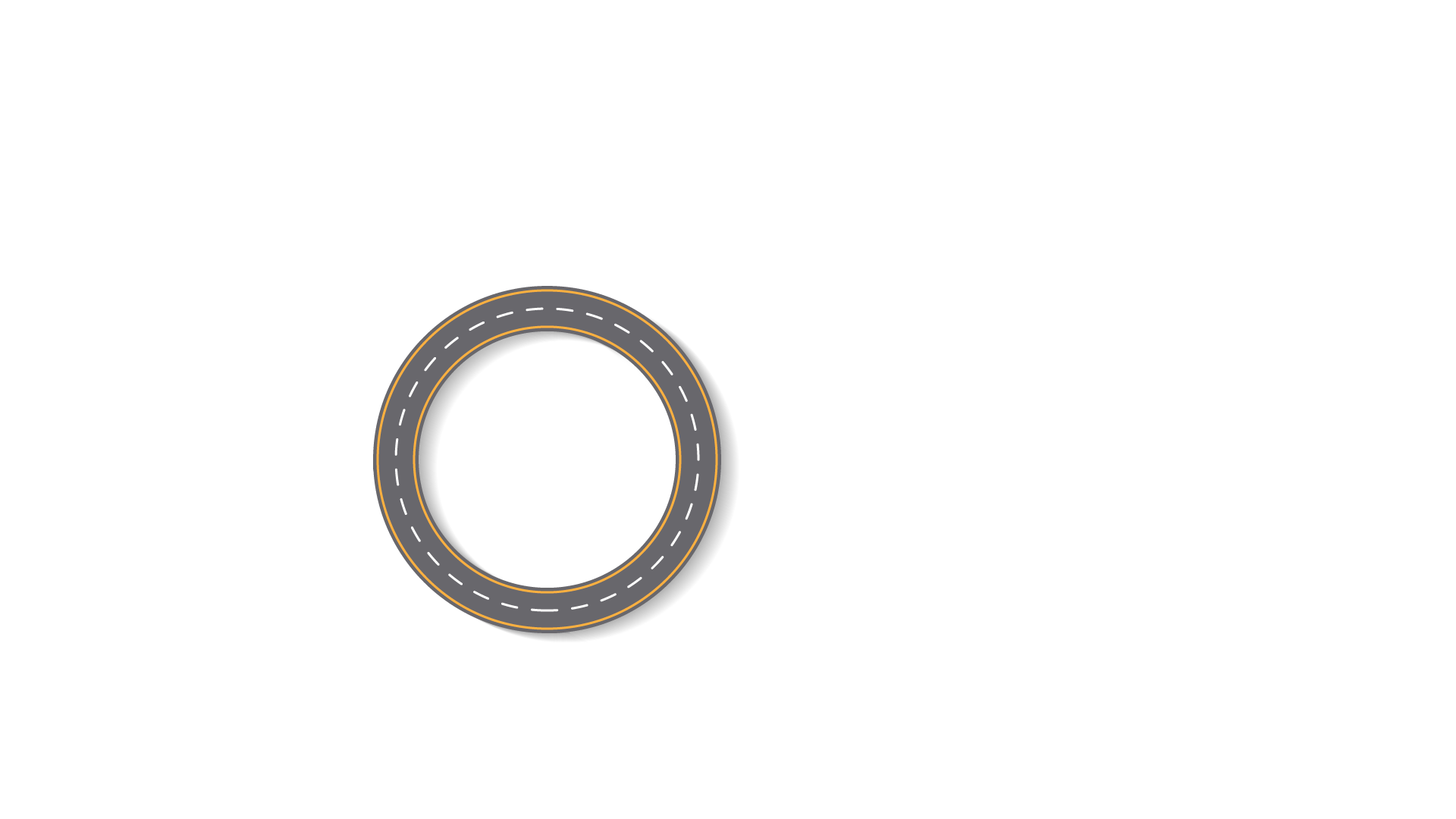 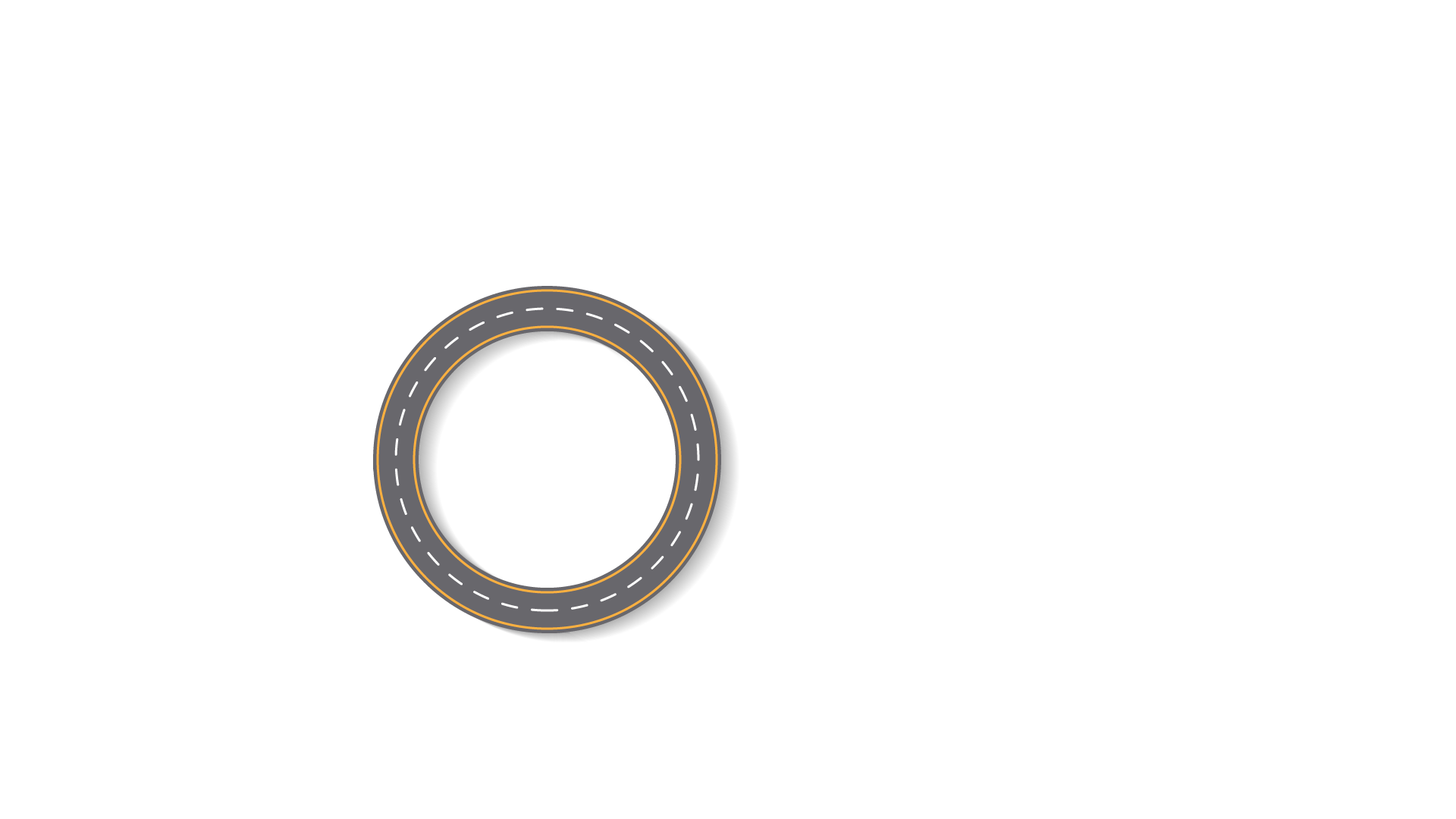 TOP QUALITY DESIGN
SYLISH 
DESIGN
SYLISH 
DESIGN
SYLISH 
DESIGN
SYLISH 
DESIGN
We create powerpoint templates based on new visual trend that’s fresh, relevant and always on the cutting edge
17
SLIDE MAIN TITLE
Our user-friendly and functional search engine helps you locate the right templates, effectively saving your time
CONTEMPORARY COLORS
TREMENDOUS VISUAL APPEAL
TREMENDOUS VISUAL APPEAL
Our user-friendly and functional search engine helps you locate the right templates, effectively saving your time.
EYE-CATCHING VISUAL
Our user-friendly and functional search engine helps you locate the right templates, effectively saving your time.
18
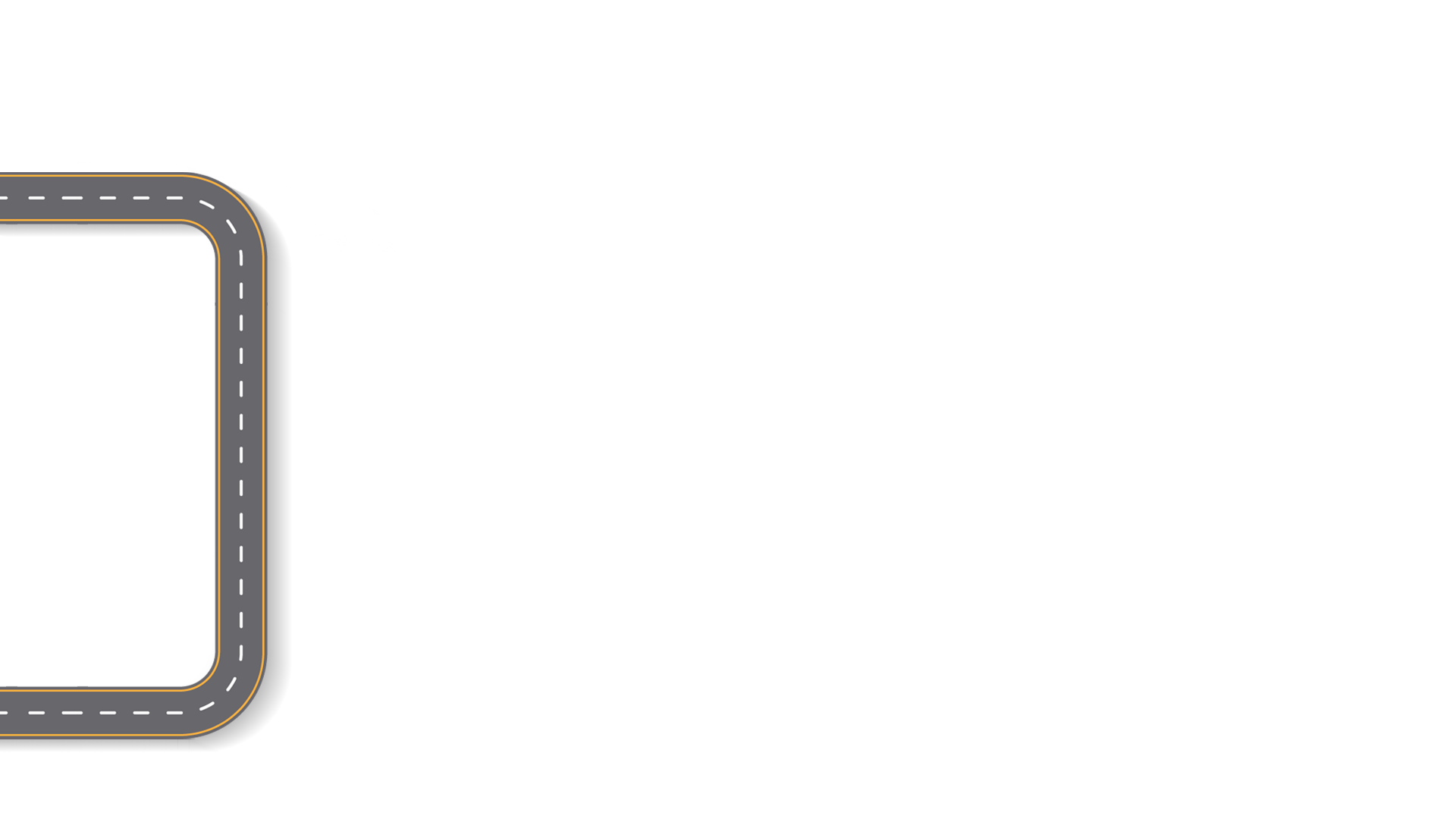 SLIDE MAIN TITLE
Our user-friendly and functional search engine helps you locate the right templates, effectively saving your time
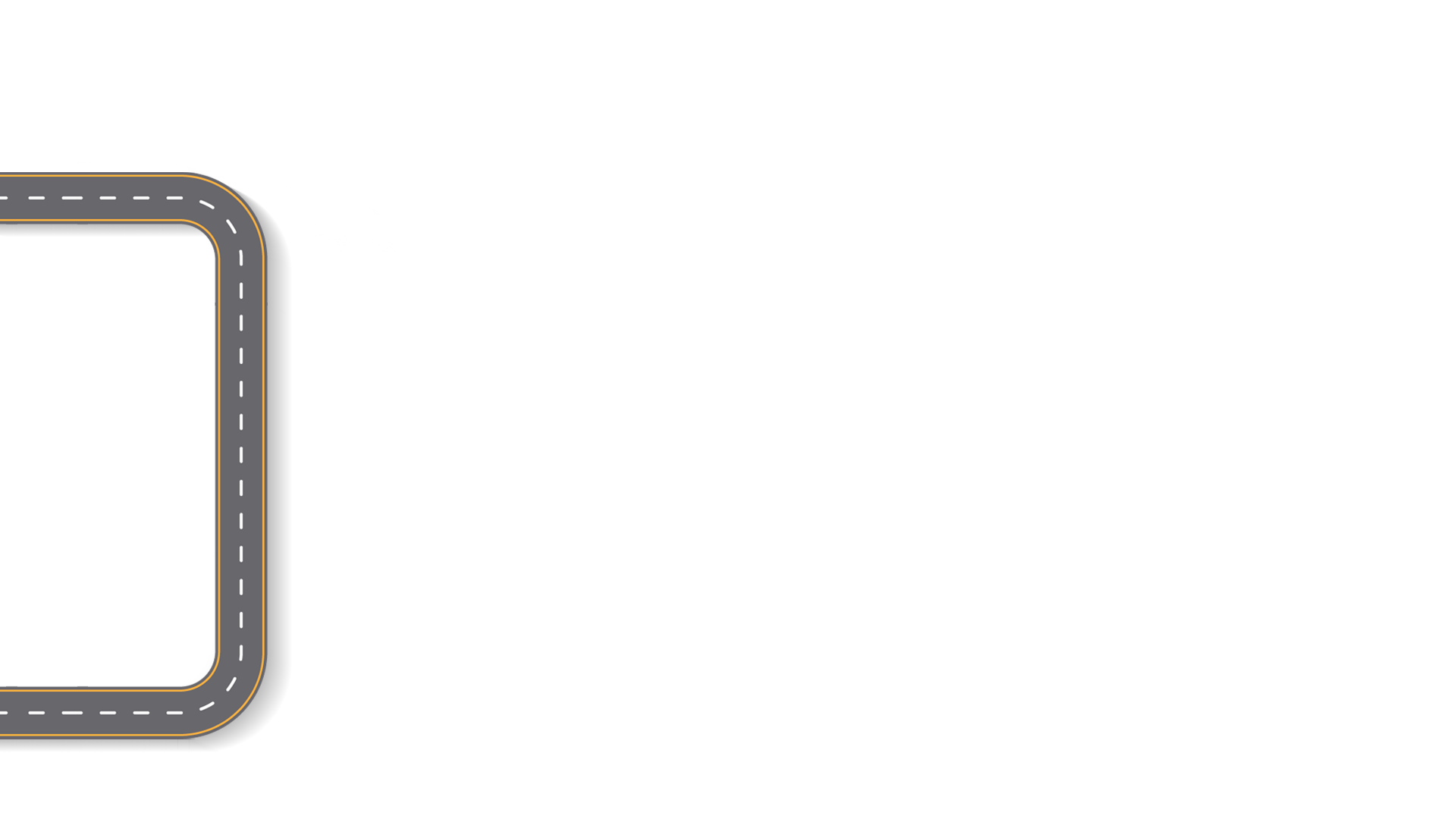 TOP QUALITY DESIGN
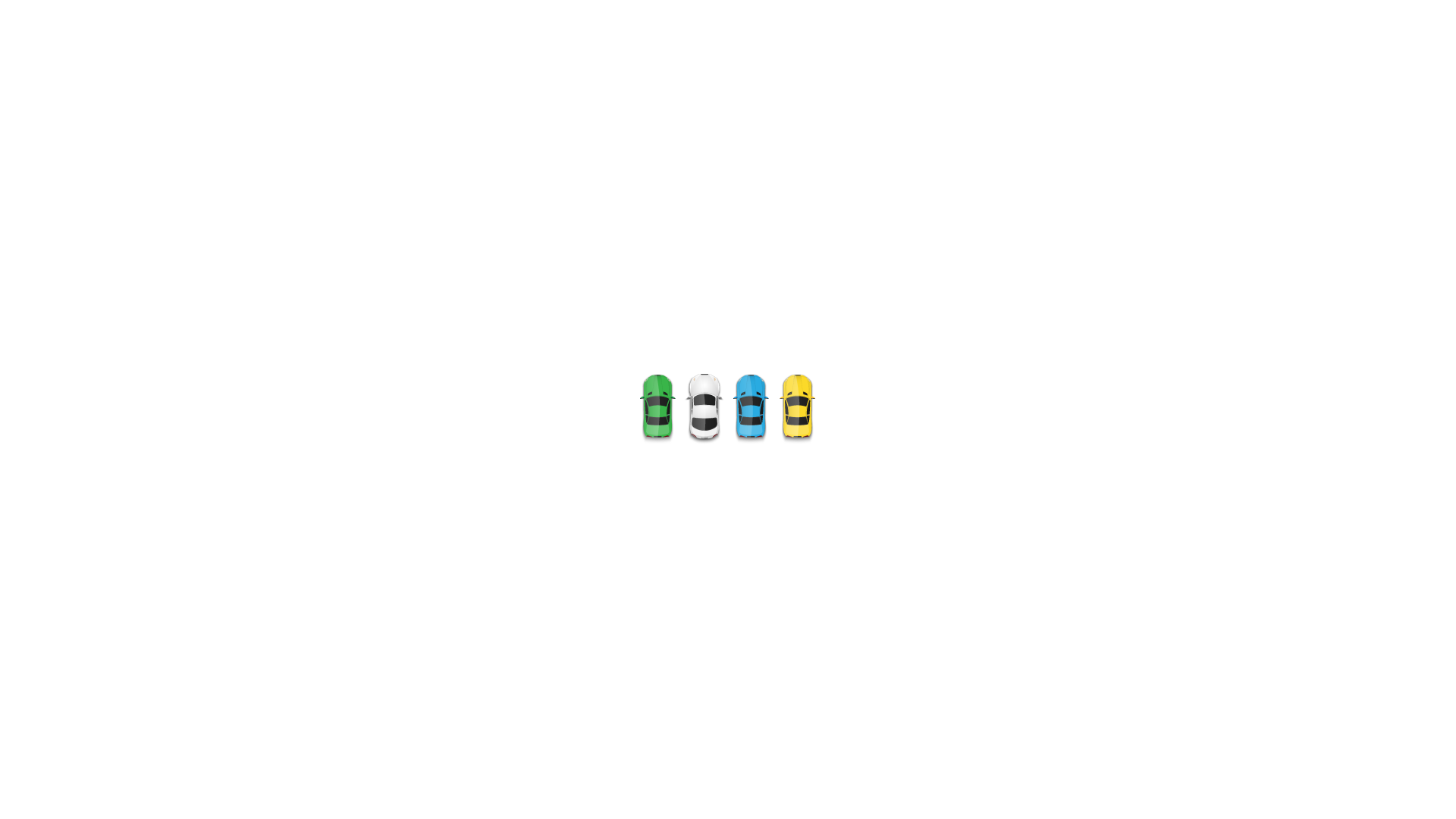 Our user-friendly and functional search engine helps you locate the right templates, effectively saving your time.
CONTEMPORARY COLORS
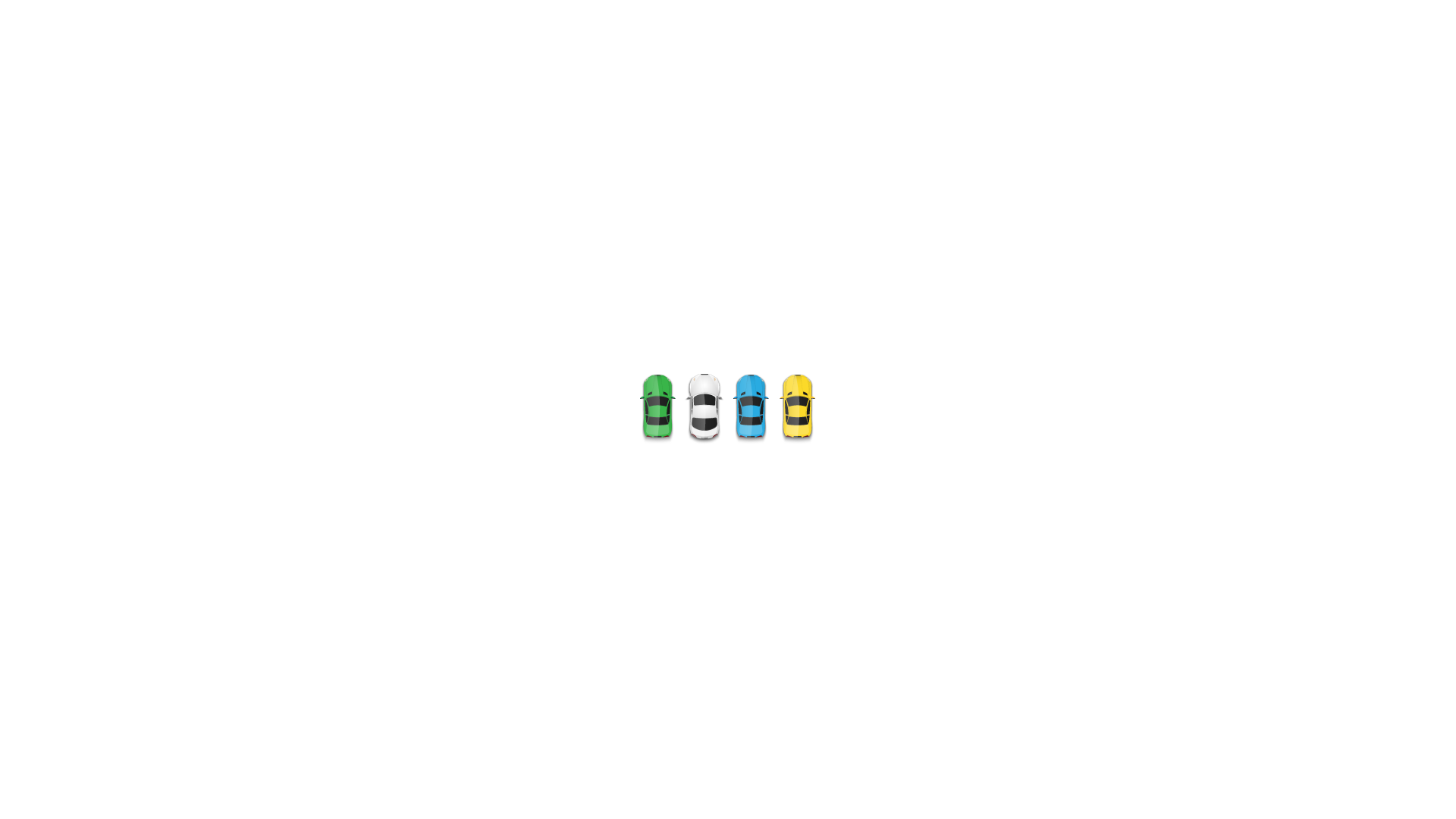 Powerpoint is a complete presentation graphic package it gives you everything you need to produce a professional-looking presentation
EYE-CATCHING VISUAL
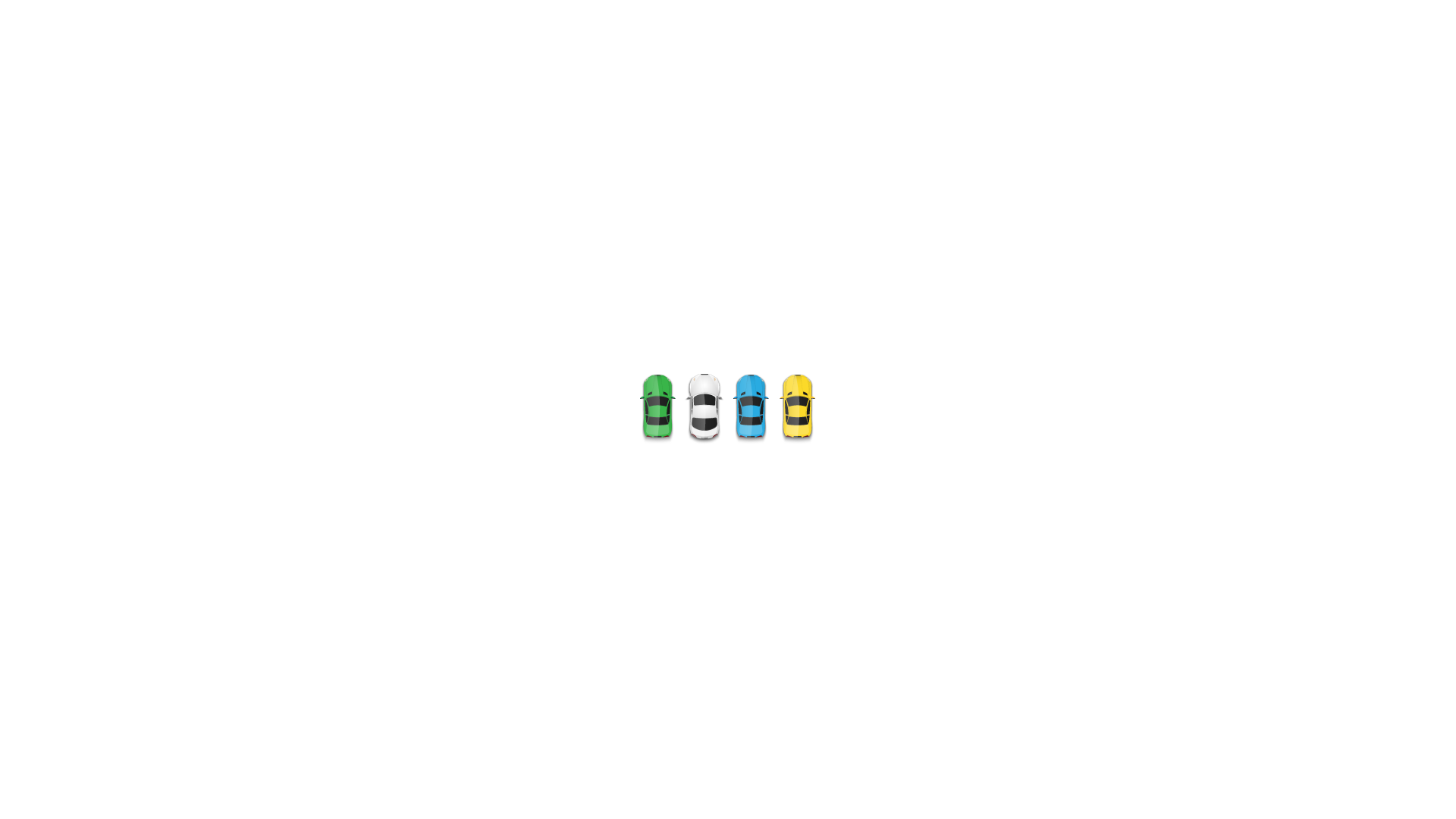 We create powerpoint templates based on new visual trend that’s fresh, relevant and always on the cutting edge.
19
SLIDE MAIN TITLE
Our user-friendly and functional search engine helps you locate the right templates, effectively saving your time
STEP 01
STEP 02
STEP 02
VALUE 01
VALUE 02
VALUE 03
20
SLIDE MAIN TITLE
Our user-friendly and functional search engine helps you locate the right templates, effectively saving your time
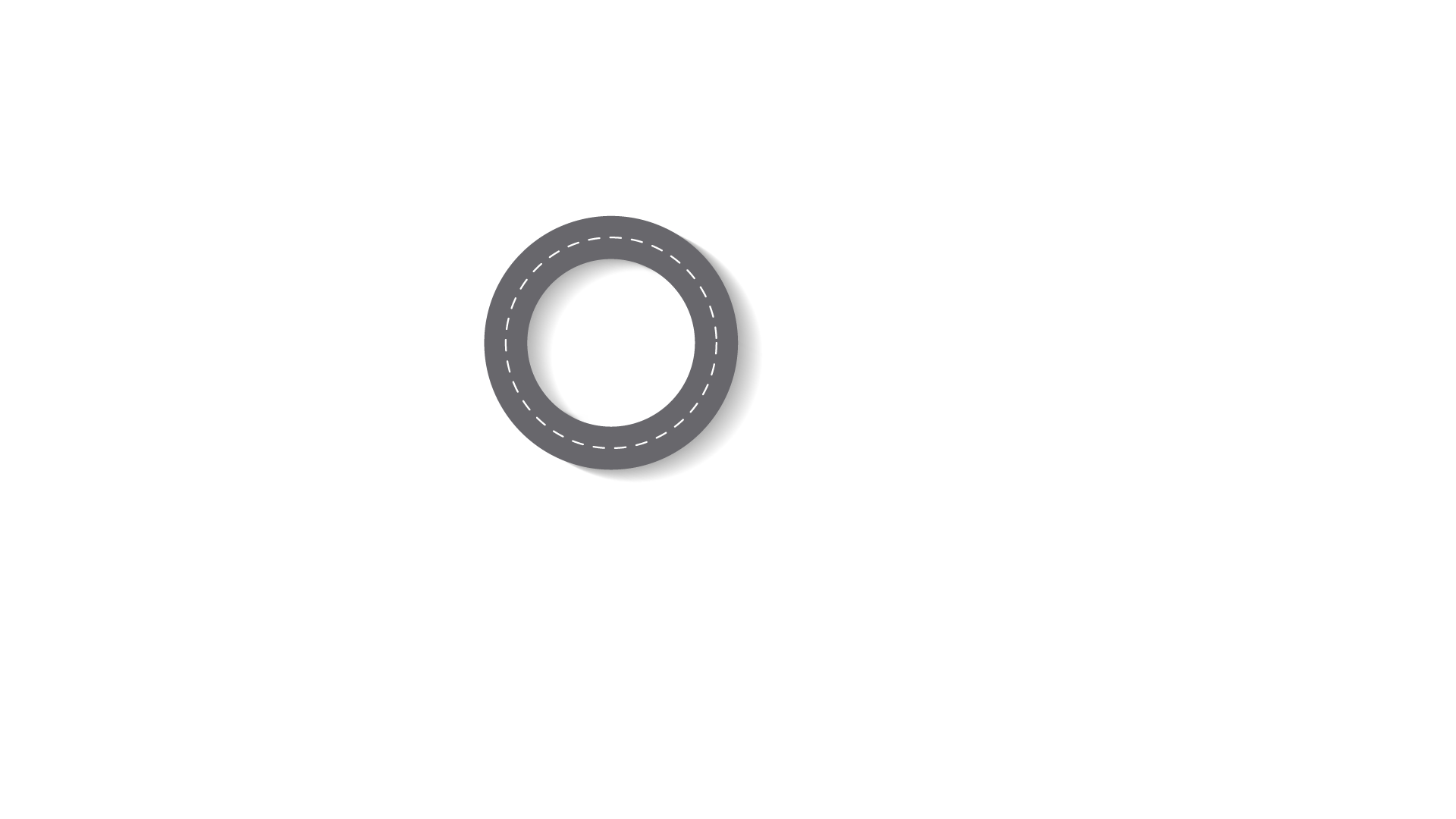 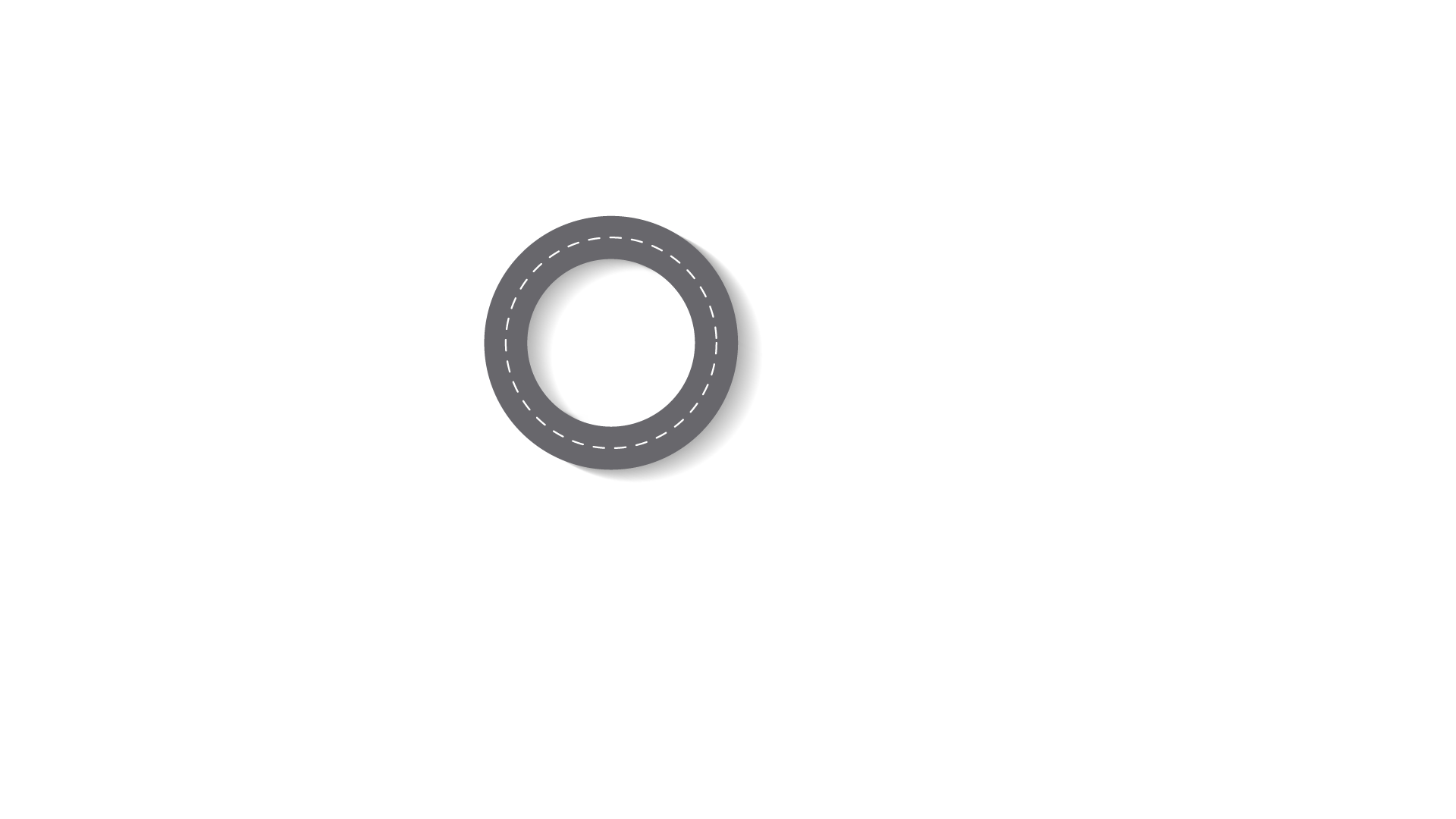 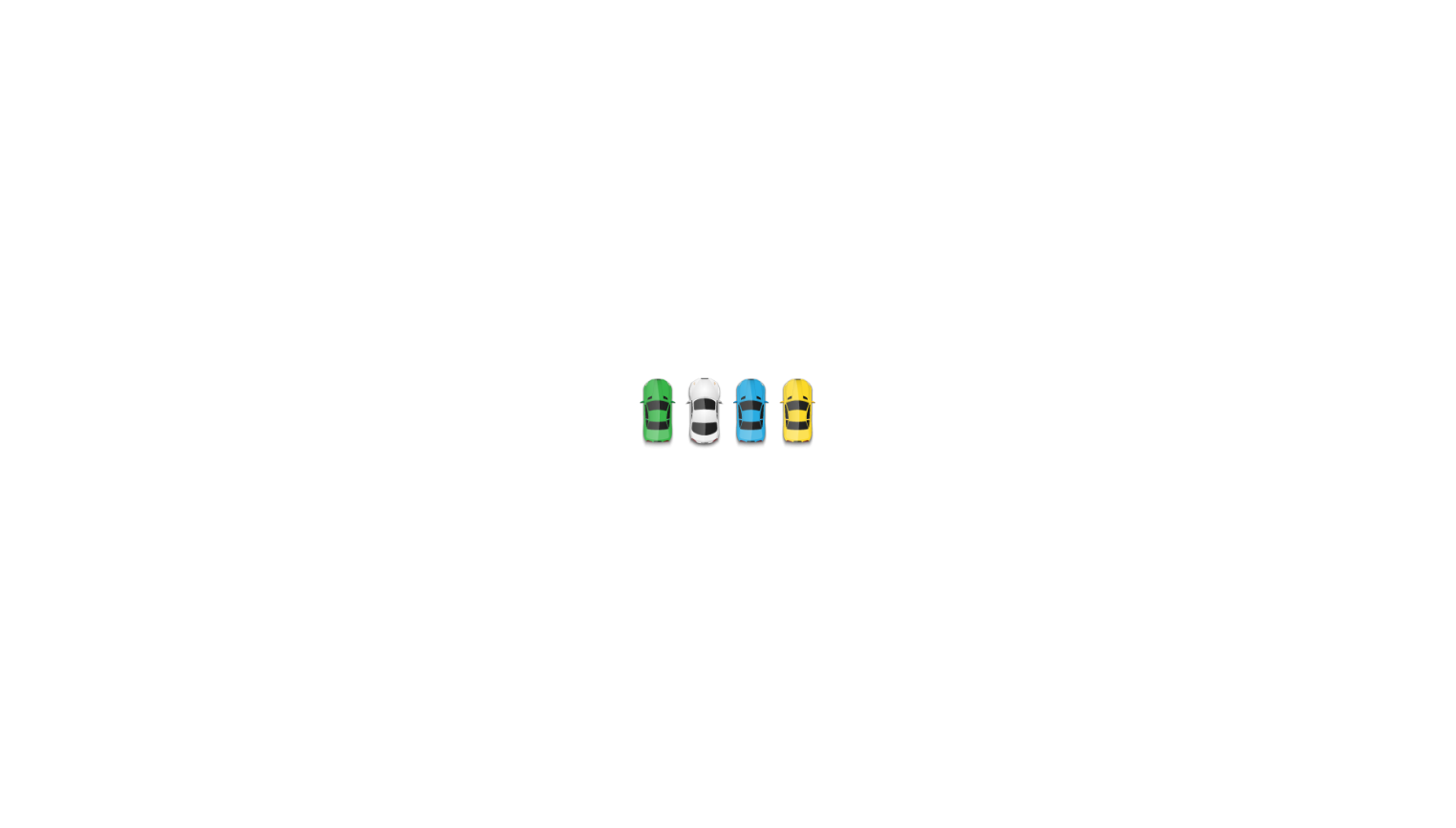 VALUE 01
VALUE 02
TOP QUALITY DESIGN
CONTEMPORARY COLORS
Powerpoint is a complete presentation graphic package it gives you everything you need to produce a professional-looking presentation
Powerpoint is a complete presentation graphic package it gives you everything you need to produce a professional-looking presentation
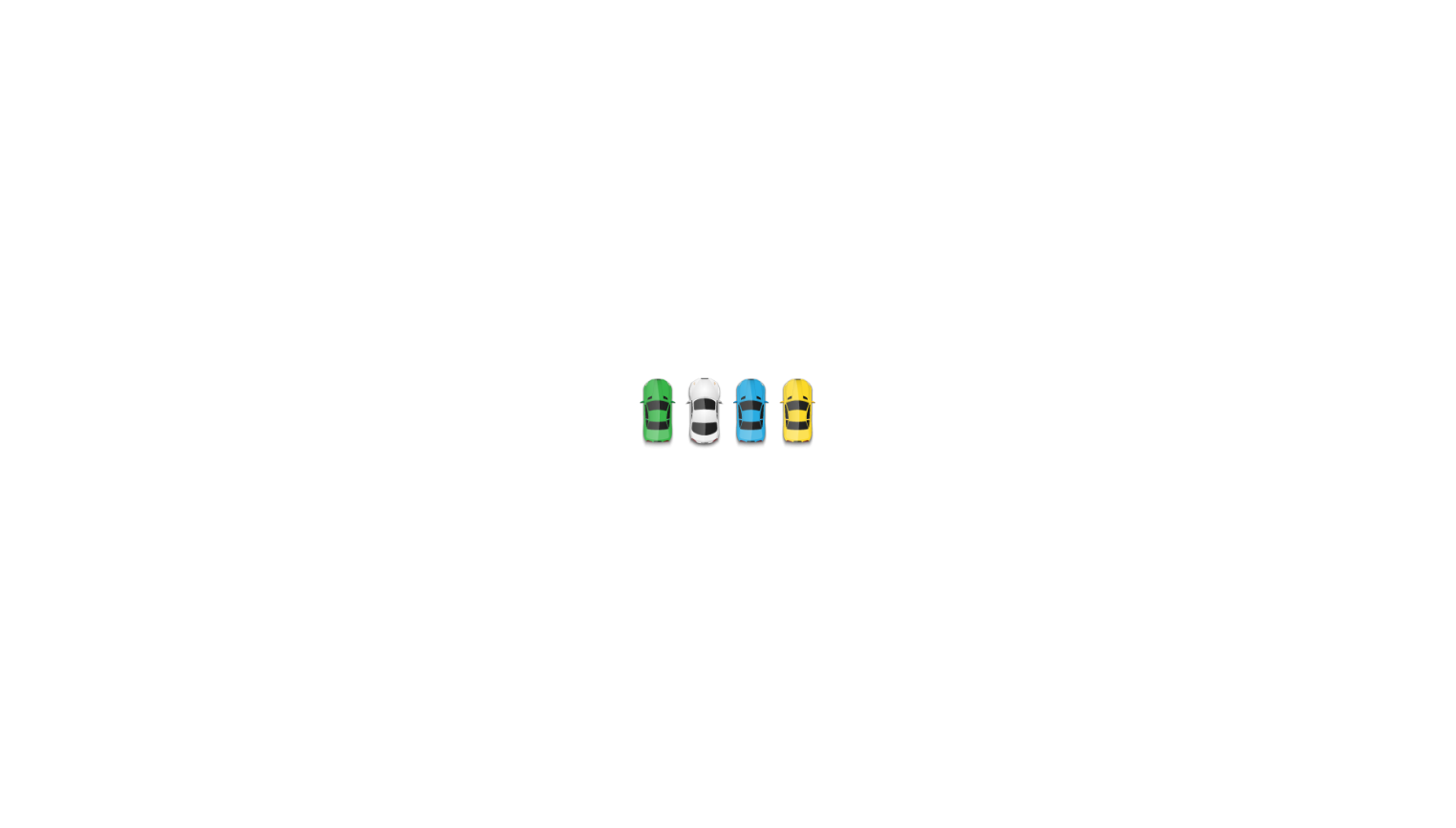 GOOD
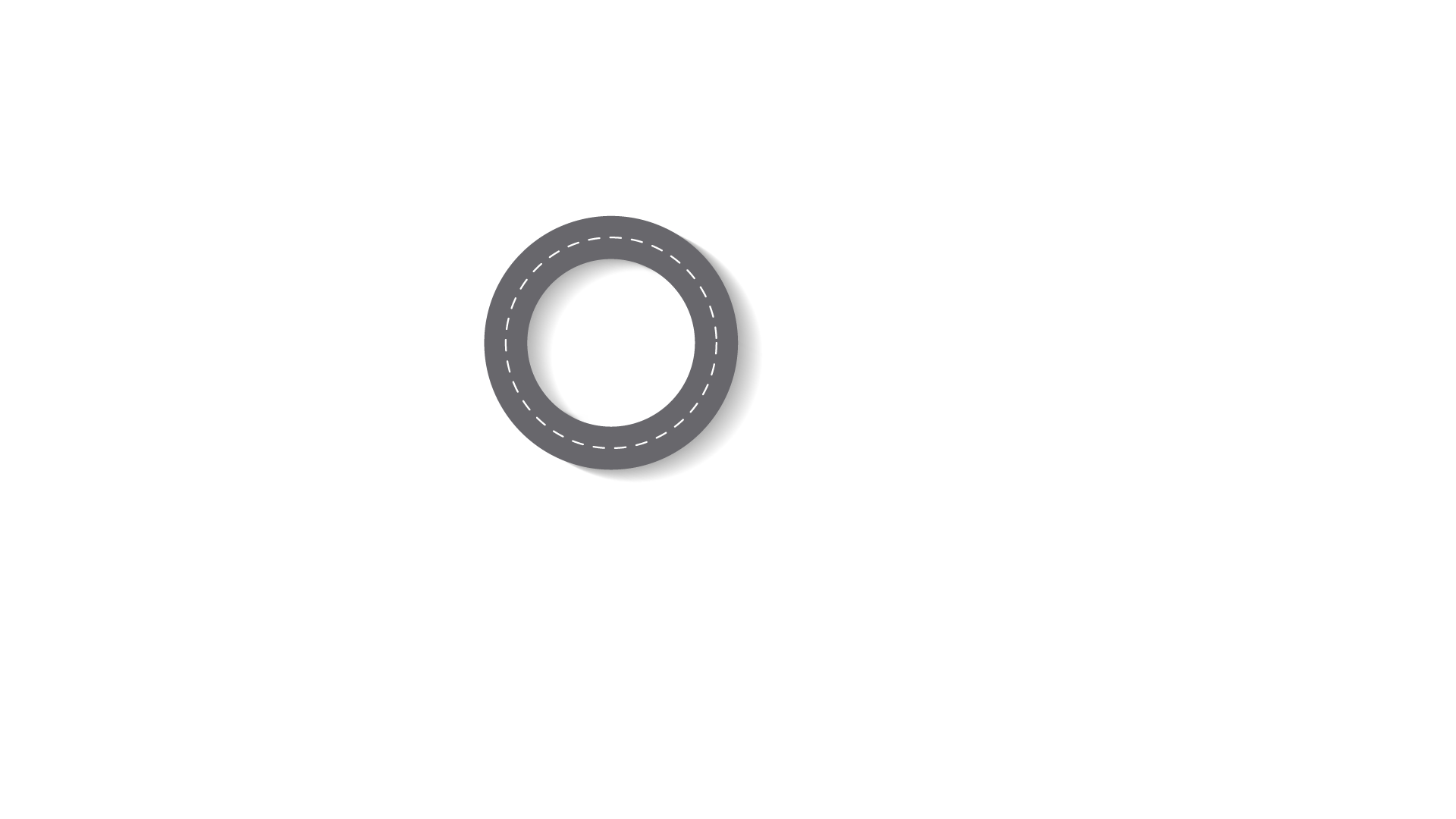 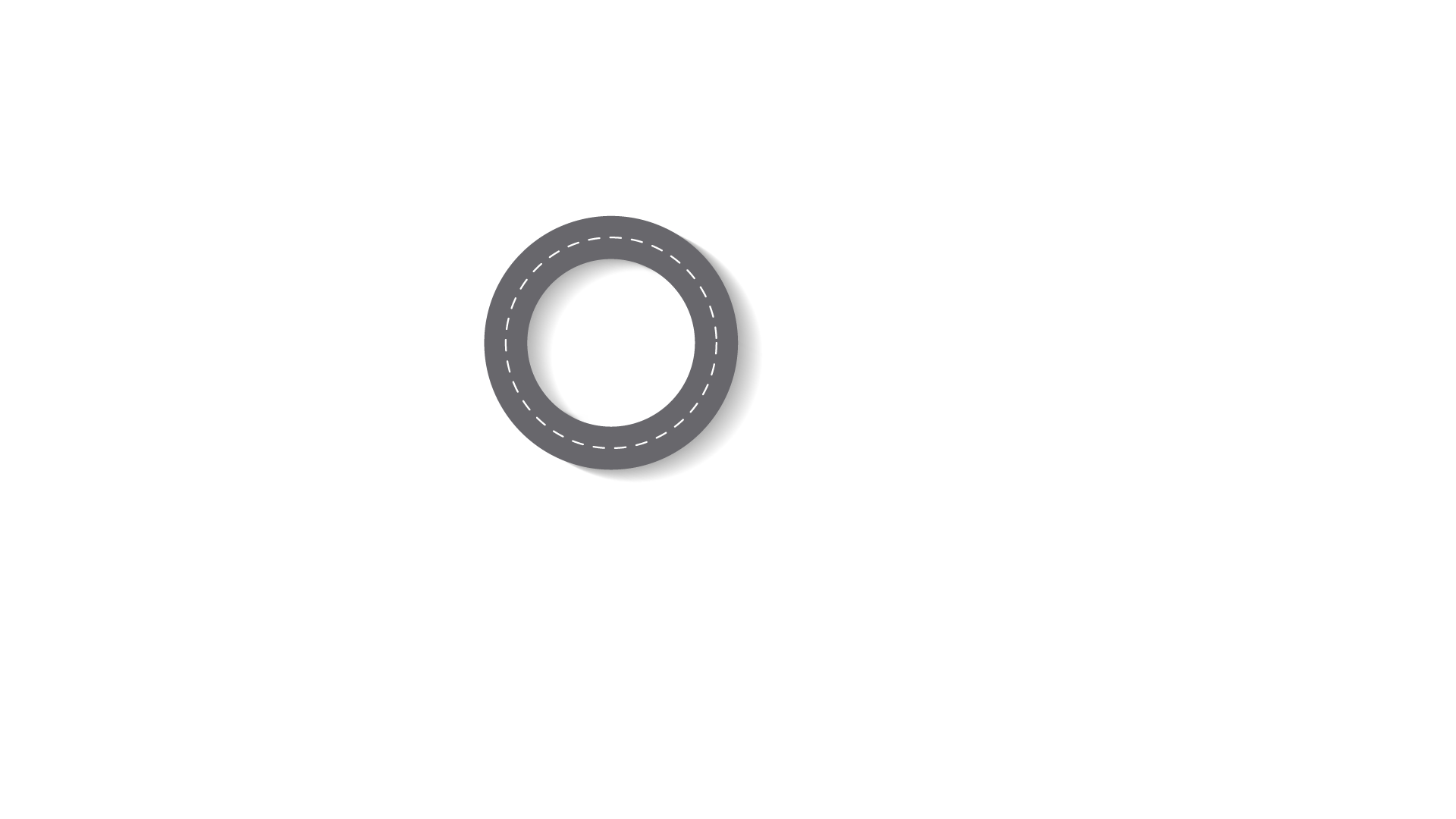 SLEEK DIAGRAM & CHART
EYE-CATCHING VISUAL
VALUE 03
VALUE 04
Powerpoint is a complete presentation graphic package it gives you everything you need to produce a professional-looking presentation
Powerpoint is a complete presentation graphic package it gives you everything you need to produce a professional-looking presentation
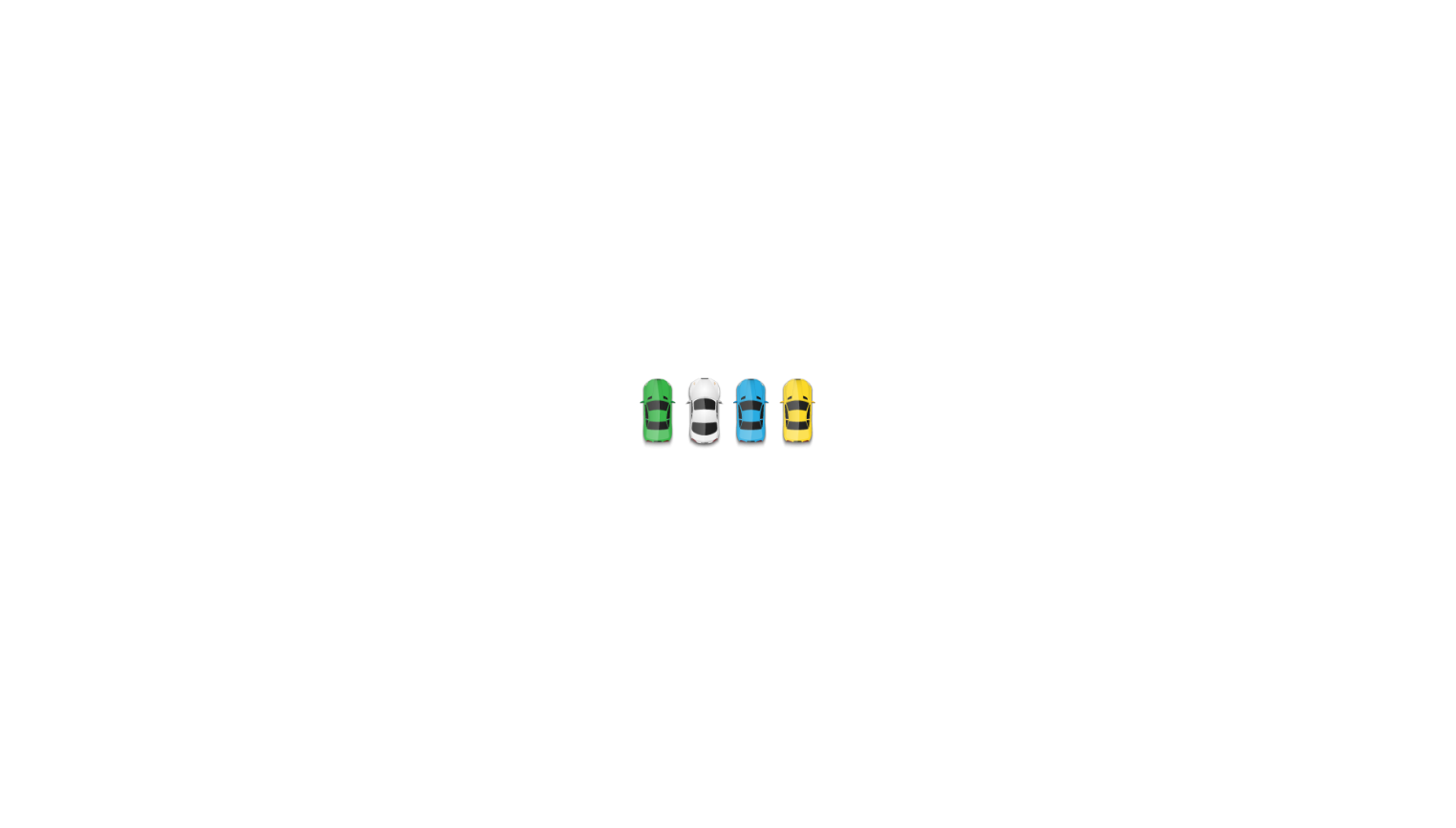 21
SLIDE MAIN TITLE
Our user-friendly and functional search engine helps you locate the right templates, effectively saving your time
SLEEK DIAGRAM & CHART
Our user-friendly and functional search engine helps you locate the right templates, effectively saving your time.
TREMENDOUS VISUAL APPEAL
EYE-CATCHING VISUAL
CONTEMPORARY COLORS
Our user-friendly and functional search engine helps you locate the right templates, effectively saving your time.
Our user-friendly and functional search engine helps you locate the right templates, effectively saving your time.
22
SLIDE MAIN TITLE
Our user-friendly and functional search engine helps you locate the right templates, effectively saving your time
30%
50%
80%
60%
STYLISH DESIGN
STYLISH DESIGN
STYLISH DESIGN
STYLISH DESIGN
Catch the feel of design in contemporary colors and styles.
Catch the feel of design in contemporary colors and styles.
Catch the feel of design in contemporary colors and styles.
Catch the feel of design in contemporary colors and styles.
01
02
03
04
23
SLIDE MAIN TITLE
Our user-friendly and functional search engine helps you locate the right templates, effectively saving your time
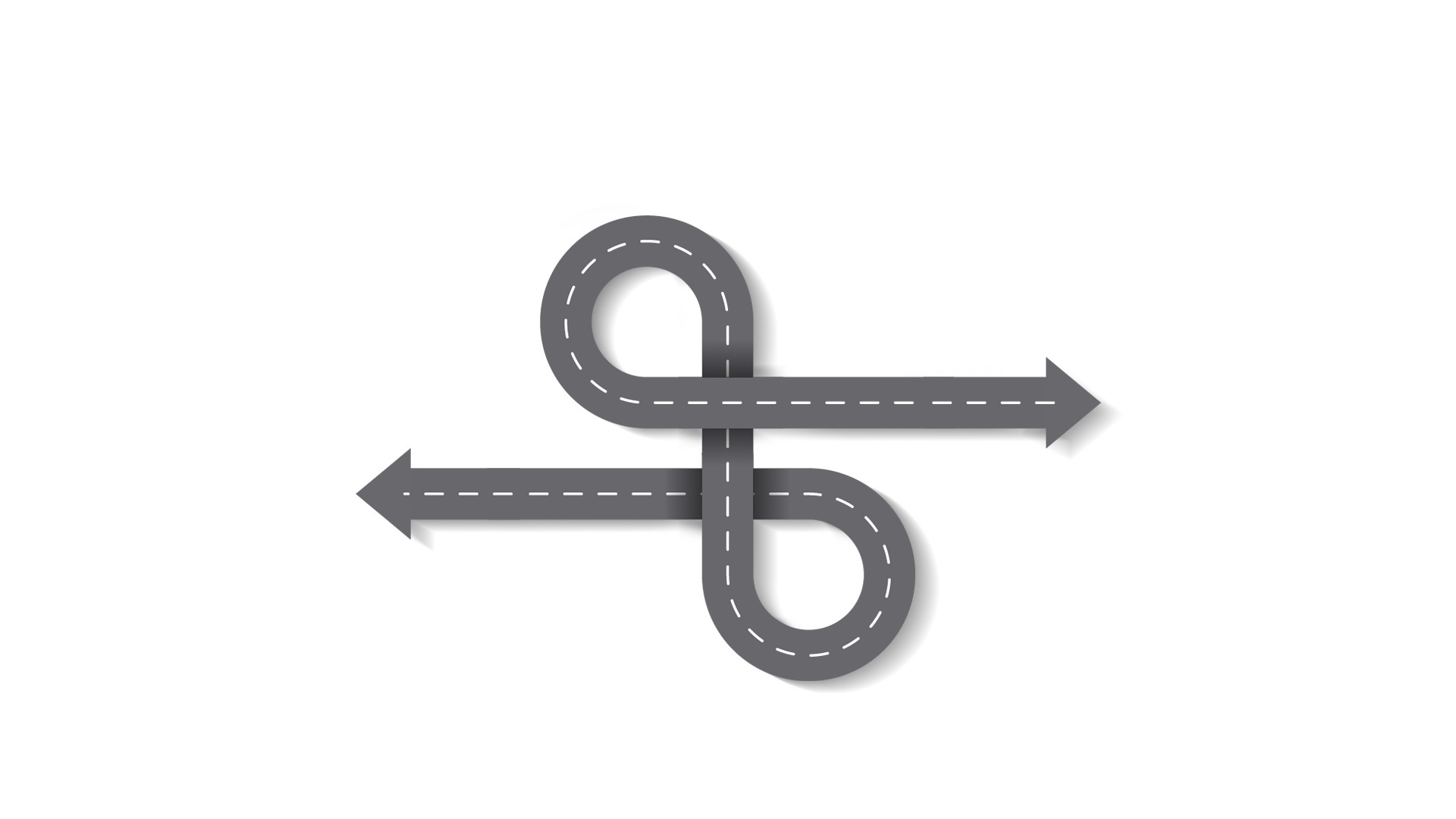 DESIGN
DESIGN
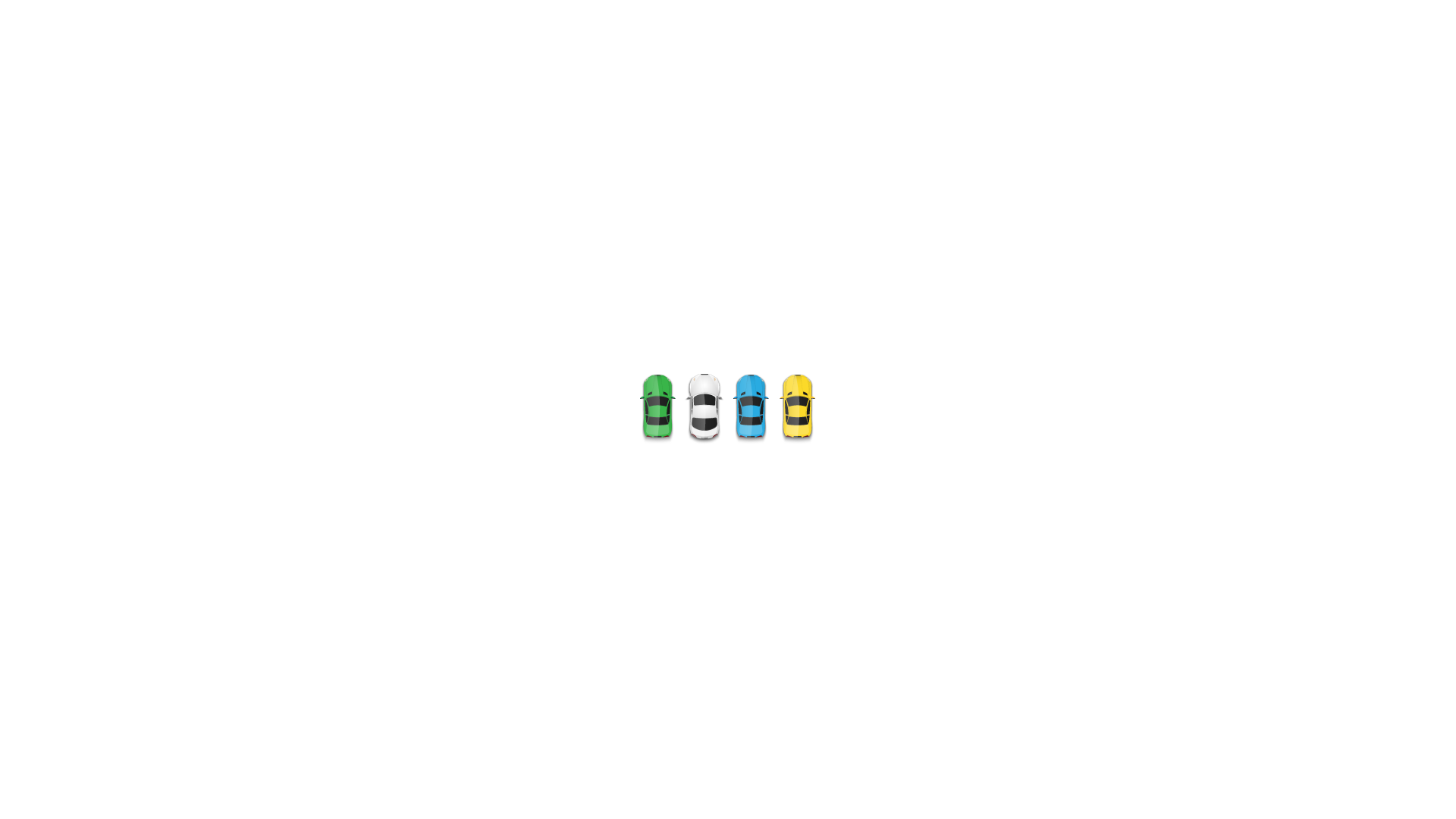 Contemporary Colors
Eye-catching visual
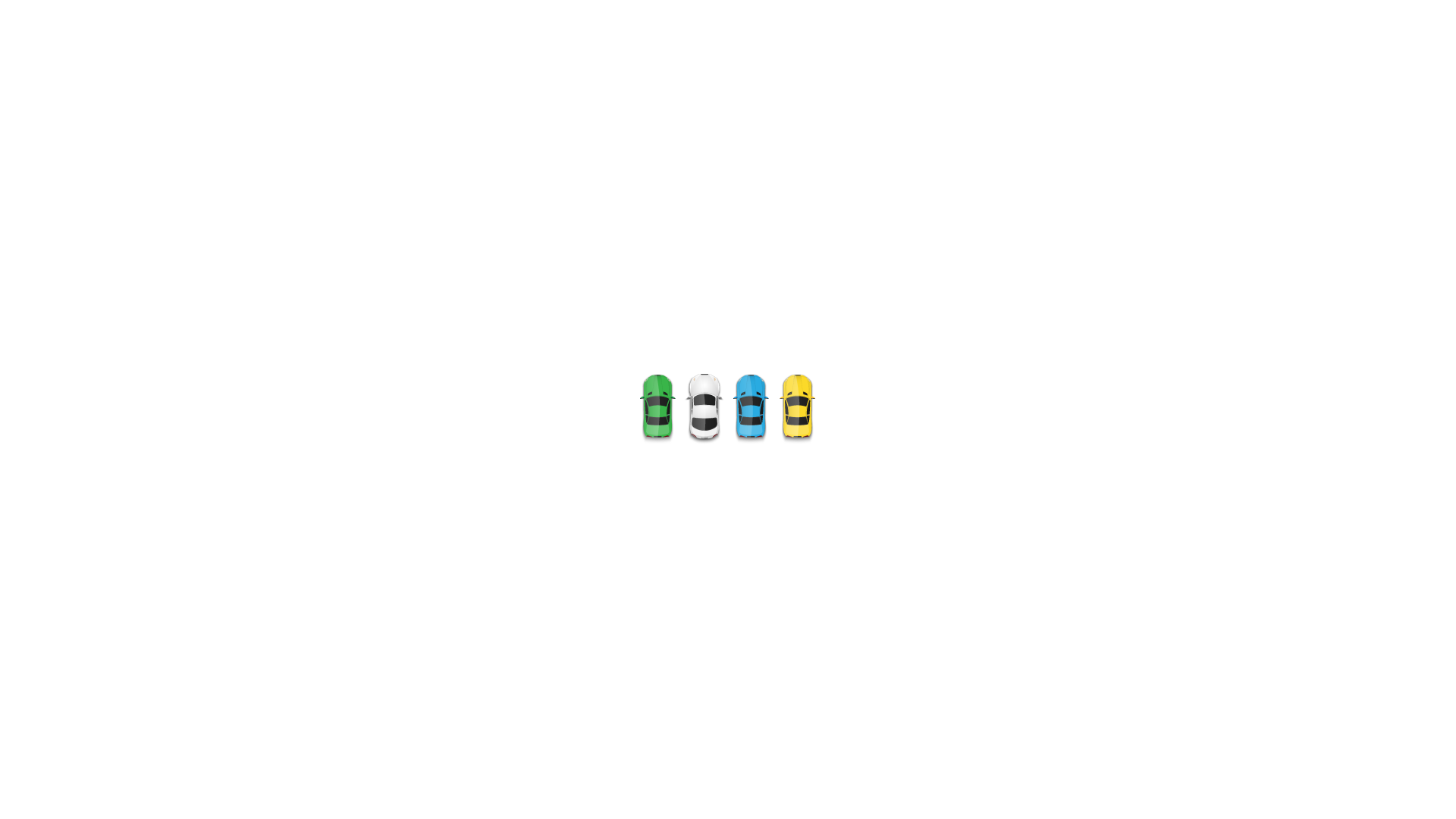 Catch the feel of design in contemporary colors and styles
Catch the feel of design in contemporary colors and styles
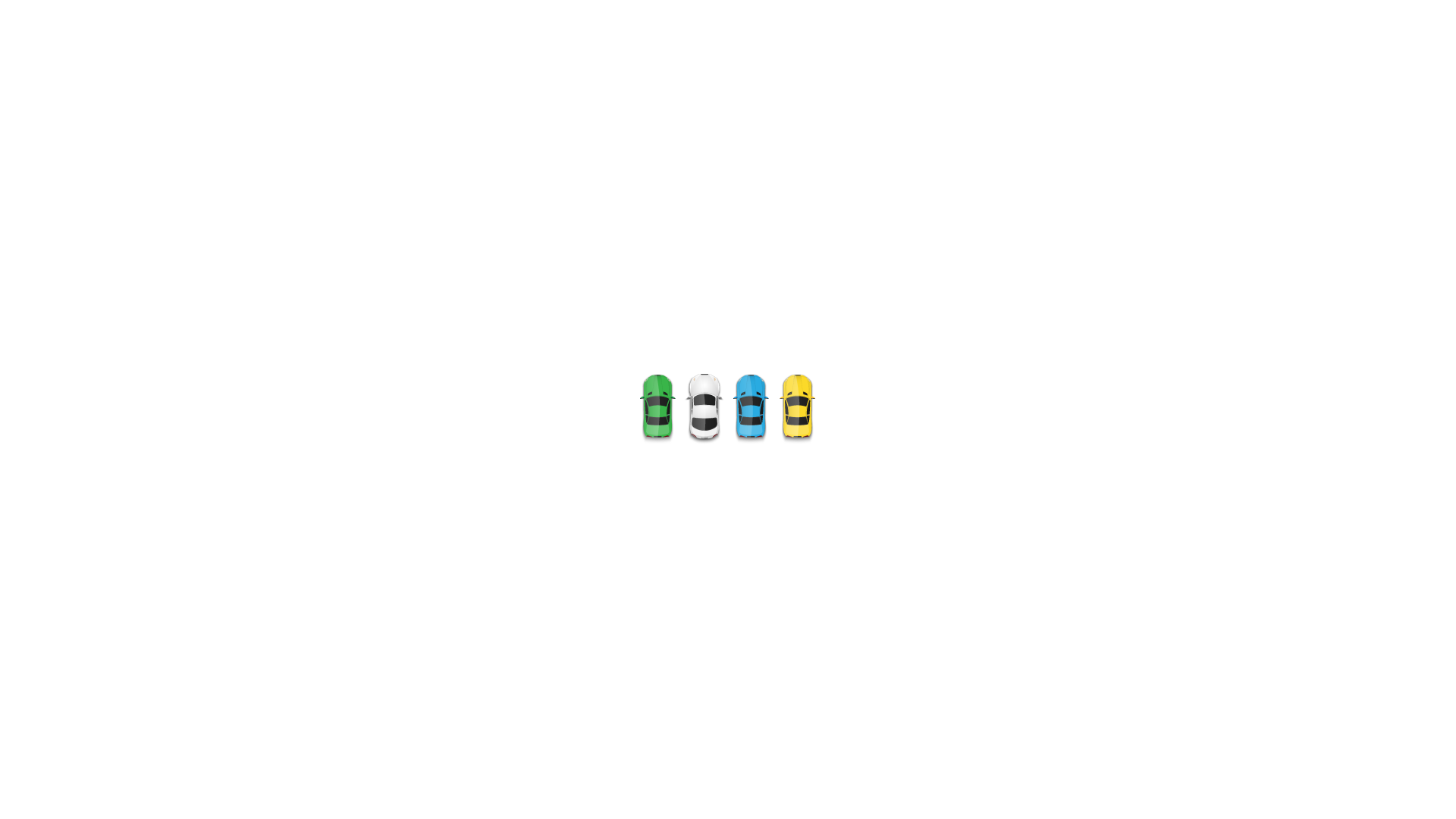 Top quality design
Stylish design
Design inspiration For presentation
Design inspiration For presentation
Design inspiration For presentation
Design inspiration For presentation
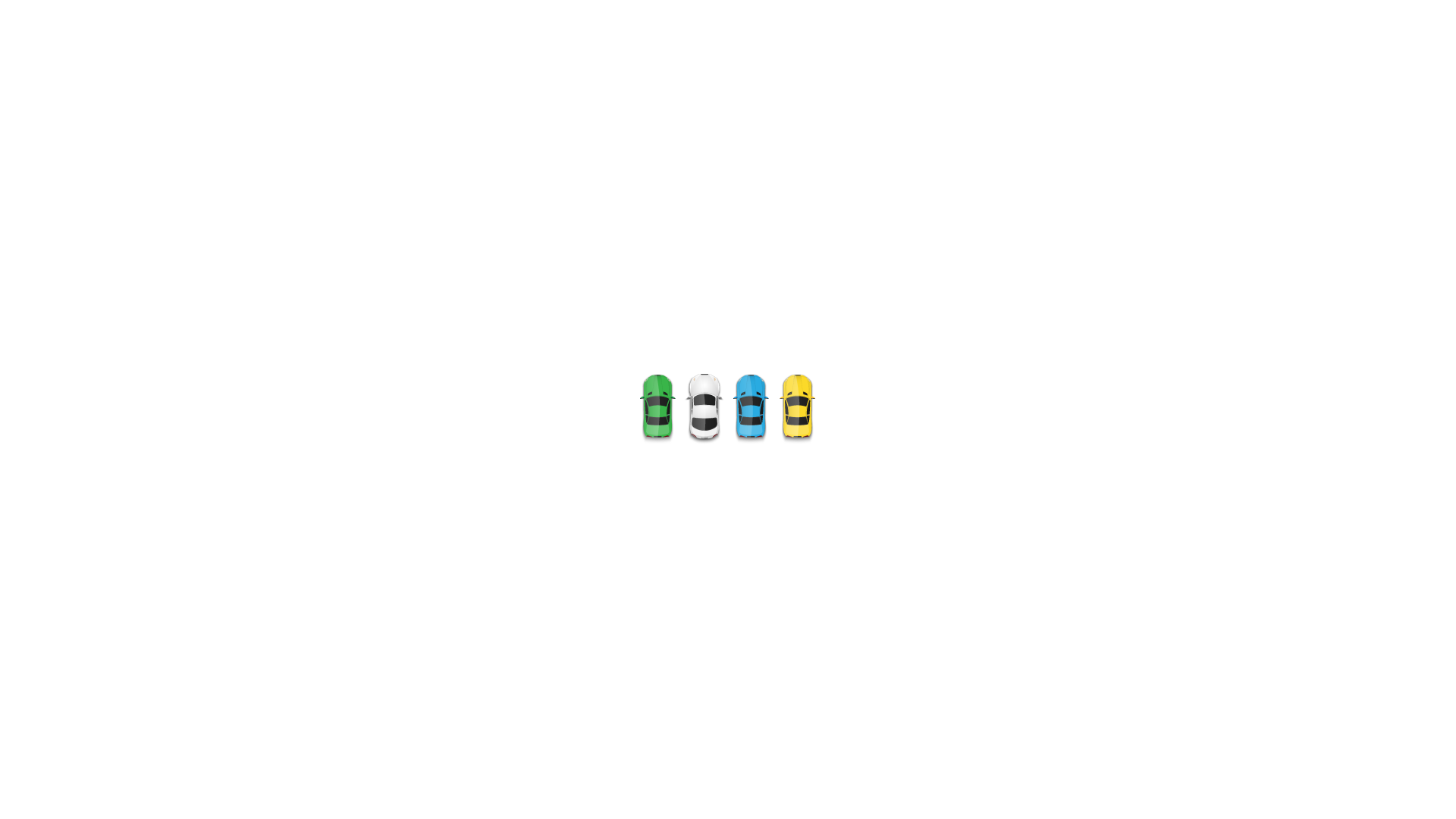 24
SLIDE MAIN TITLE
Our user-friendly and functional search engine helps you locate the right templates, effectively saving your time
DESIGN INSPIRATION FOR PRESENTATION
DESIGN INSPIRATION FOR PRESENTATION
Our user-friendly and functional search engine helps you locate the right templates, effectively saving your time.
Our user-friendly and functional search engine helps you locate the right templates, effectively saving your time.
25
SLIDE MAIN TITLE
Our user-friendly and functional search engine helps you locate the right templates, effectively saving your time
TOP QUALITY DESIGN
SLEEK DIAGRAM & CHART
Our user-friendly and functional search engine helps you locate the right templates, effectively saving your time.
Our user-friendly and functional search engine helps you locate the right templates, effectively saving your time.
VALUE 04
VALUE 05
VALUE 01
VALUE 02
VALUE 03
STYLISH DESIGN
TOP 
QUALITY
DESIGN
Our user-friendly and functional search engine helps you locate the right templates, effectively saving your time.
EYE-CATCHING VISUAL
CONTEMPORARY COLORS
Our user-friendly and functional search engine helps you locate the right templates, effectively saving your time.
Our user-friendly and functional search engine helps you locate the right templates, effectively saving your time.
26
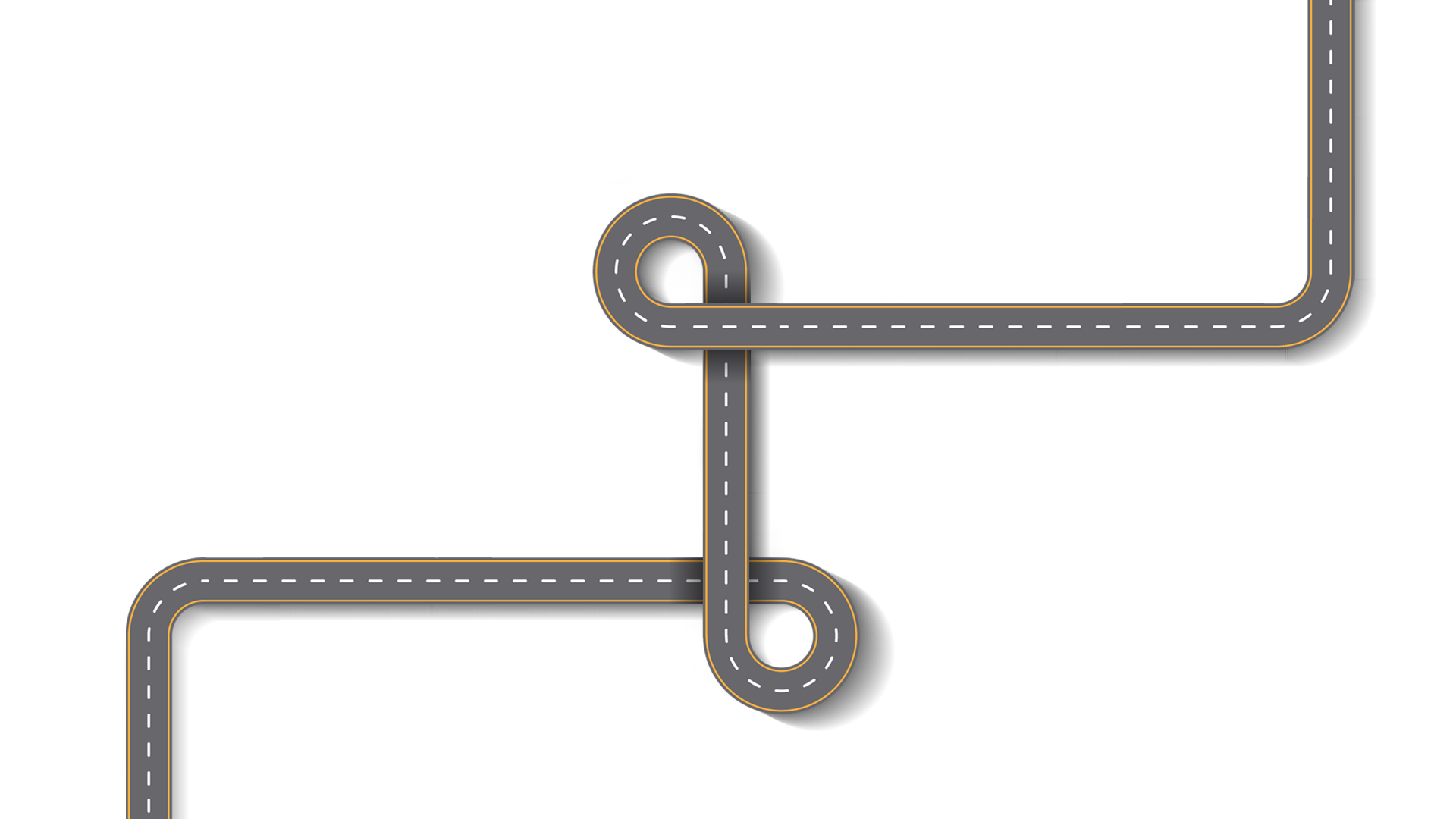 SLIDE MAIN TITLE
Our user-friendly and functional search engine helps you locate the right templates, effectively saving your time
DESIGN 03
DESIGN 04
Catch the feel of design in contemporary colors and styles
Catch the feel of design in contemporary colors and styles
Catch the feel of design in contemporary colors and styles
Catch the feel of design in contemporary colors and styles
DESIGN 01
DESIGN 02
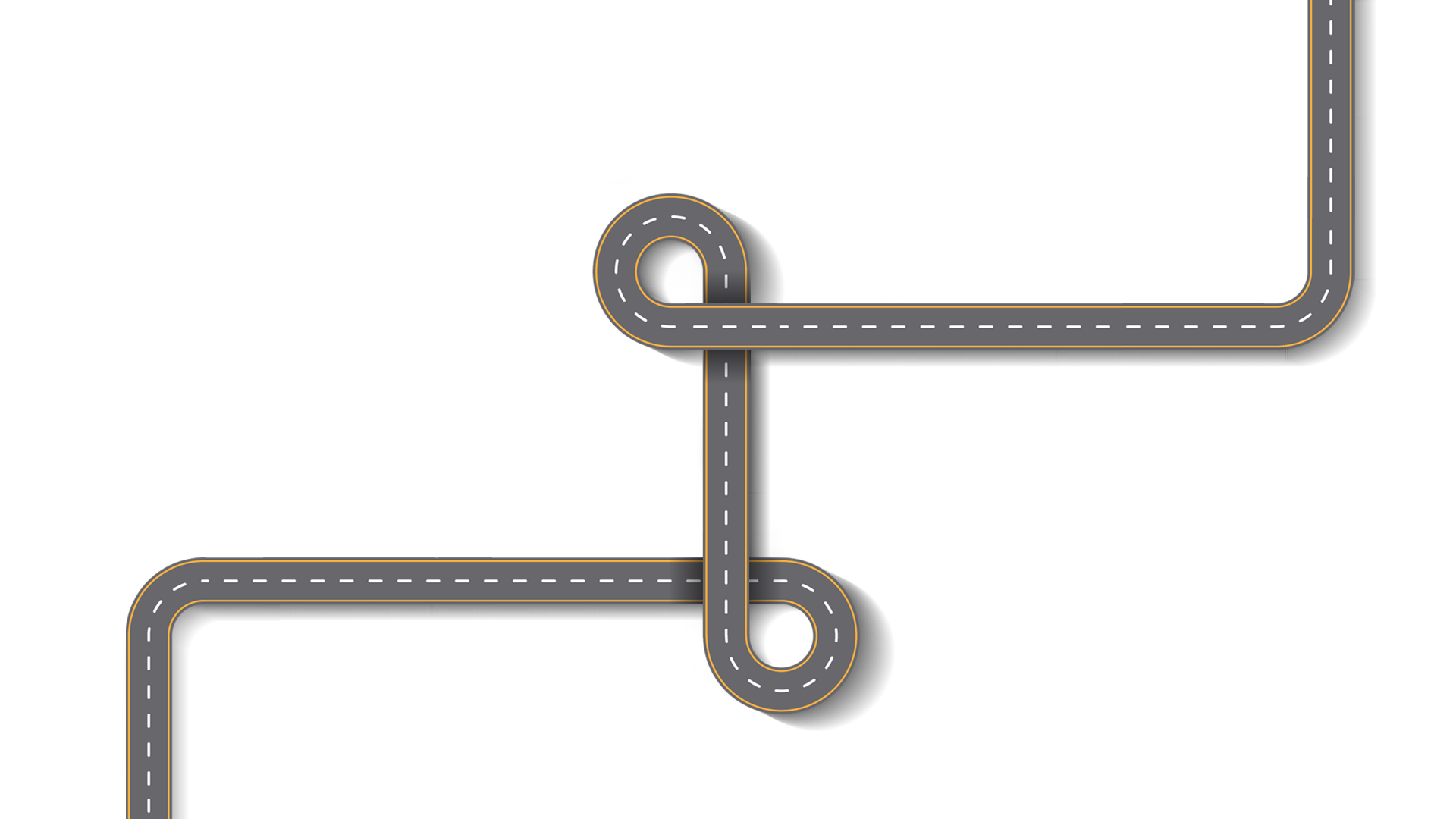 27
SLIDE MAIN TITLE
Our user-friendly and functional search engine helps you locate the right templates, effectively saving your time
Design 1
Design 2
Design 3
28
SLIDE MAIN TITLE
Our user-friendly and functional search engine helps you locate the right templates, effectively saving your time
TREMENDOUS VISUAL APPEAL
TREMENDOUS VISUAL APPEAL
Eye-catching visual
Eye-catching visual
Catch the feel of design in contemporary colors and styles
Catch the feel of design in contemporary colors and styles
Stylish design
Top quality design
Design inspiration For presentation
Design inspiration For presentation
Design inspiration For presentation
Design inspiration For presentation
29
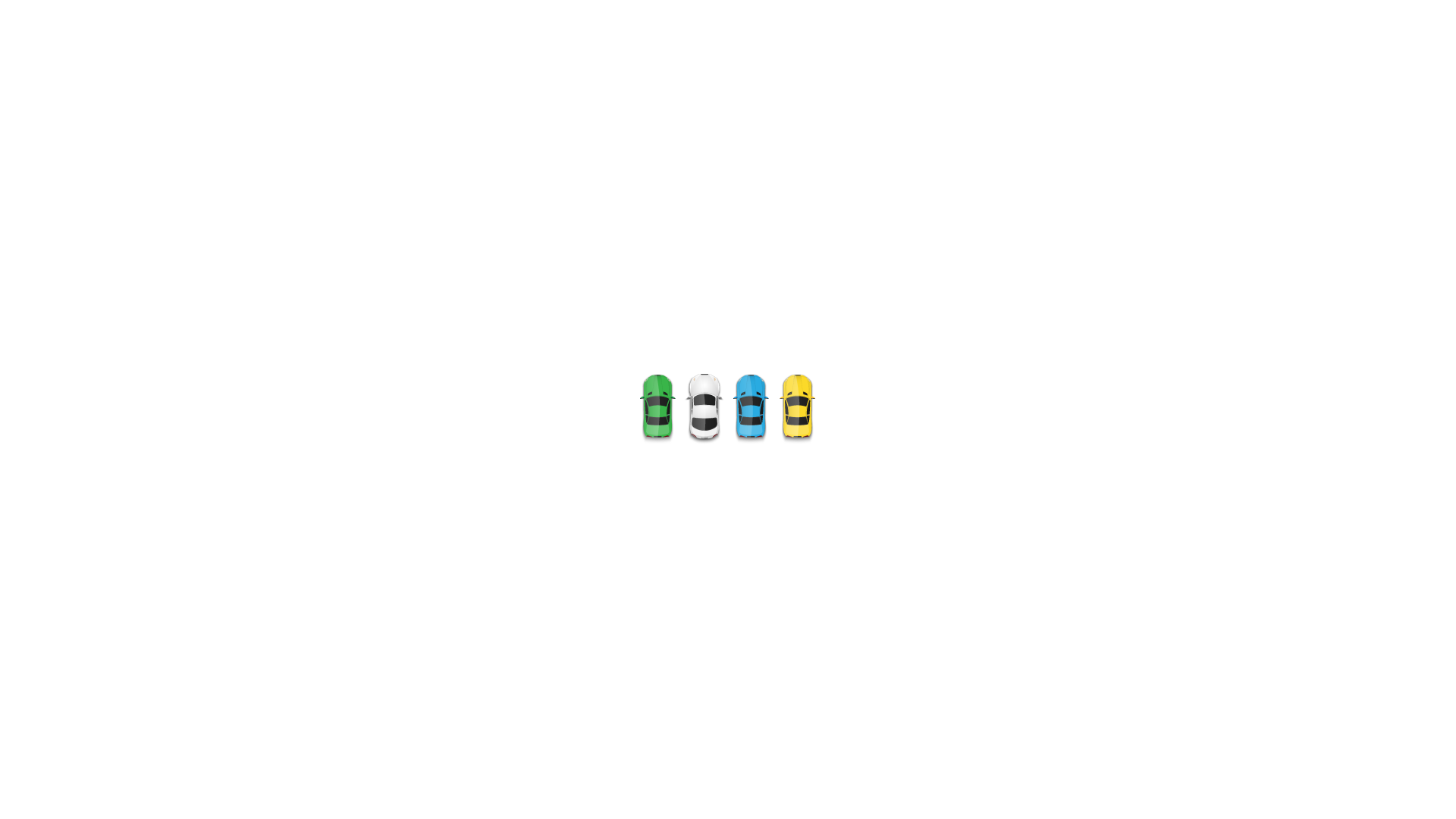 THANK YOU
Powerpoint is a complete presentation graphic package it gives you everything you need to produce a professional-looking presentation
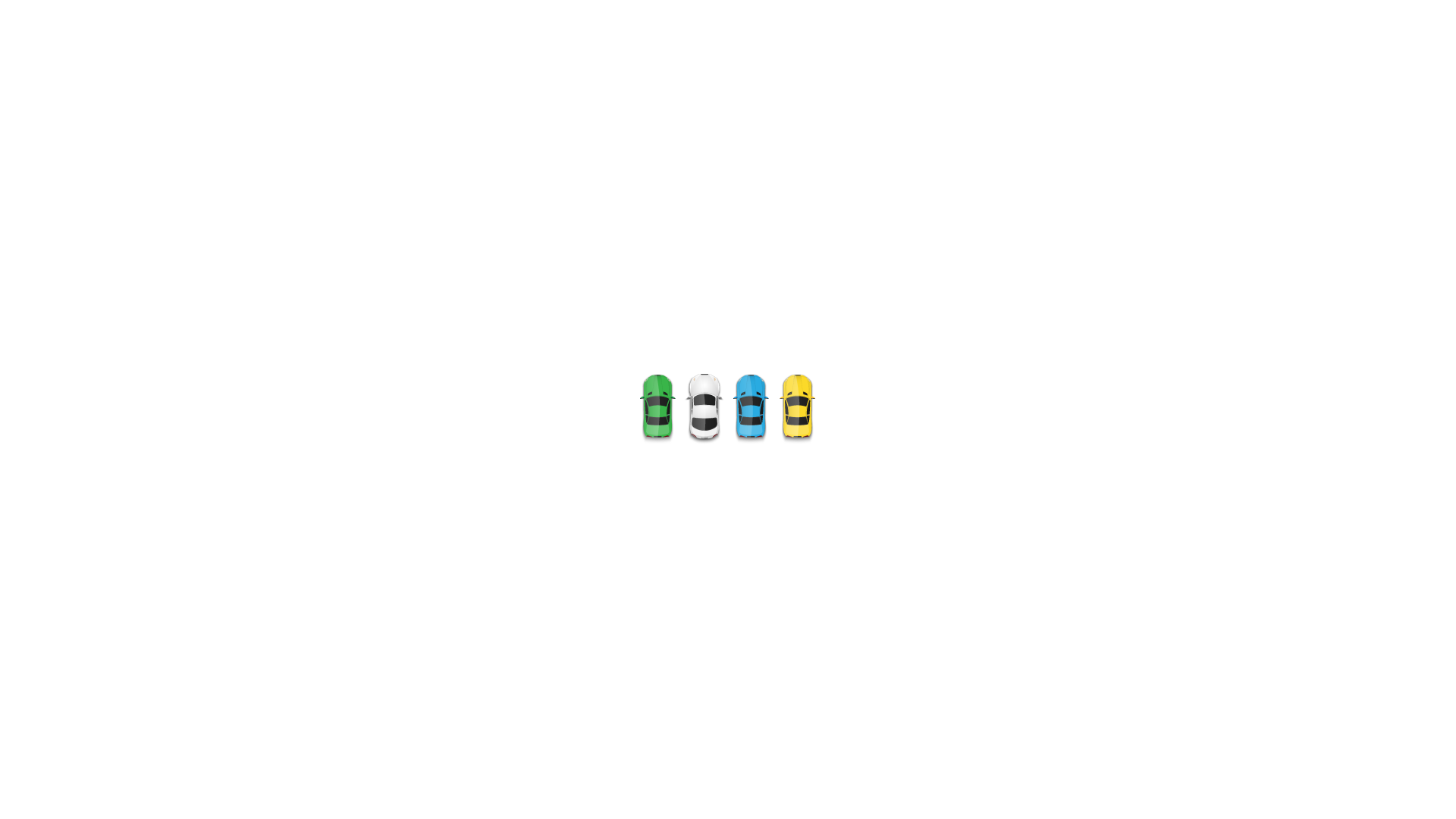 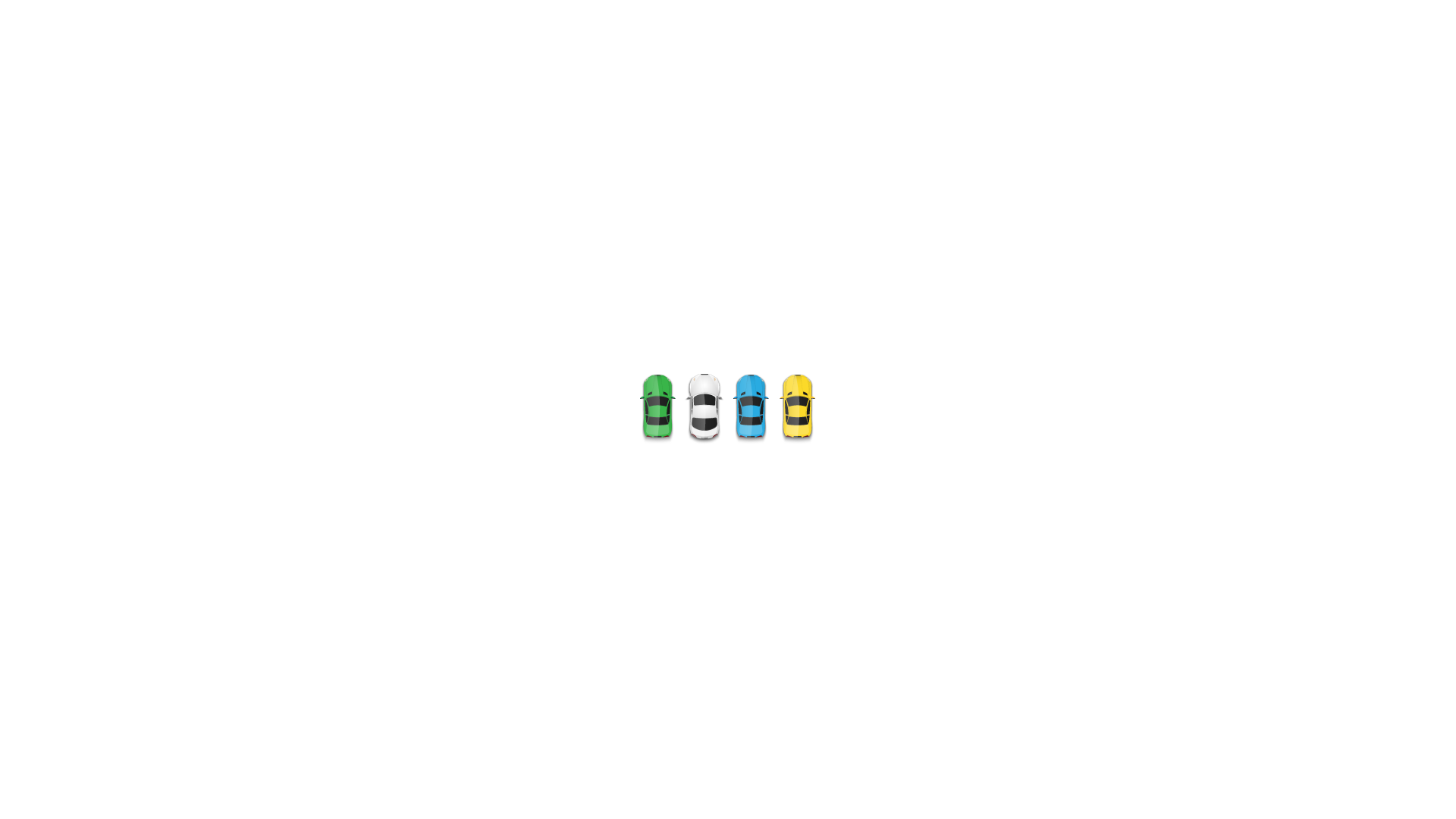 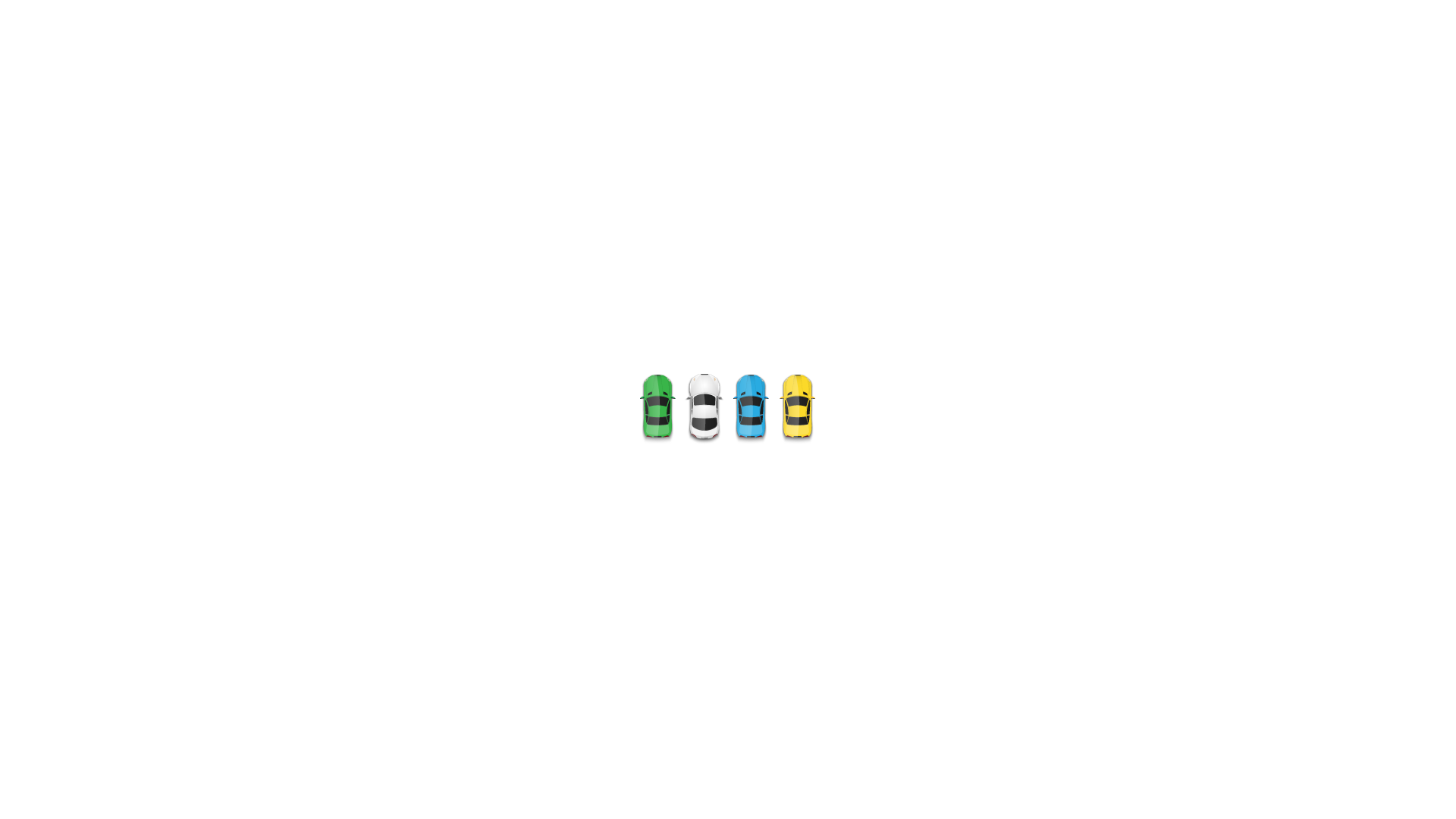 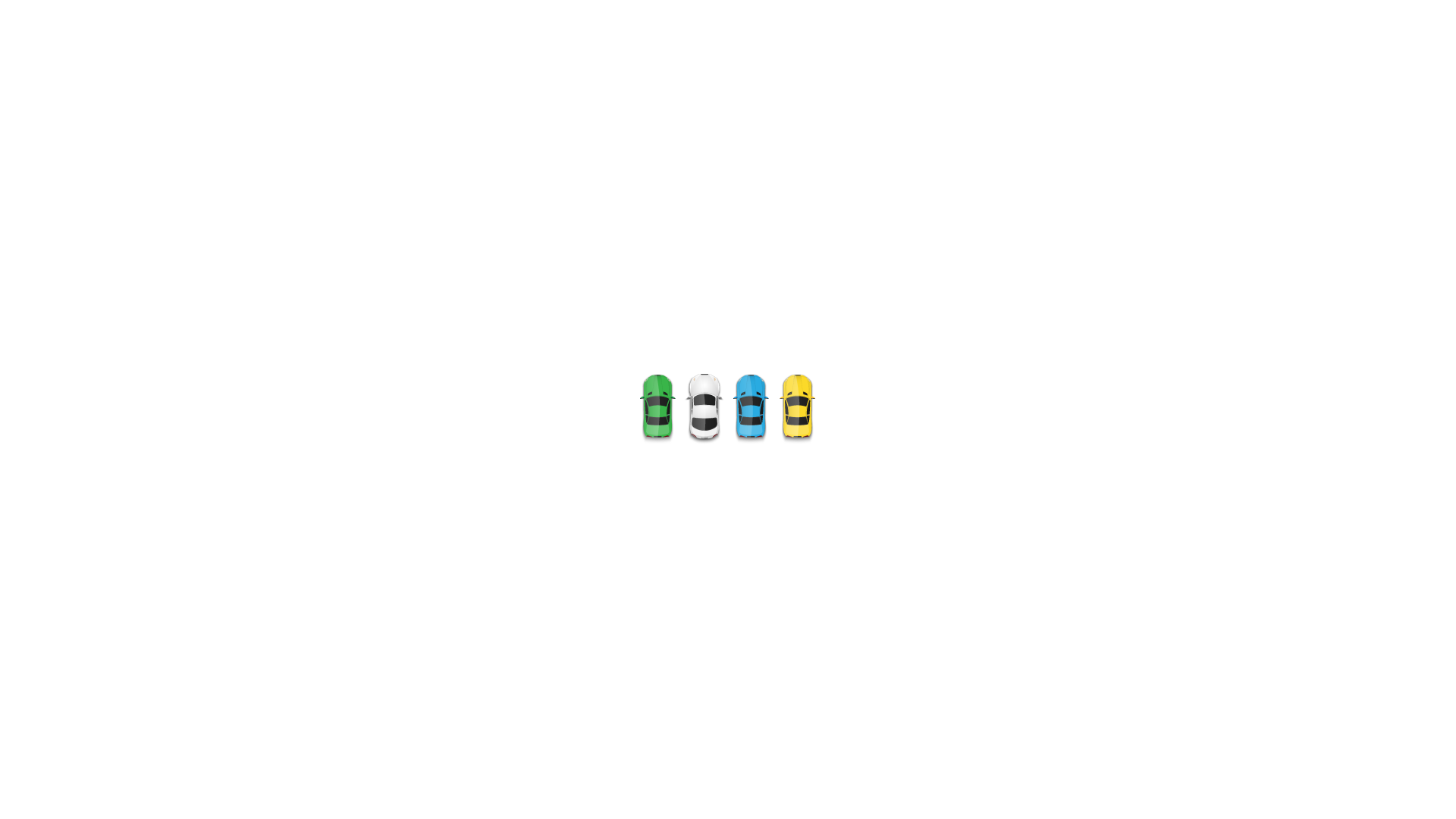 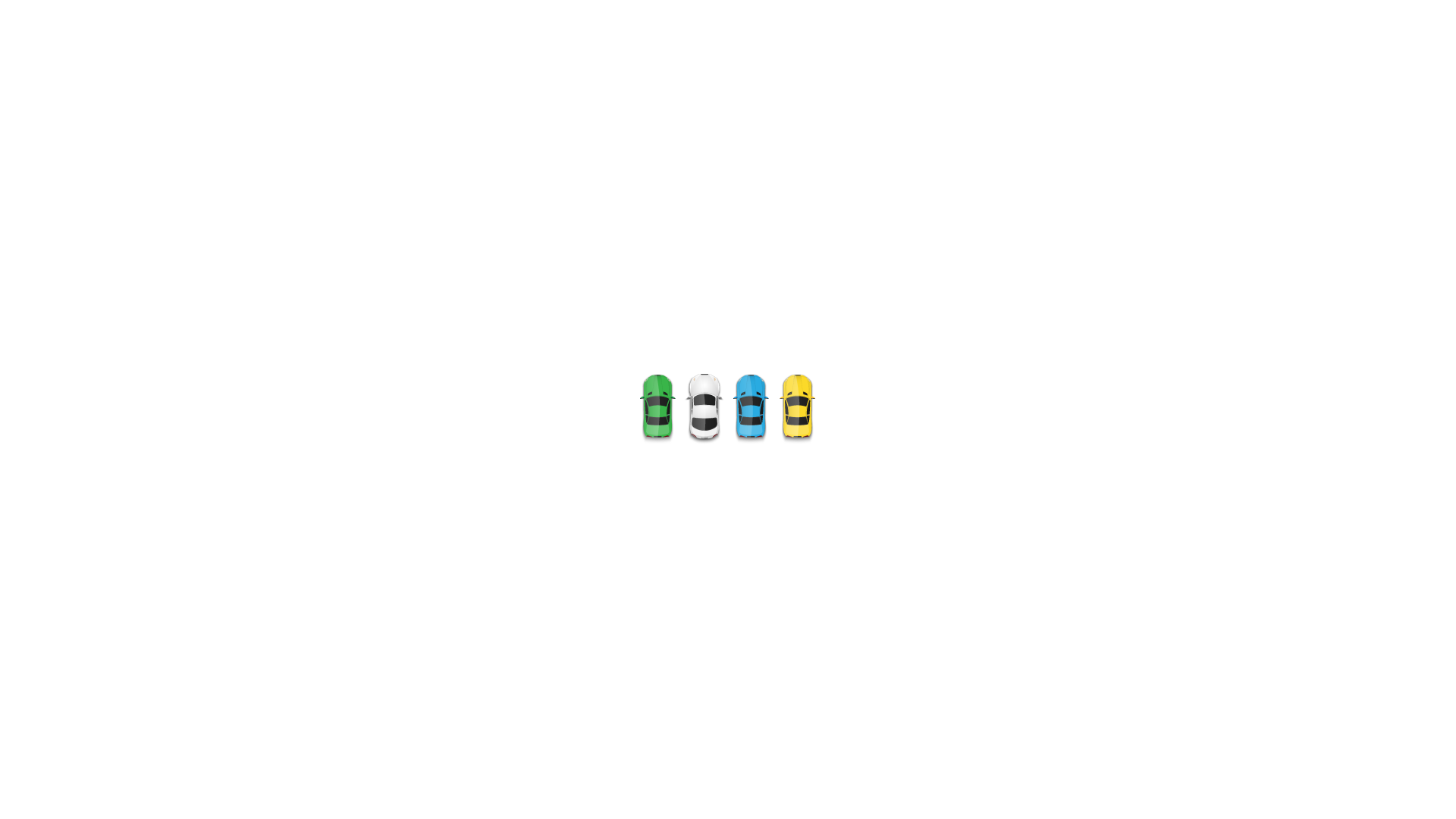 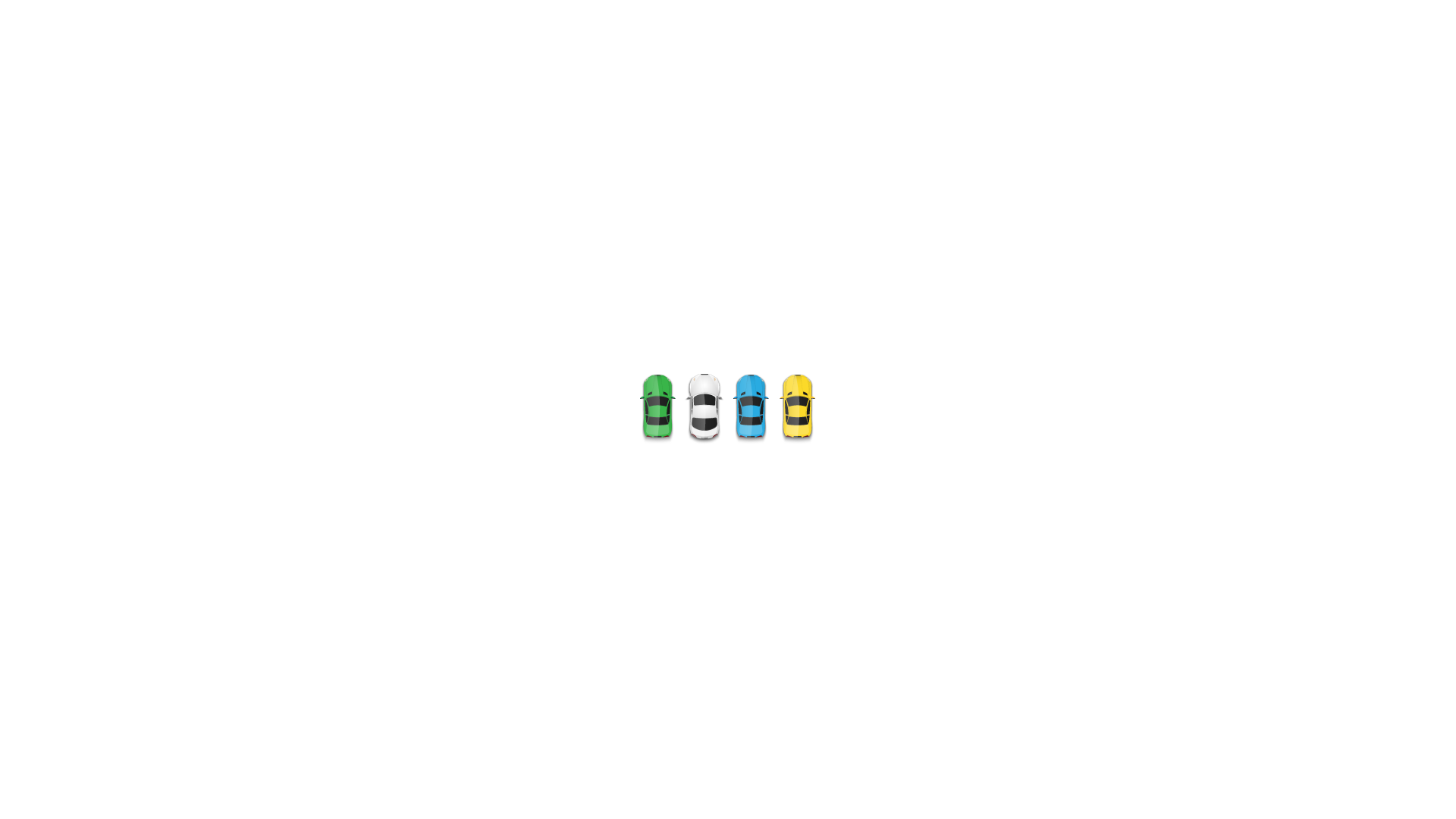 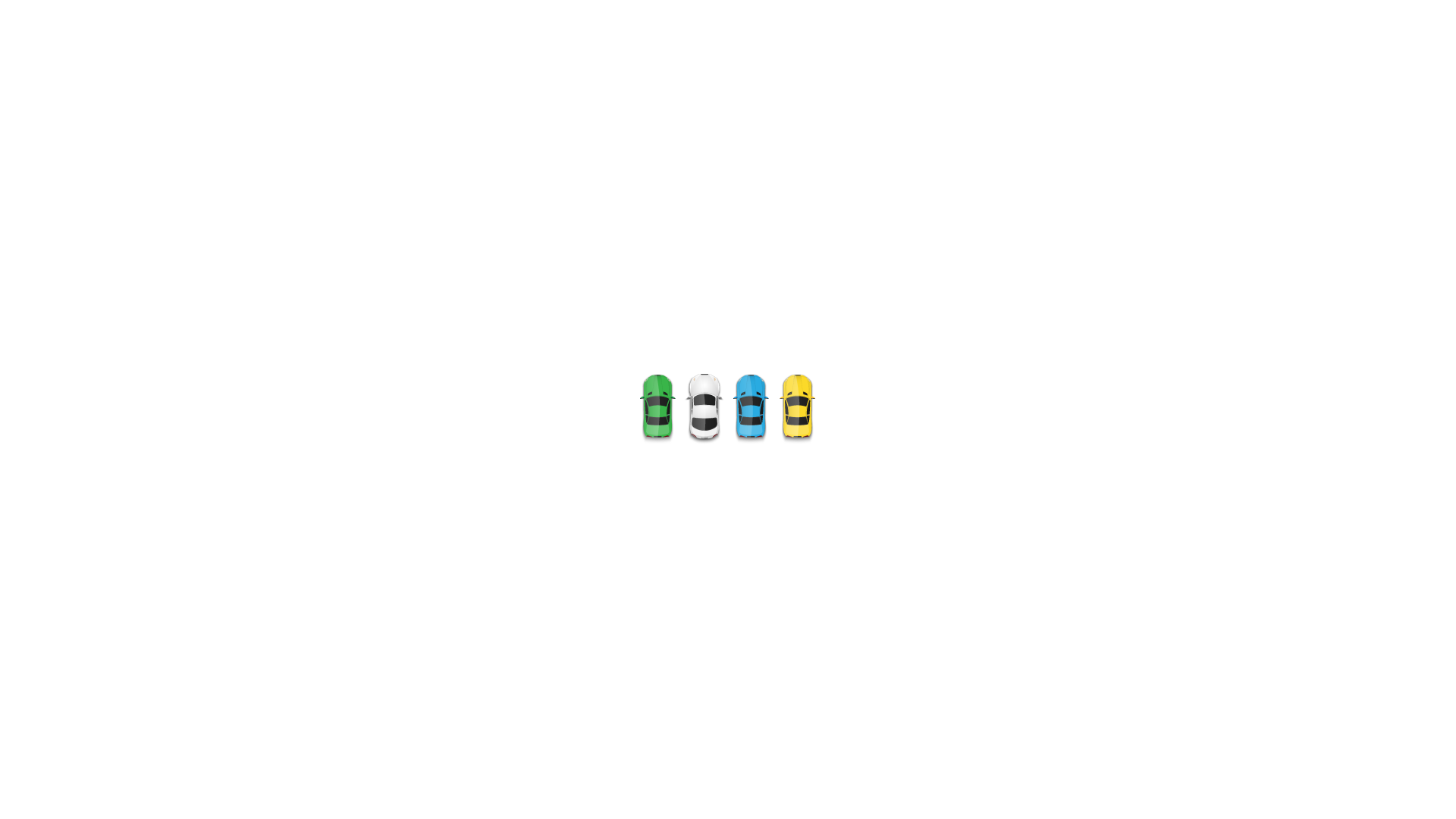